POSTER SHOW Group 3
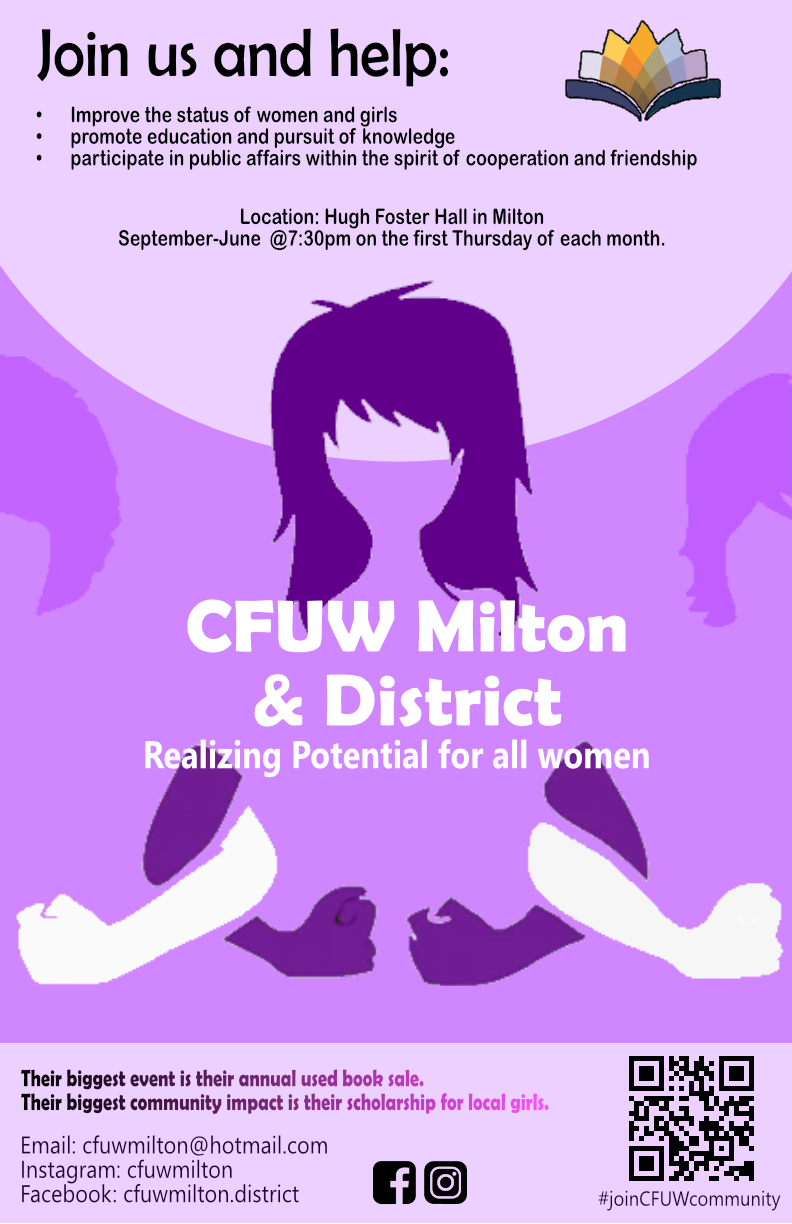 Slide 2 of 160
[Speaker Notes: https://cs1033.gaul.csd.uwo.ca/~jtoo/posterassign/jtoo_poster.jpg]
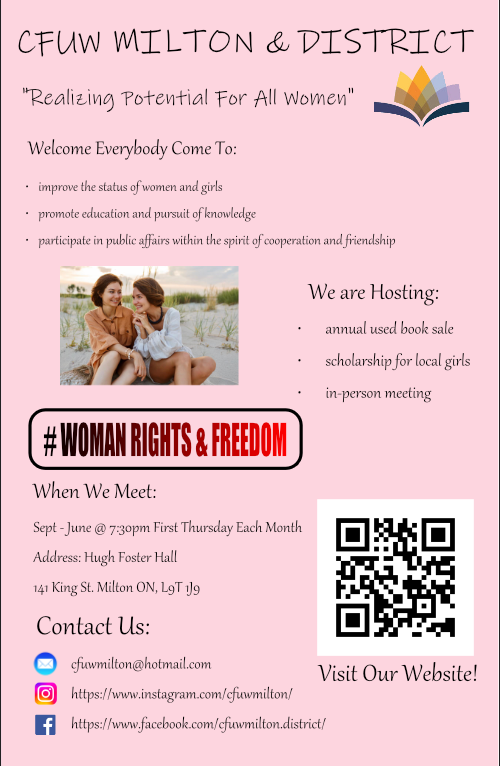 Slide 3 of 160
[Speaker Notes: https://cs1033.gaul.csd.uwo.ca/~jwan3445/posterassign/jwan3445_poster.jpg]
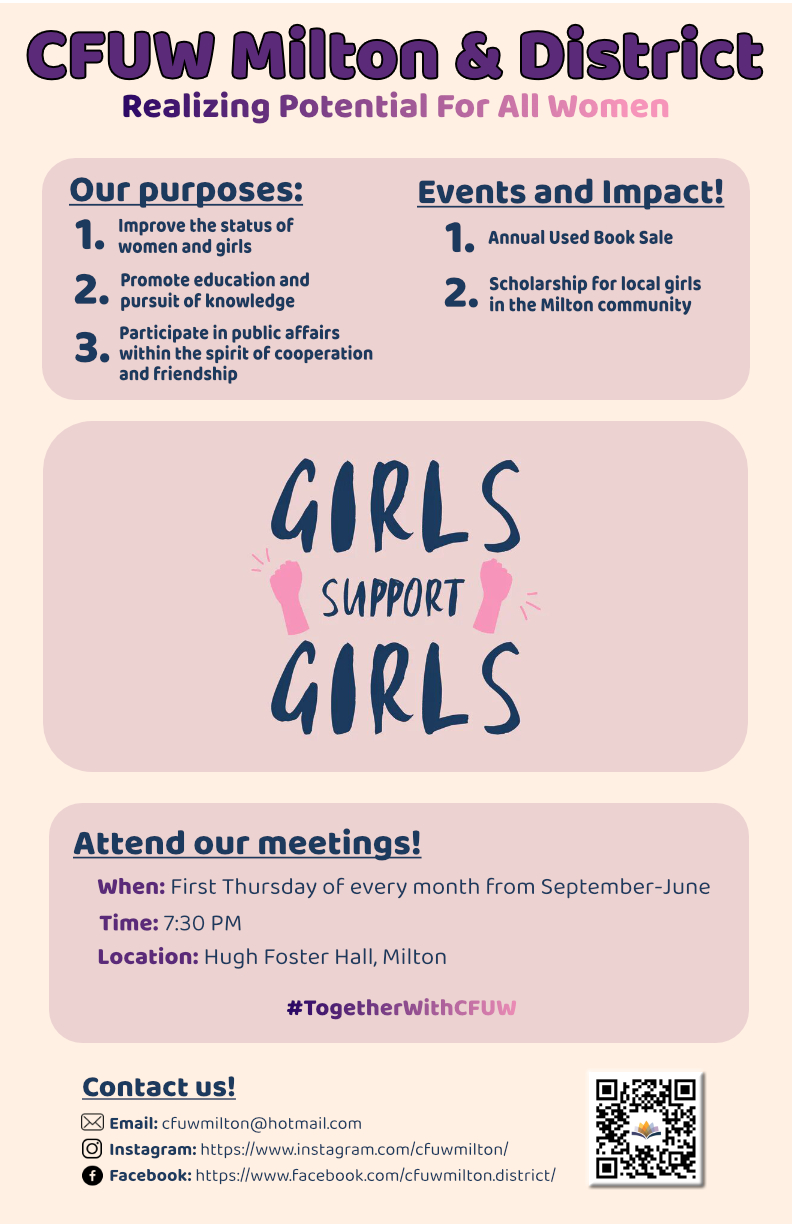 Slide 4 of 160
[Speaker Notes: https://cs1033.gaul.csd.uwo.ca/~jzha2672/posterassign/jzha2672_poster.jpg]
Slide 5 of 160
[Speaker Notes: https://cs1033.gaul.csd.uwo.ca/~jhock/posterassign/jhock_poster.jpg]
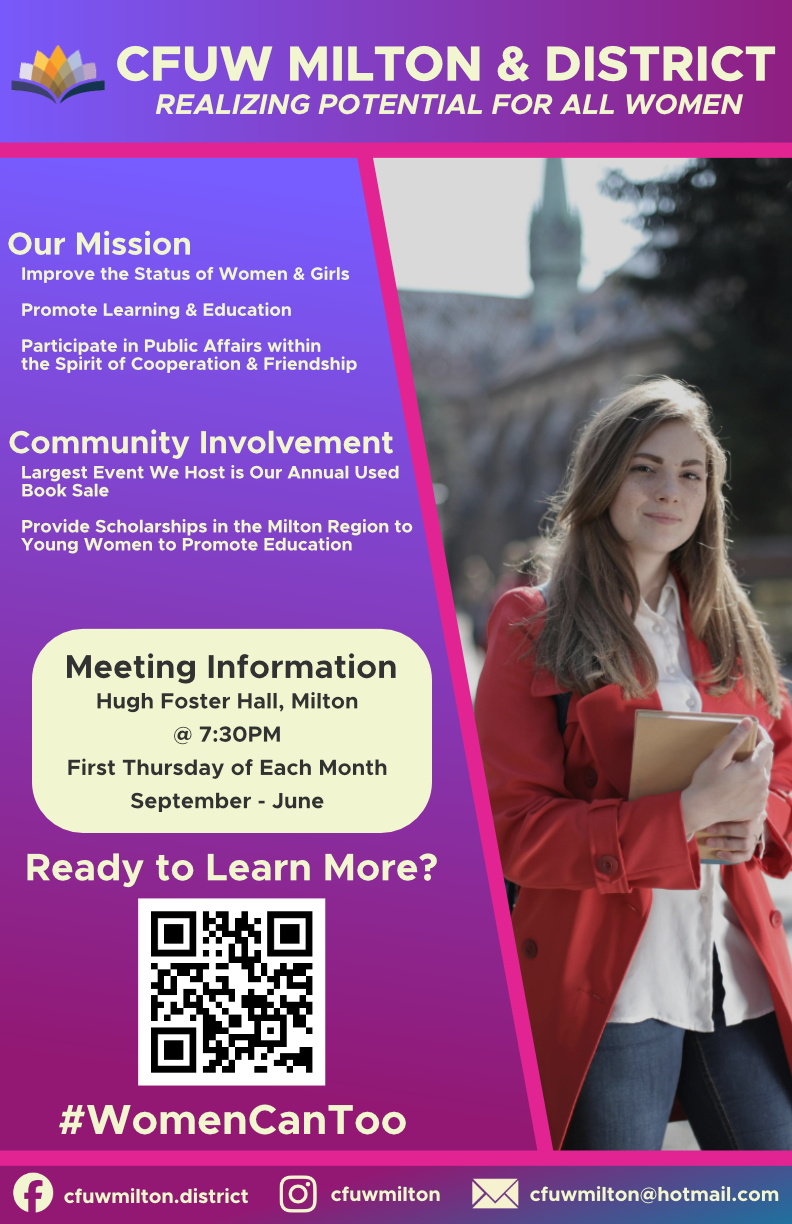 Slide 6 of 160
[Speaker Notes: https://cs1033.gaul.csd.uwo.ca/~jvirk28/posterassign/jvirk28_poster.jpg]
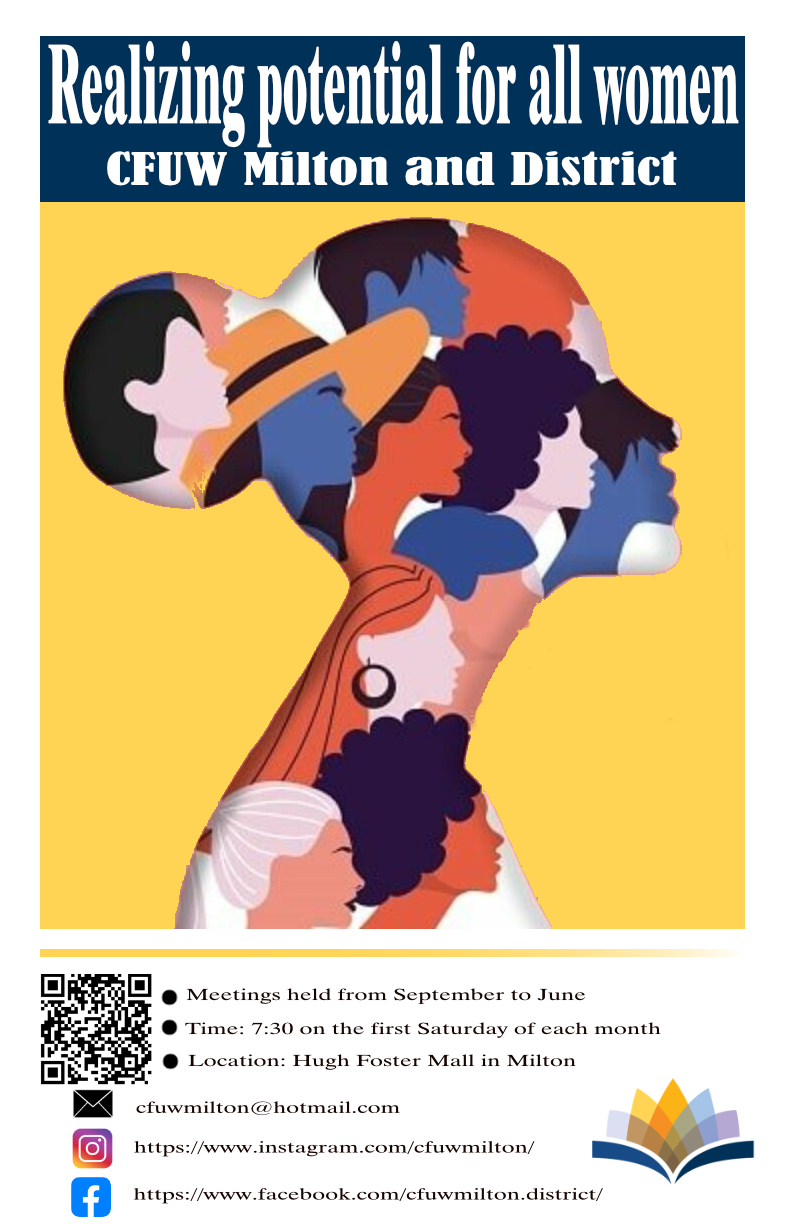 Slide 7 of 160
[Speaker Notes: https://cs1033.gaul.csd.uwo.ca/~jyan457/posterassign/jyan457_poster.jpg]
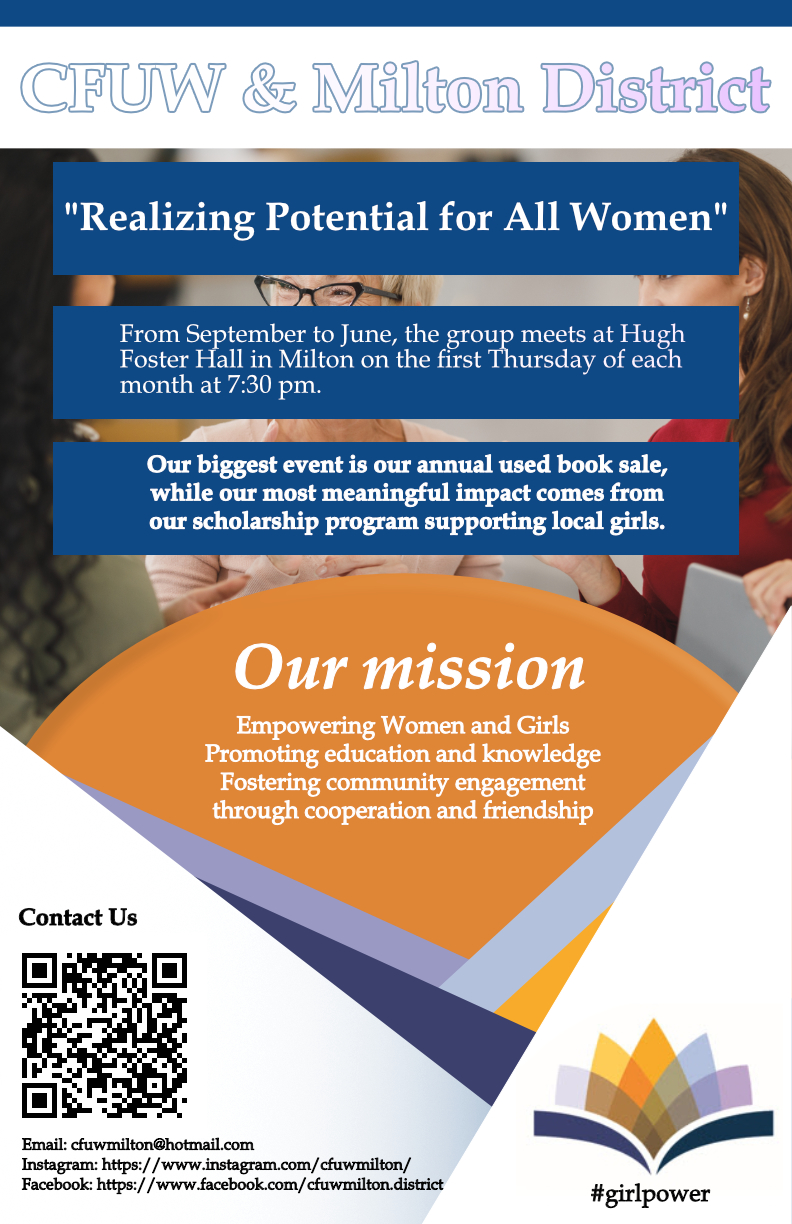 Slide 8 of 160
[Speaker Notes: https://cs1033.gaul.csd.uwo.ca/~jruedaca/posterassign/jruedaca_poster.jpg]
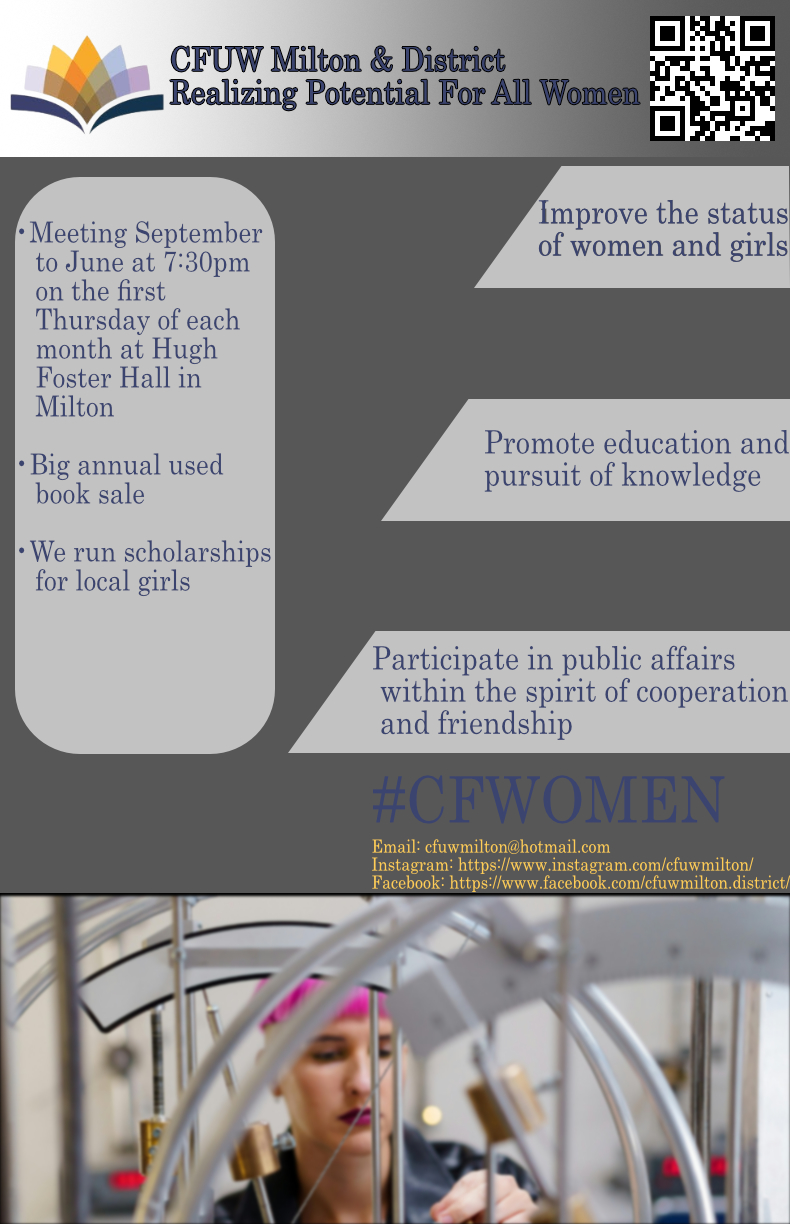 Slide 9 of 160
[Speaker Notes: https://cs1033.gaul.csd.uwo.ca/~jverma5/posterassign/jverma5_poster.jpg]
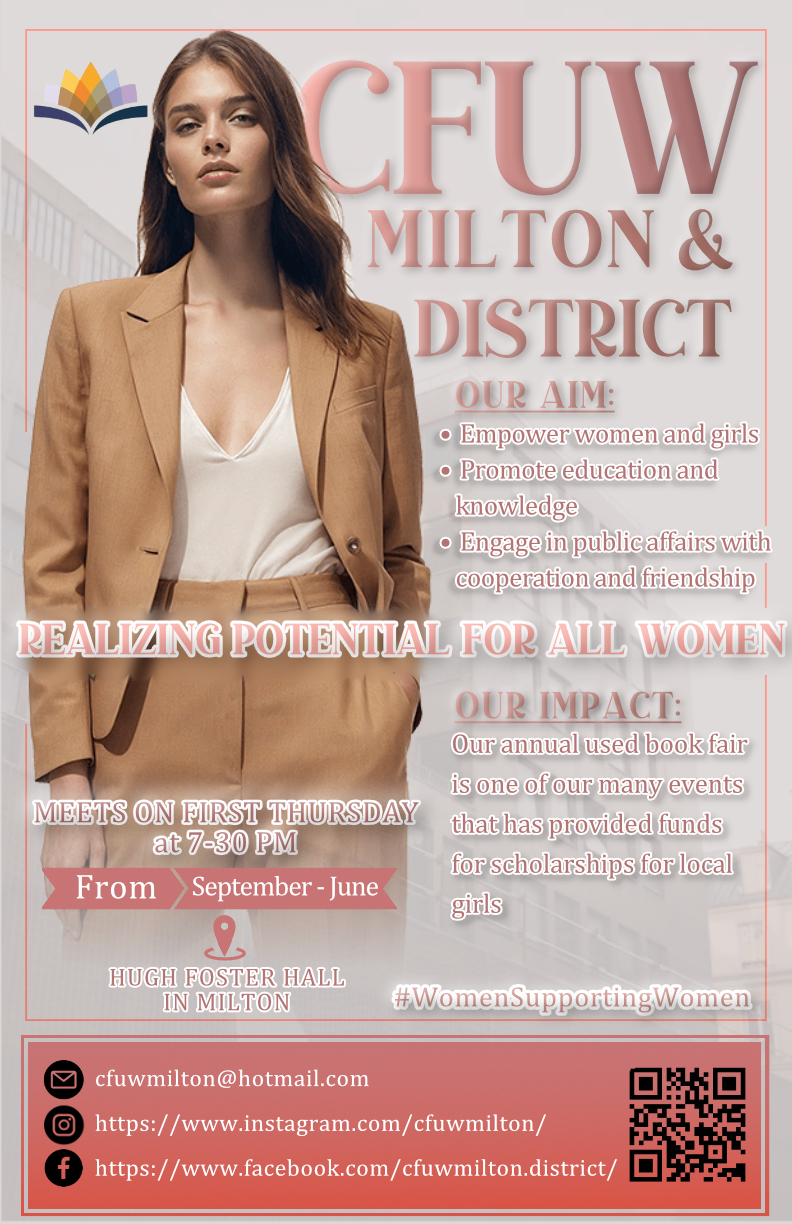 Slide 10 of 160
[Speaker Notes: https://cs1033.gaul.csd.uwo.ca/~jwint2/posterassign/jwint2_poster.jpg]
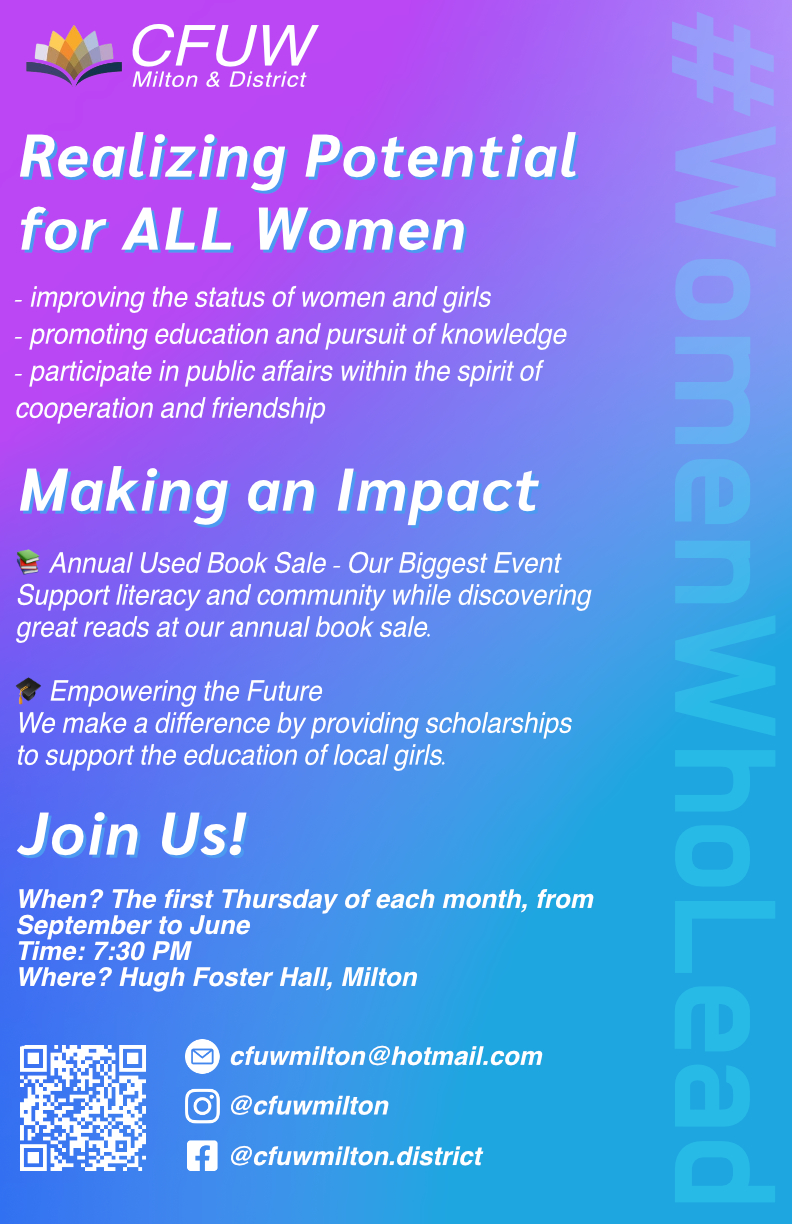 Slide 11 of 160
[Speaker Notes: https://cs1033.gaul.csd.uwo.ca/~jli4668/posterassign/jli4668_poster.jpg]
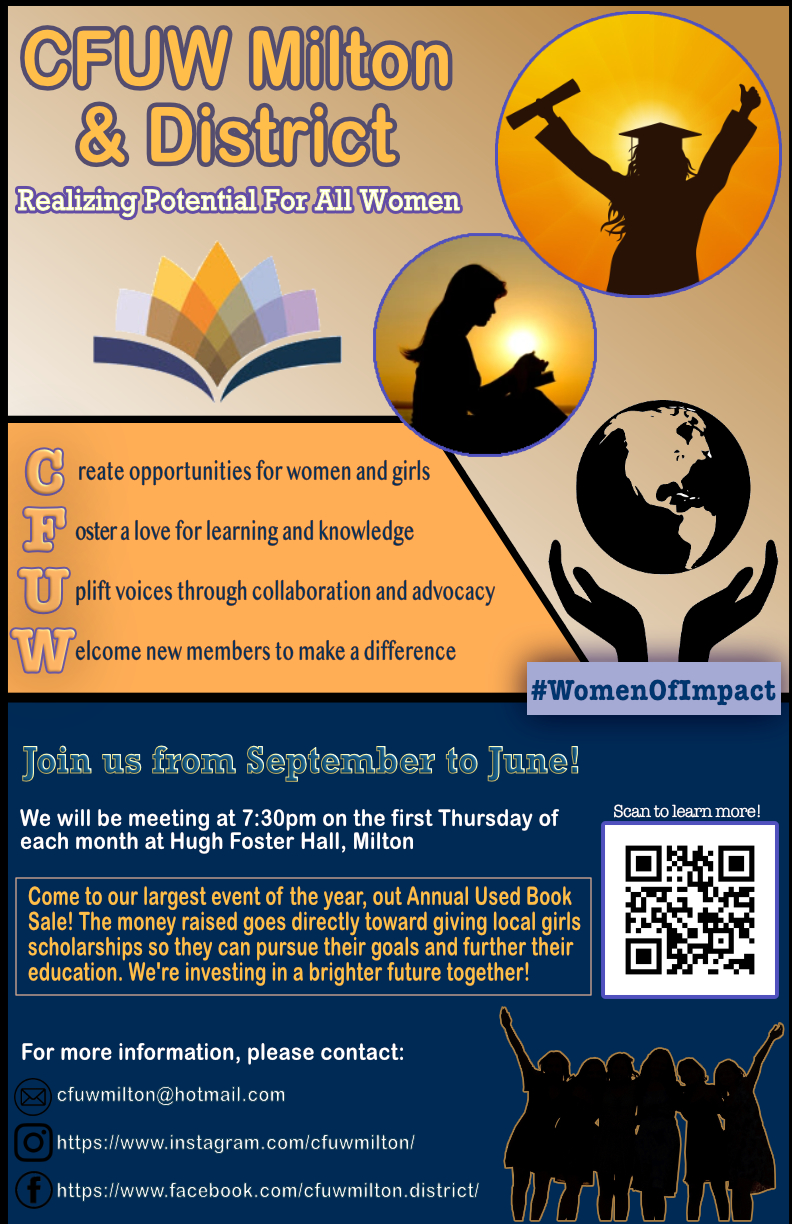 Slide 12 of 160
[Speaker Notes: https://cs1033.gaul.csd.uwo.ca/~jkadri2/posterassign/jkadri2_poster.jpg]
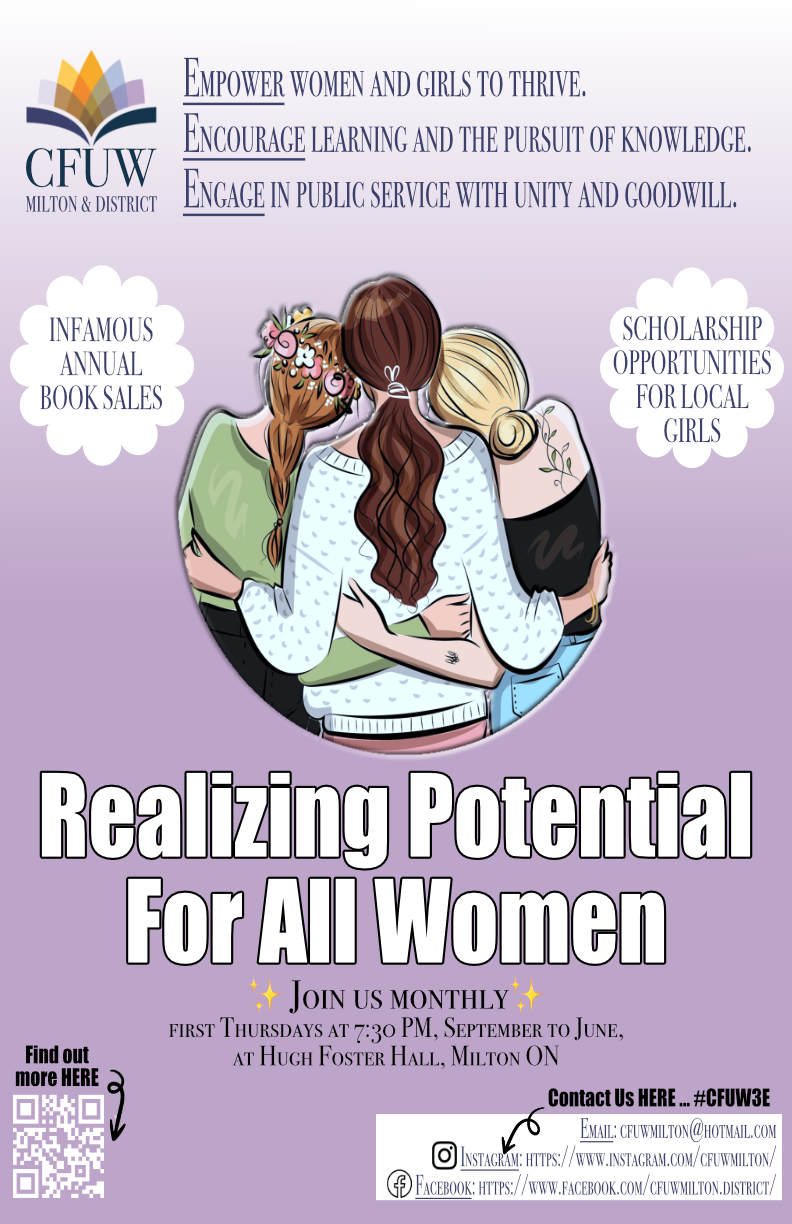 Slide 13 of 160
[Speaker Notes: https://cs1033.gaul.csd.uwo.ca/~jhua48/posterassign/jhua48_poster.jpg]
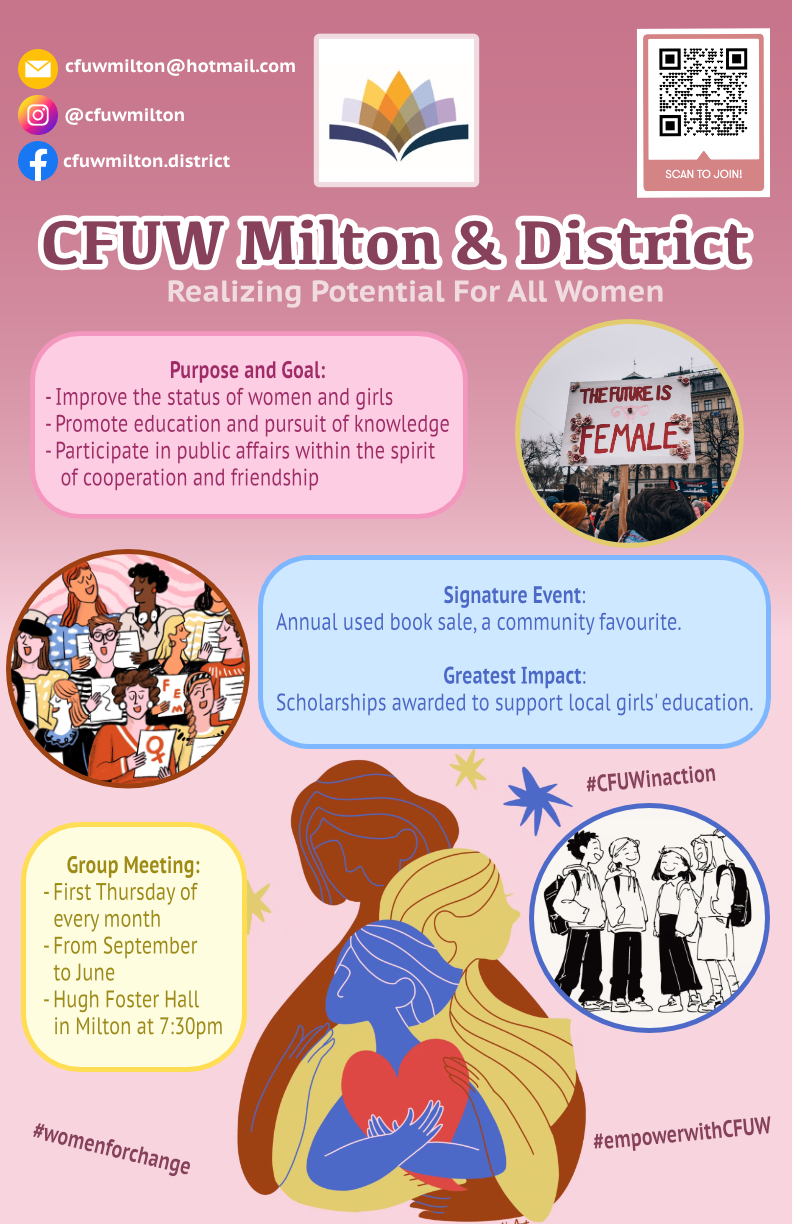 Slide 14 of 160
[Speaker Notes: https://cs1033.gaul.csd.uwo.ca/~ldong85/posterassign/ldong85_poster.jpg]
Slide 15 of 160
[Speaker Notes: https://cs1033.gaul.csd.uwo.ca/~jhirsch7/posterassign/jhirsch7_poster.jpg]
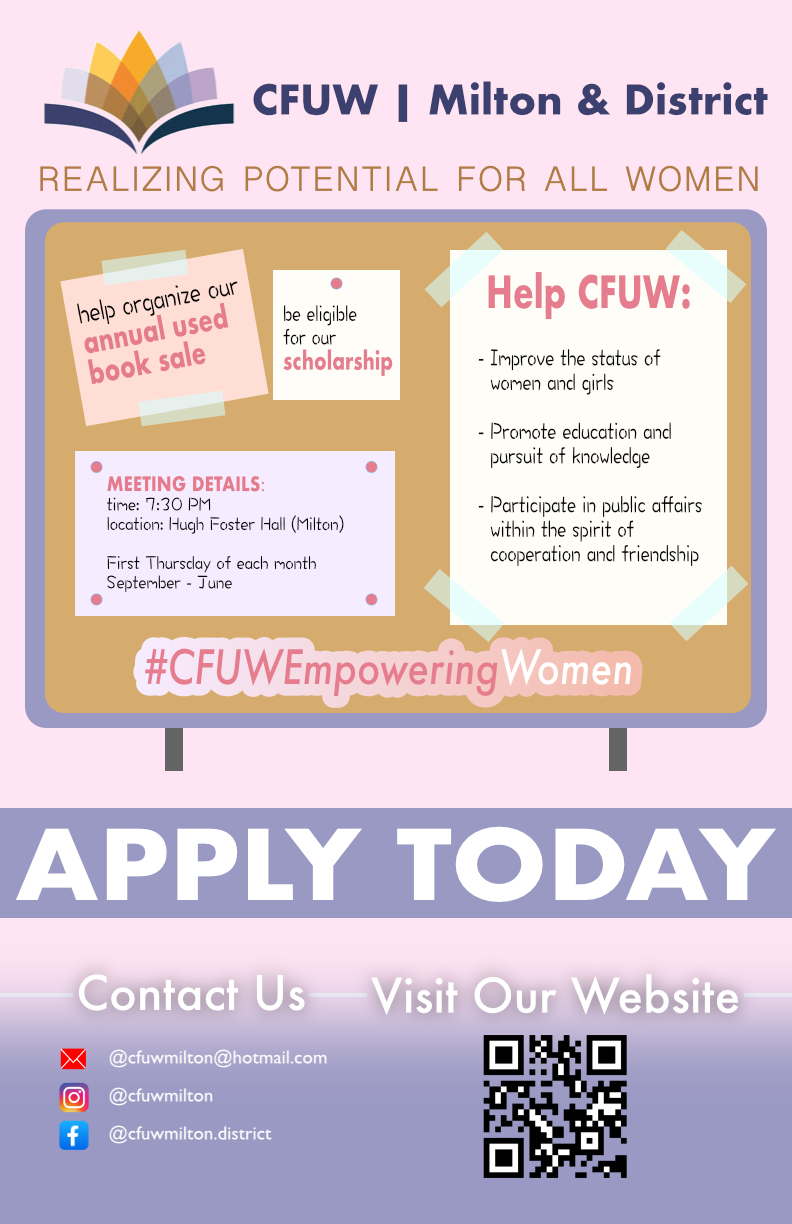 Slide 16 of 160
[Speaker Notes: https://cs1033.gaul.csd.uwo.ca/~jzha2586/posterassign/jzha2586_poster.jpg]
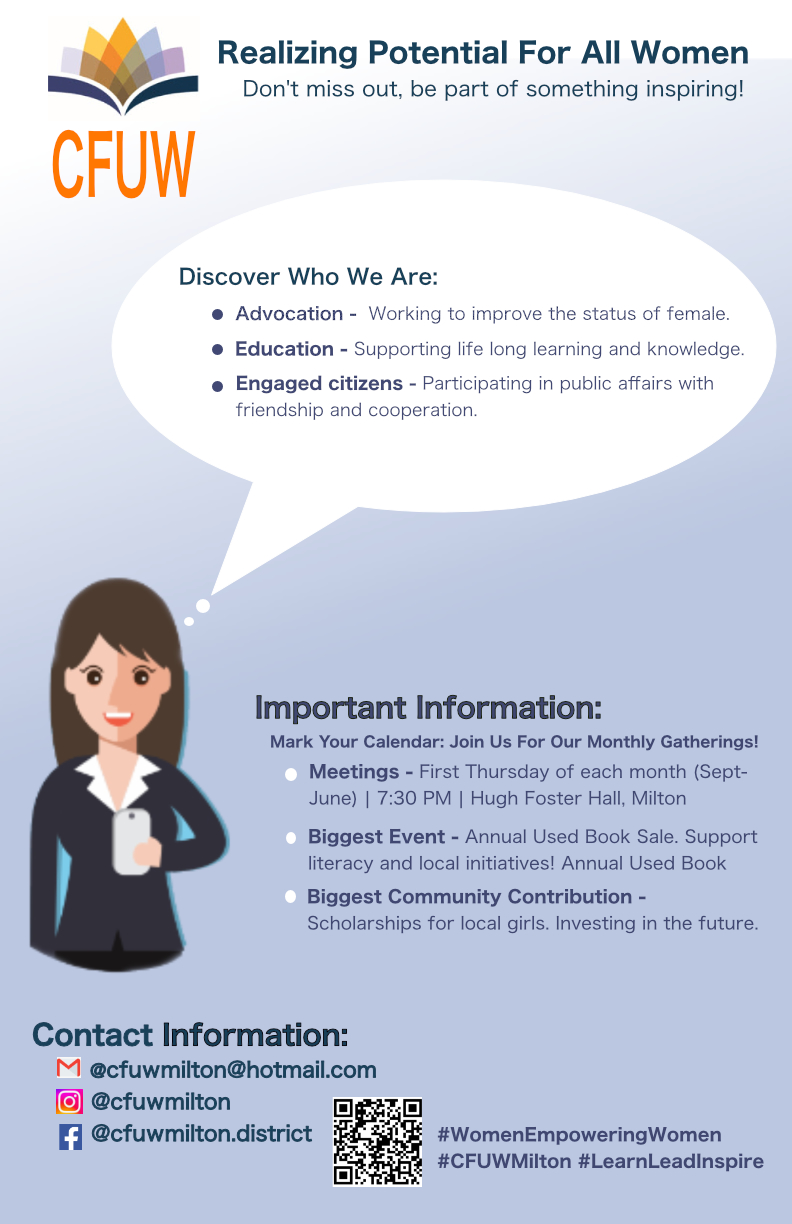 Slide 17 of 160
[Speaker Notes: https://cs1033.gaul.csd.uwo.ca/~jbalboul/posterassign/jbalboul_poster.jpg]
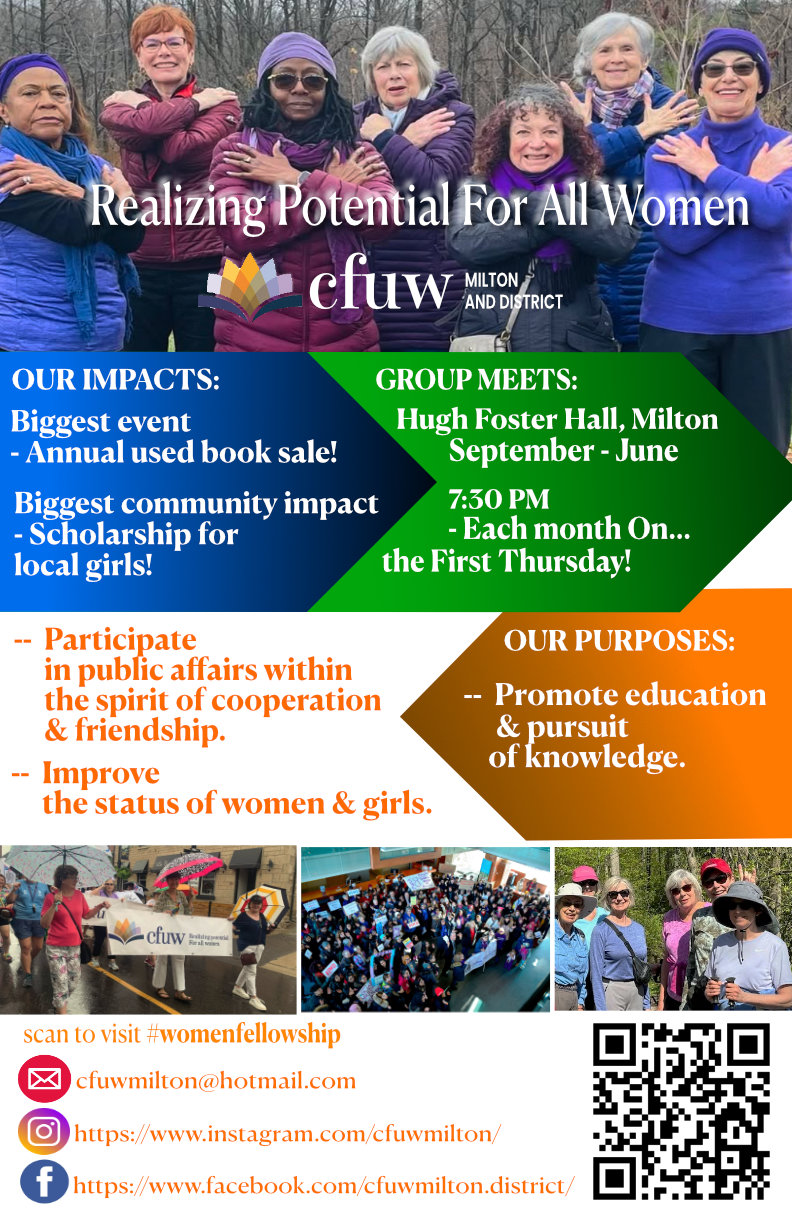 Slide 18 of 160
[Speaker Notes: https://cs1033.gaul.csd.uwo.ca/~jbi44/posterassign/jbi44_poster.jpg]
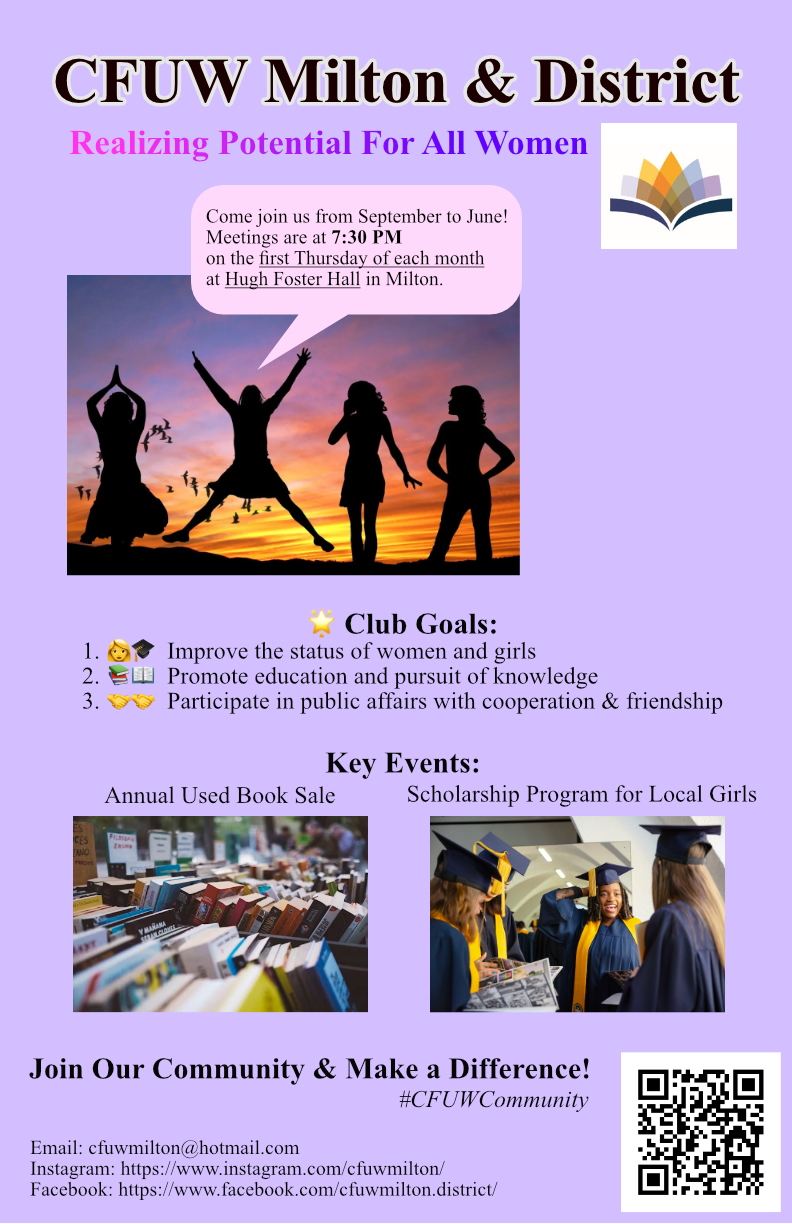 Slide 19 of 160
[Speaker Notes: https://cs1033.gaul.csd.uwo.ca/~jwu923/posterassign/jwu923_poster.jpg]
Slide 20 of 160
[Speaker Notes: https://cs1033.gaul.csd.uwo.ca/~jyan655/posterassign/jyan655_poster.jpg]
Slide 21 of 160
[Speaker Notes: https://cs1033.gaul.csd.uwo.ca/~jyan695/posterassign/jyan695_poster.jpg]
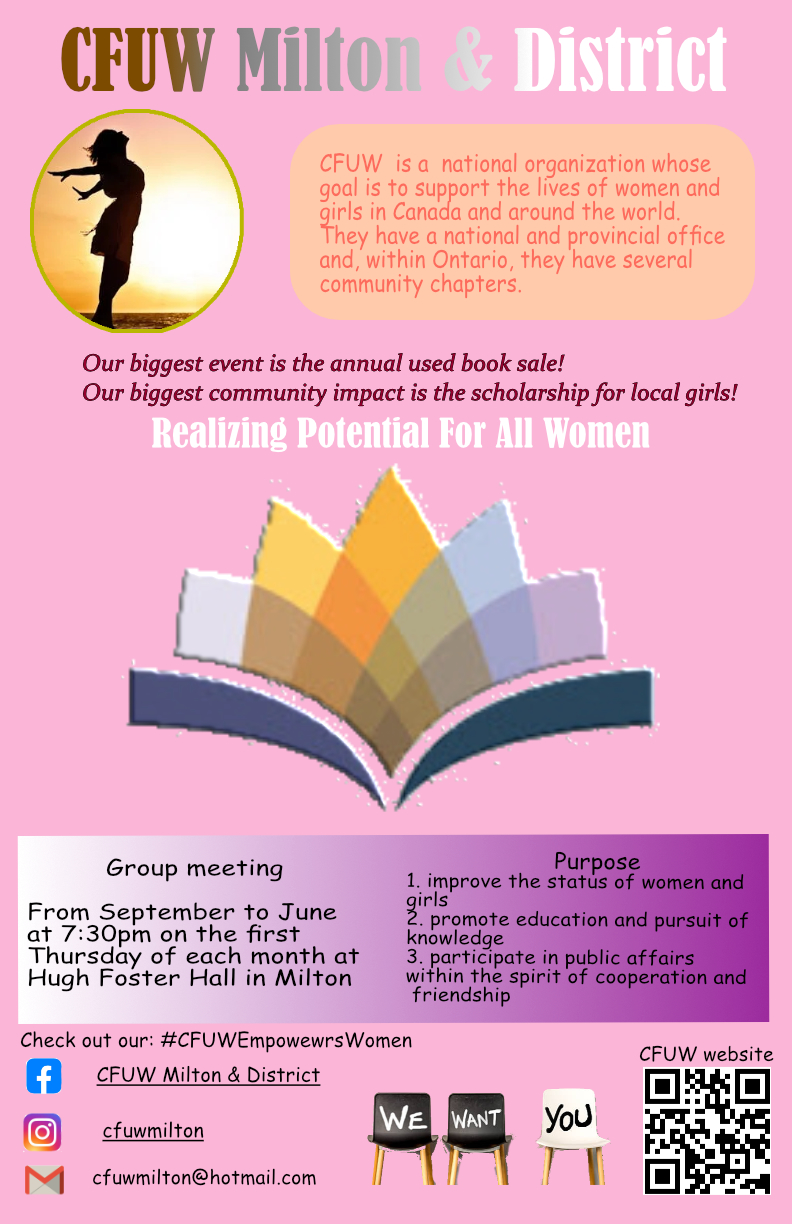 Slide 22 of 160
[Speaker Notes: https://cs1033.gaul.csd.uwo.ca/~jshang56/posterassign/jshang56_poster.jpg]
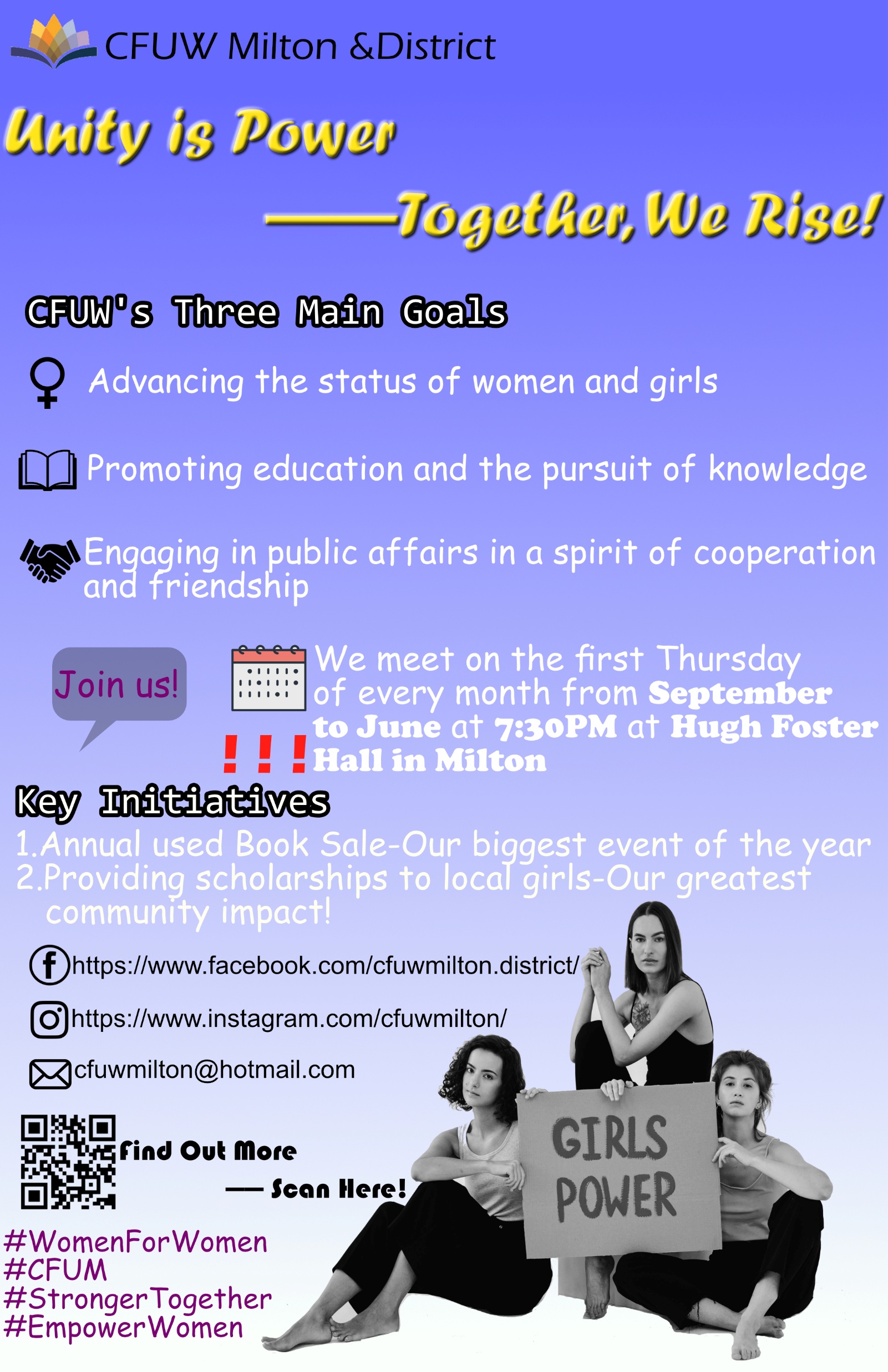 Slide 23 of 160
[Speaker Notes: https://cs1033.gaul.csd.uwo.ca/~jgao486/posterassign/jgao486_poster.jpg]
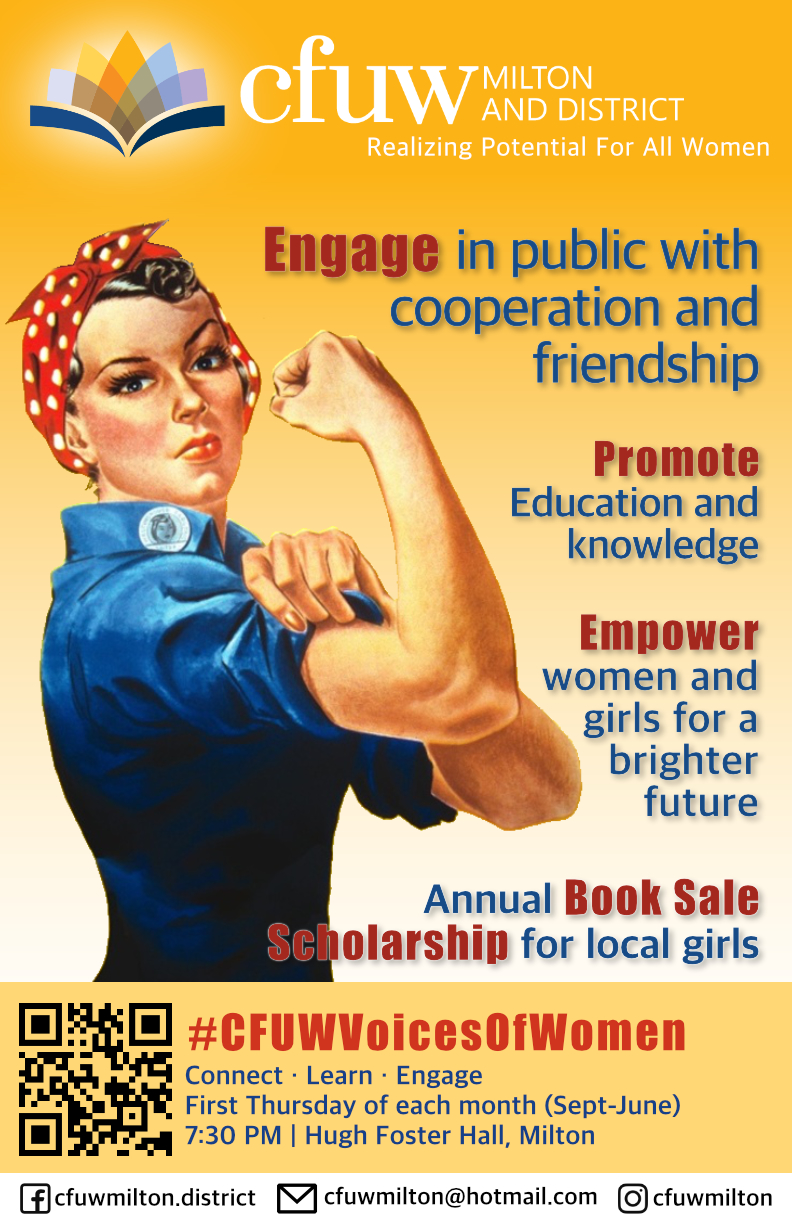 Slide 24 of 160
[Speaker Notes: https://cs1033.gaul.csd.uwo.ca/~jhedong/posterassign/jhedong_poster.jpg]
Slide 25 of 160
[Speaker Notes: https://cs1033.gaul.csd.uwo.ca/~jtyrrel7/posterassign/jtyrrel7_poster.jpg]
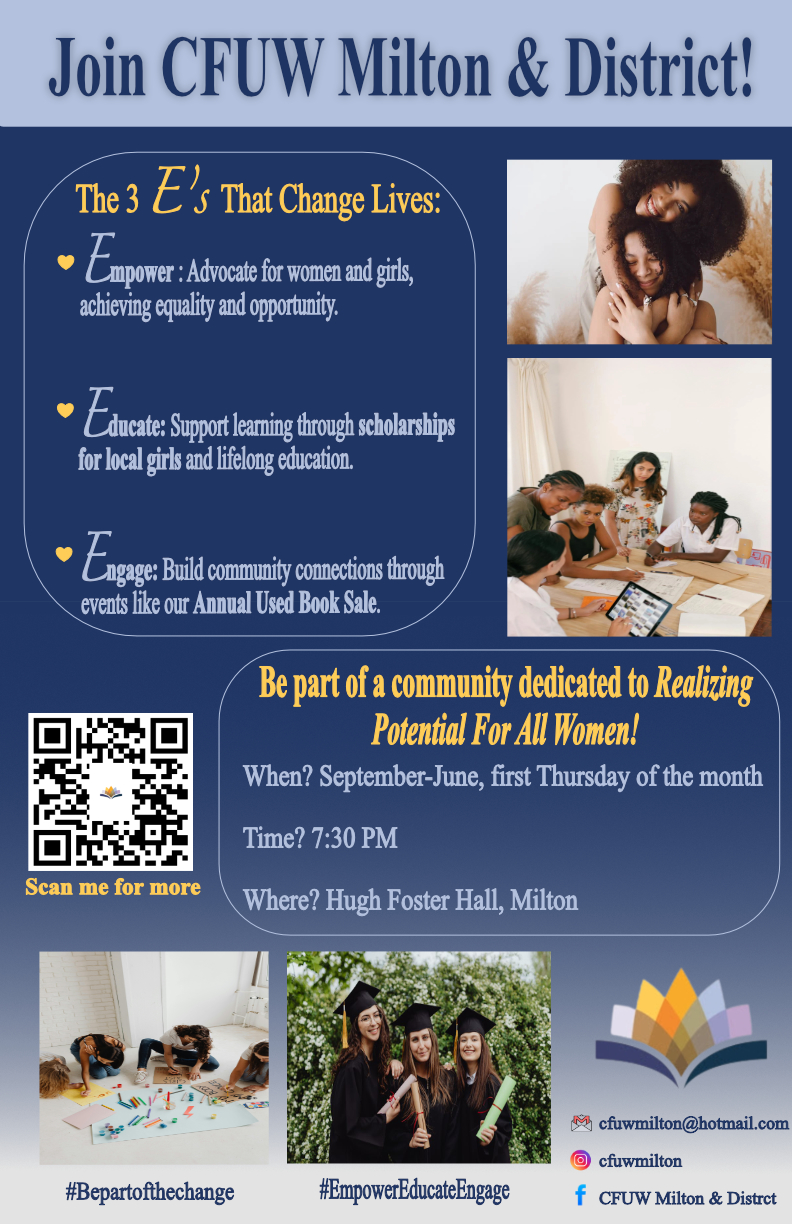 Slide 26 of 160
[Speaker Notes: https://cs1033.gaul.csd.uwo.ca/~jgochez/posterassign/jgochez_poster.jpg]
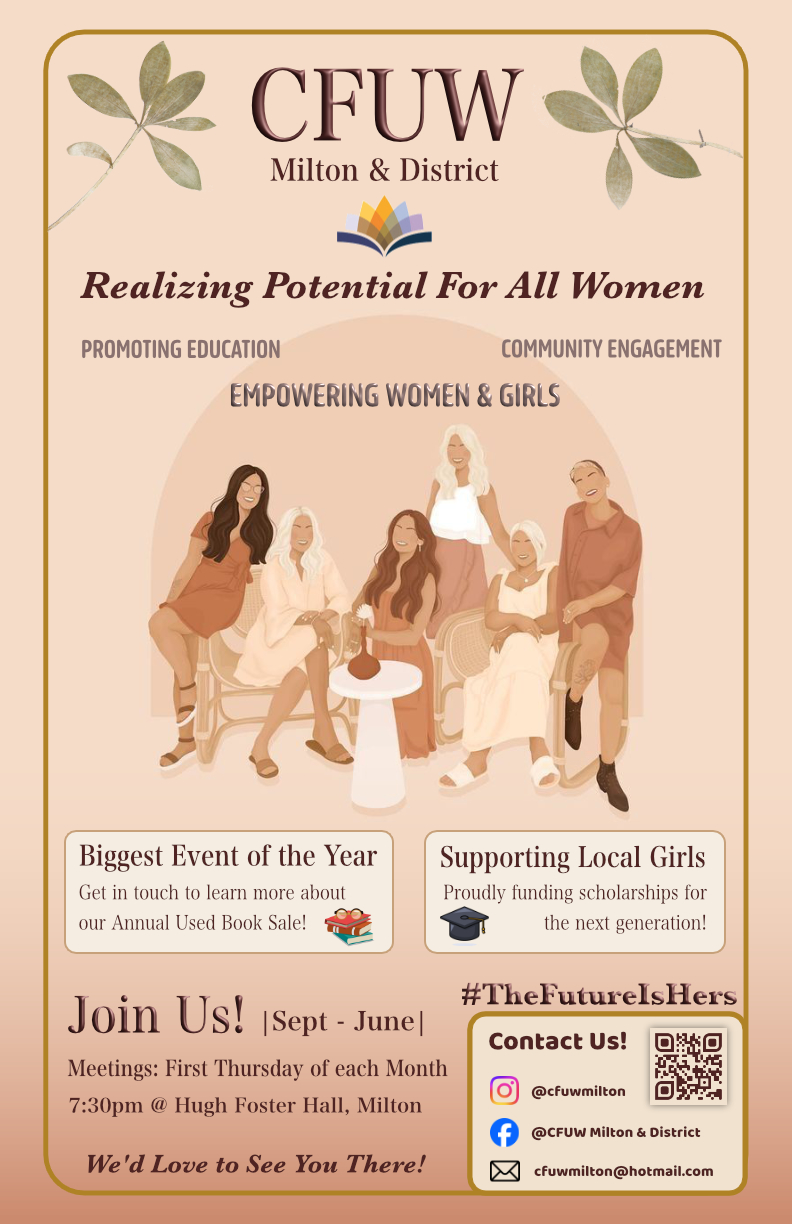 Slide 27 of 160
[Speaker Notes: https://cs1033.gaul.csd.uwo.ca/~jhu566/posterassign/jhu566_poster.jpg]
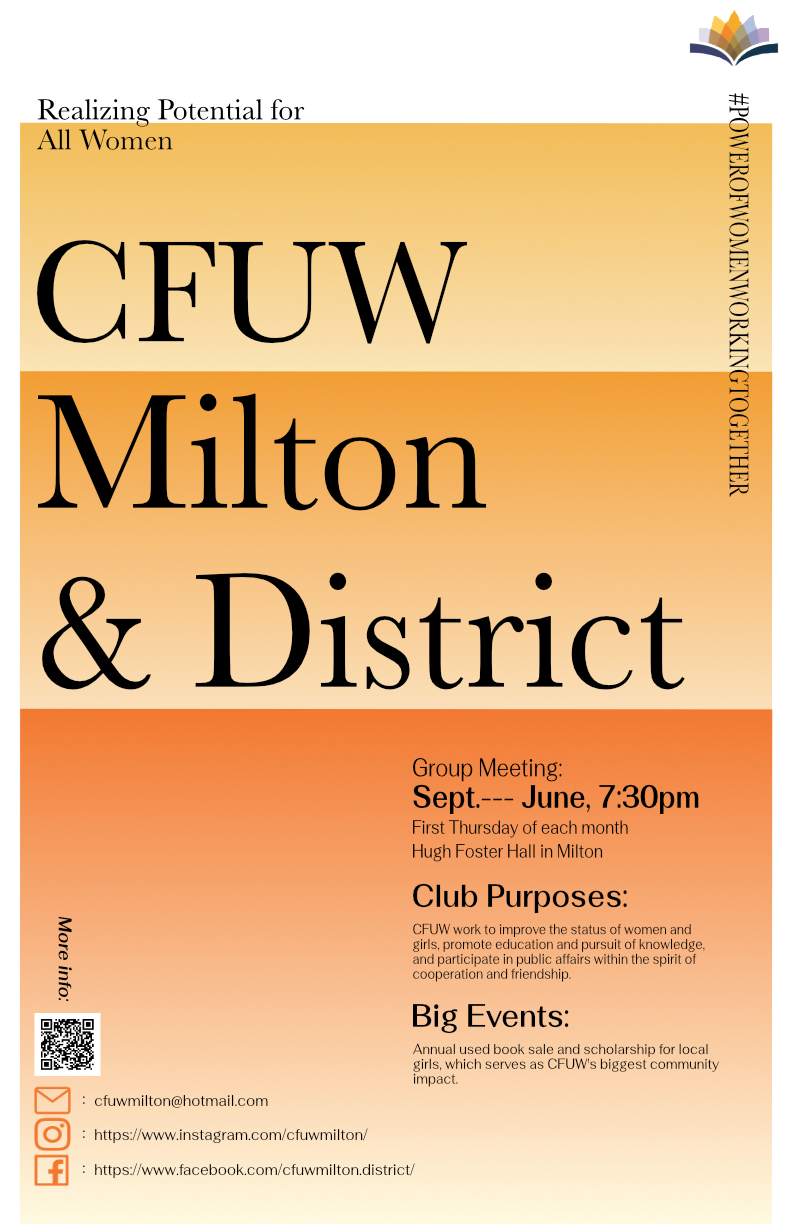 Slide 28 of 160
[Speaker Notes: https://cs1033.gaul.csd.uwo.ca/~jguo565/posterassign/jguo565_poster.jpg]
Slide 29 of 160
[Speaker Notes: https://cs1033.gaul.csd.uwo.ca/~jlyu96/posterassign/jlyu96_poster.jpg]
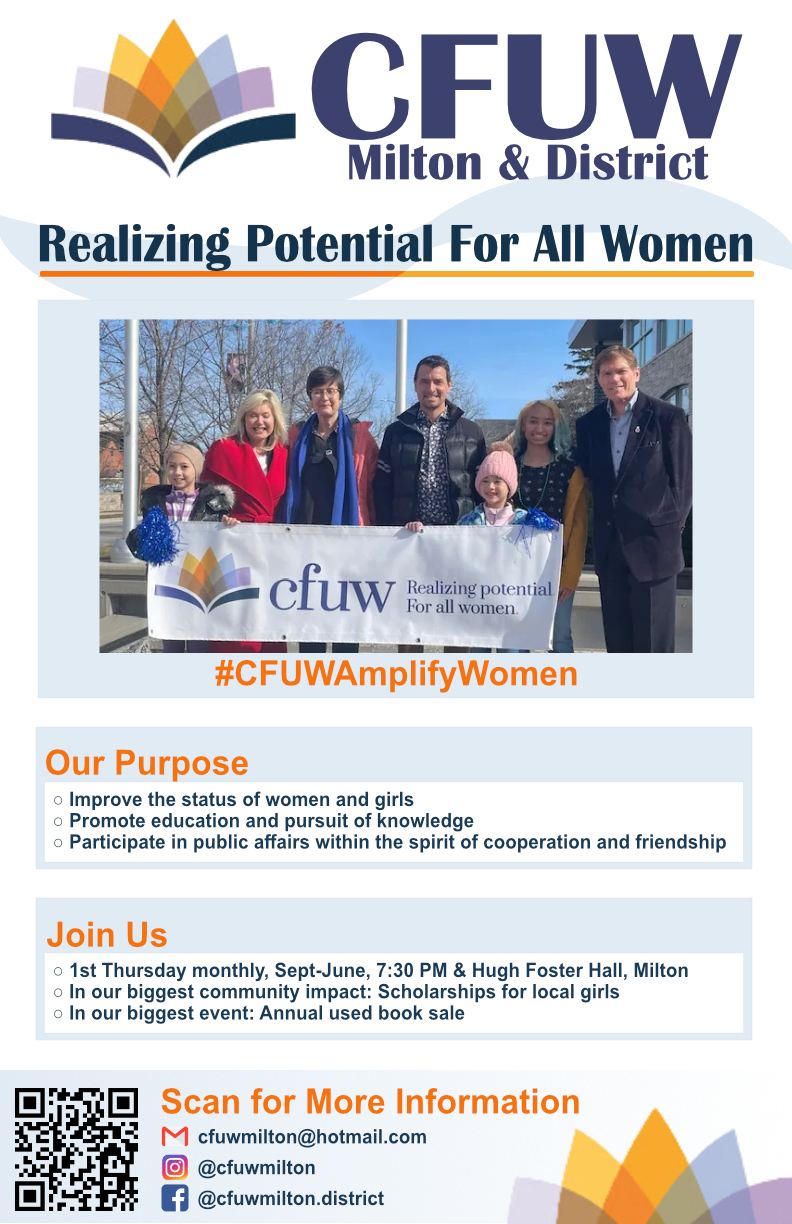 Slide 30 of 160
[Speaker Notes: https://cs1033.gaul.csd.uwo.ca/~jwan3423/posterassign/jwan3423_poster.jpg]
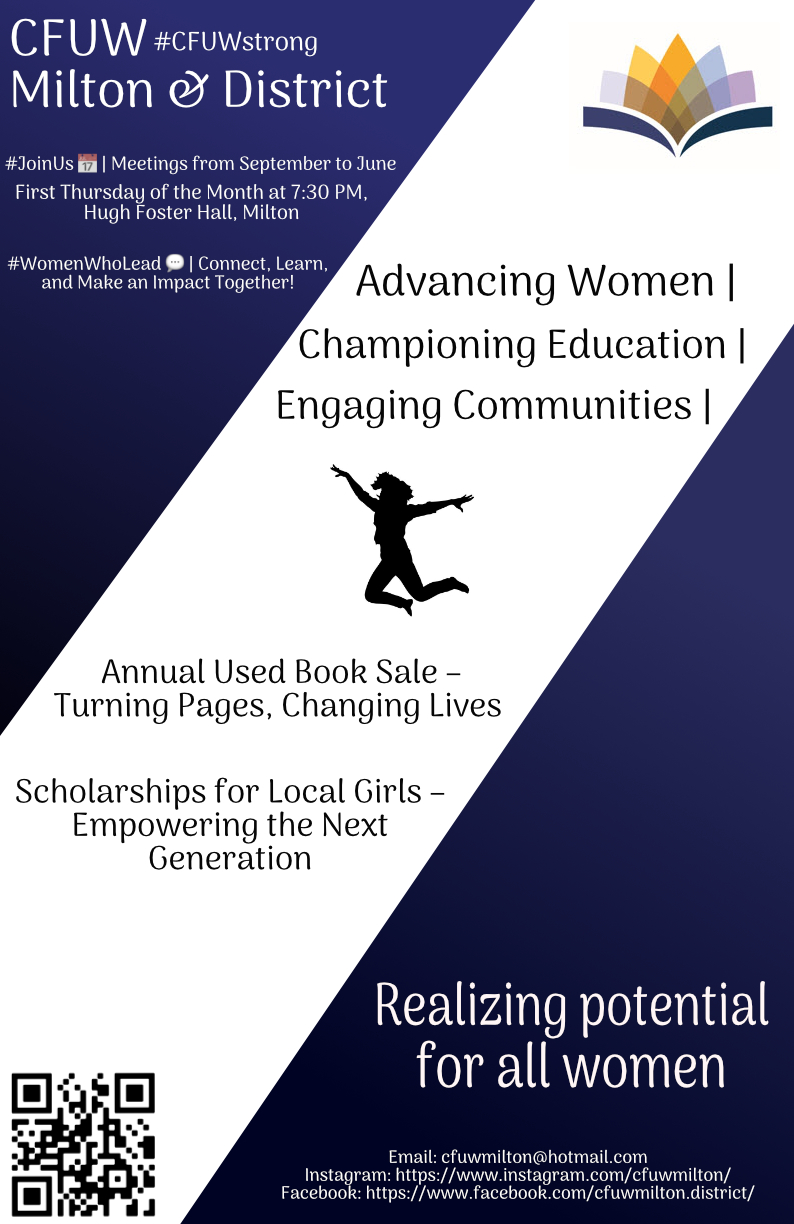 Slide 31 of 160
[Speaker Notes: https://cs1033.gaul.csd.uwo.ca/~jbrauswe/posterassign/jbrauswe_poster.jpg]
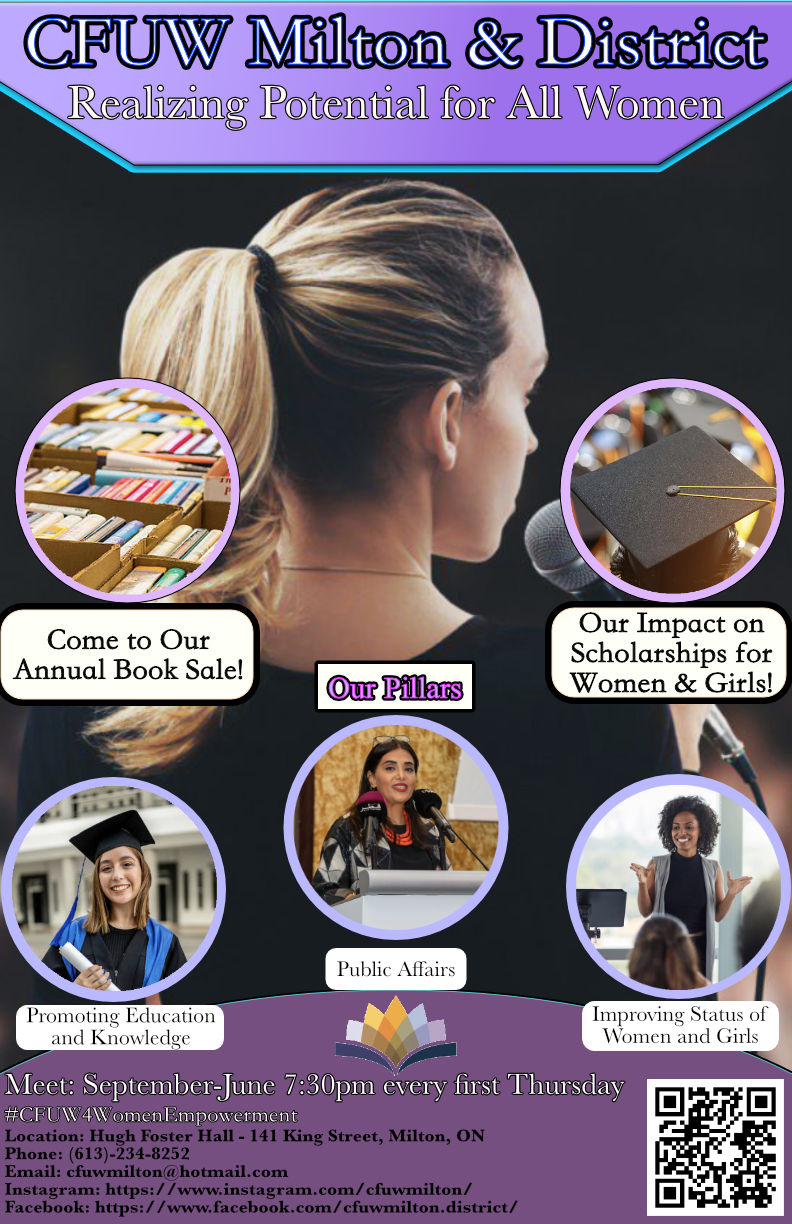 Slide 32 of 160
[Speaker Notes: https://cs1033.gaul.csd.uwo.ca/~jverzosa/posterassign/jverzosa_poster.jpg]
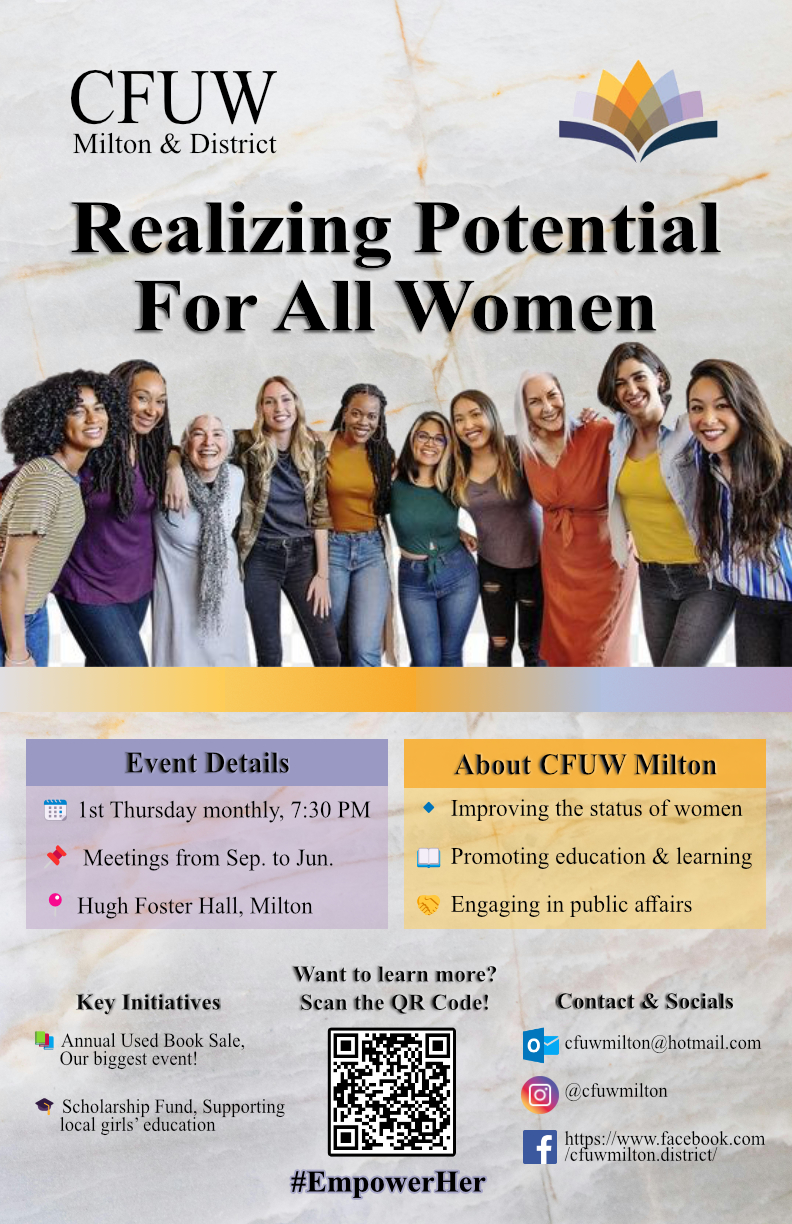 Slide 33 of 160
[Speaker Notes: https://cs1033.gaul.csd.uwo.ca/~jmeleppu/posterassign/jmeleppu_poster.jpg]
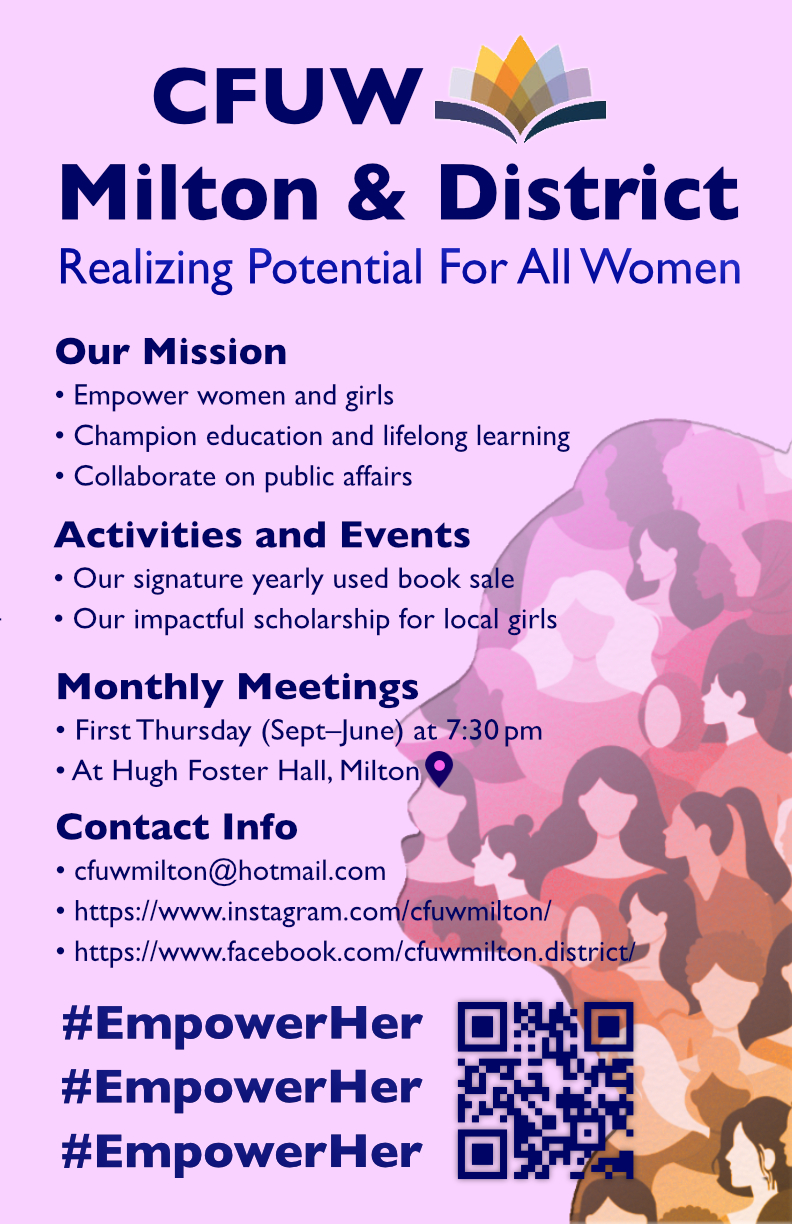 Slide 34 of 160
[Speaker Notes: https://cs1033.gaul.csd.uwo.ca/~jruttan3/posterassign/jruttan3_poster.jpg]
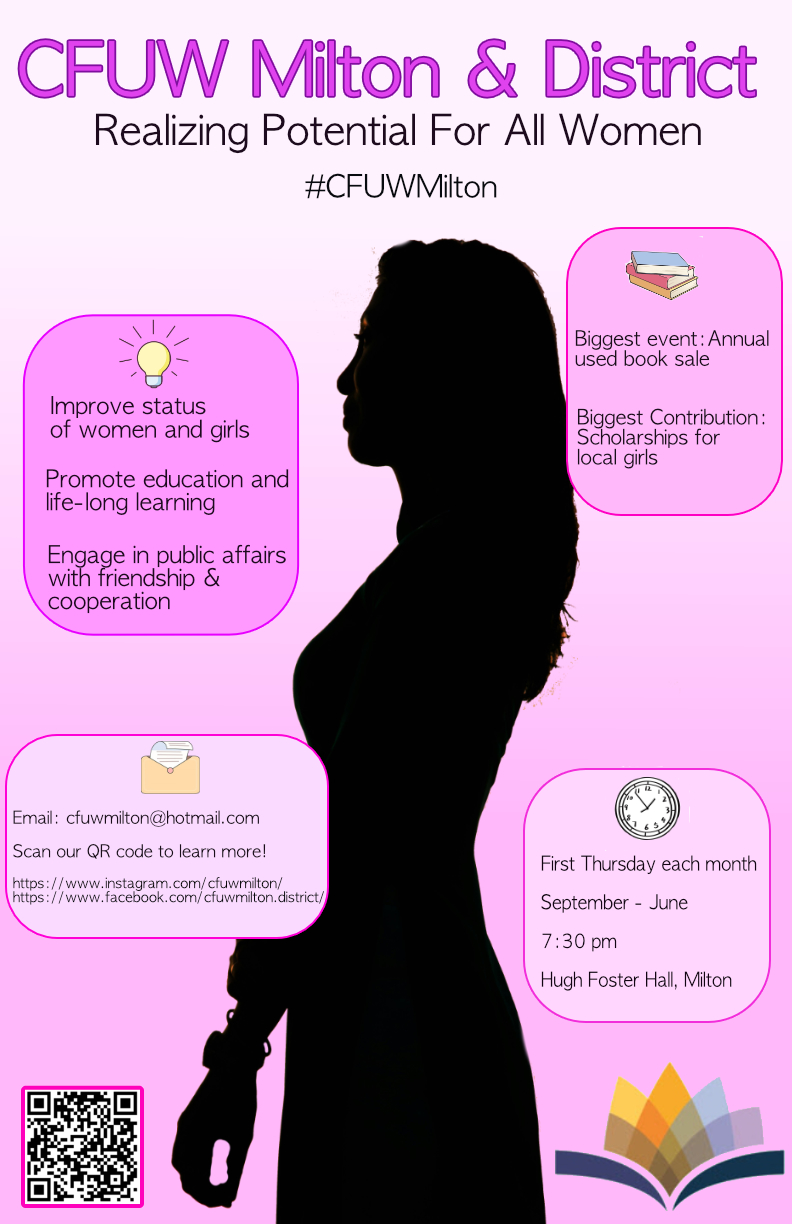 Slide 35 of 160
[Speaker Notes: https://cs1033.gaul.csd.uwo.ca/~jsearacr/posterassign/jsearacr_poster.jpg]
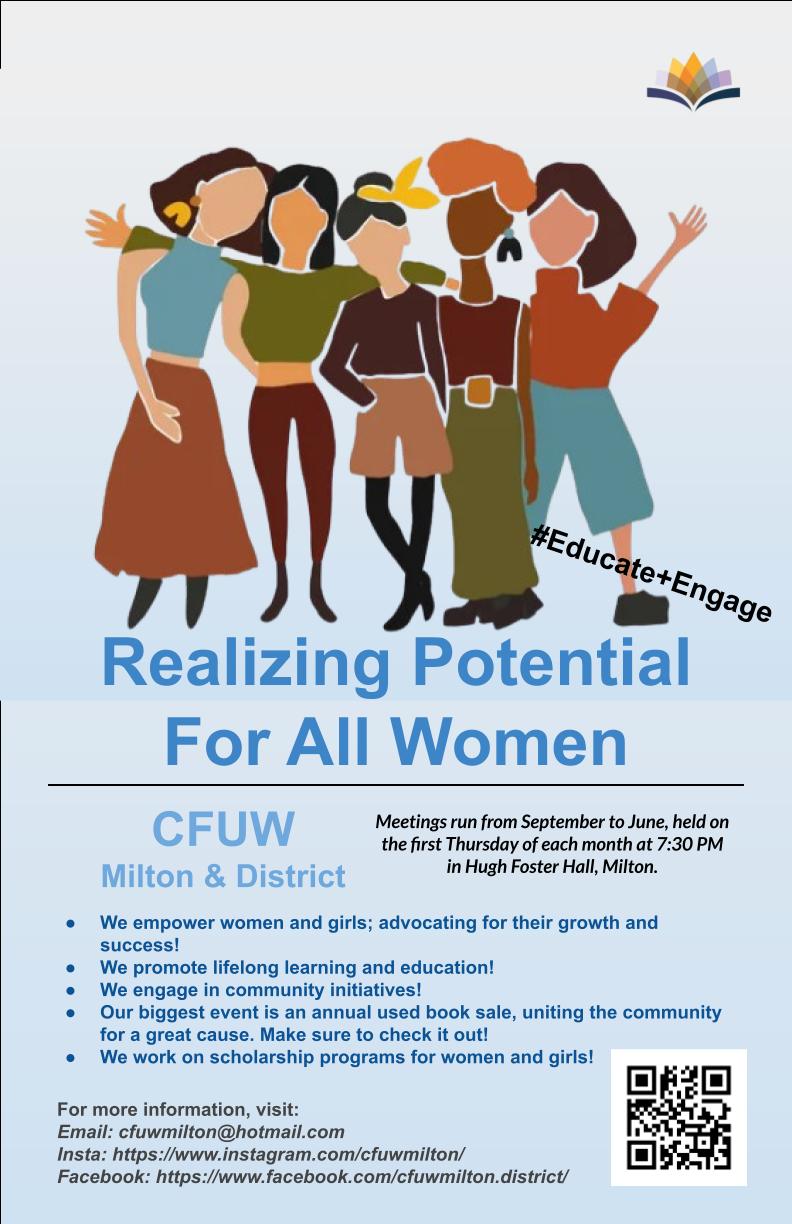 Slide 36 of 160
[Speaker Notes: https://cs1033.gaul.csd.uwo.ca/~jche2368/posterassign/jche2368_poster.jpg]
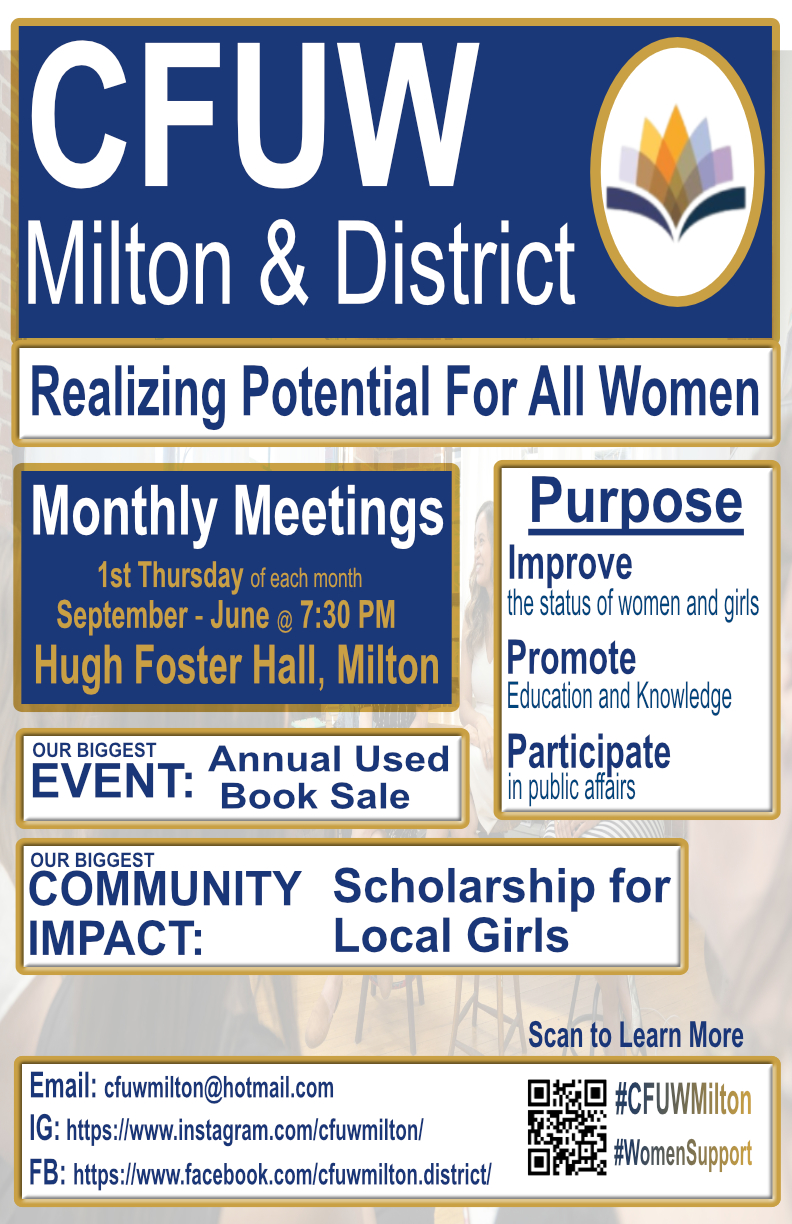 Slide 37 of 160
[Speaker Notes: https://cs1033.gaul.csd.uwo.ca/~jjian345/posterassign/jjian345_poster.jpg]
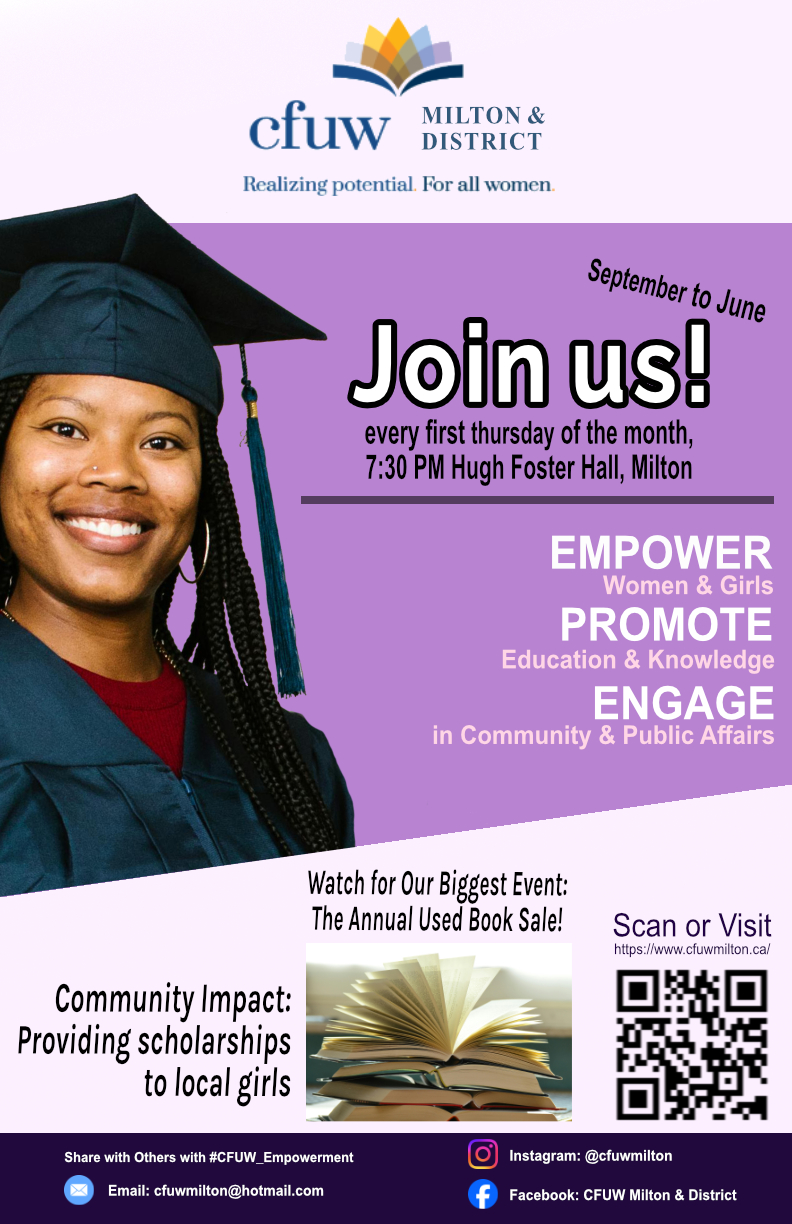 Slide 38 of 160
[Speaker Notes: https://cs1033.gaul.csd.uwo.ca/~jlo283/posterassign/jlo283_poster.jpg]
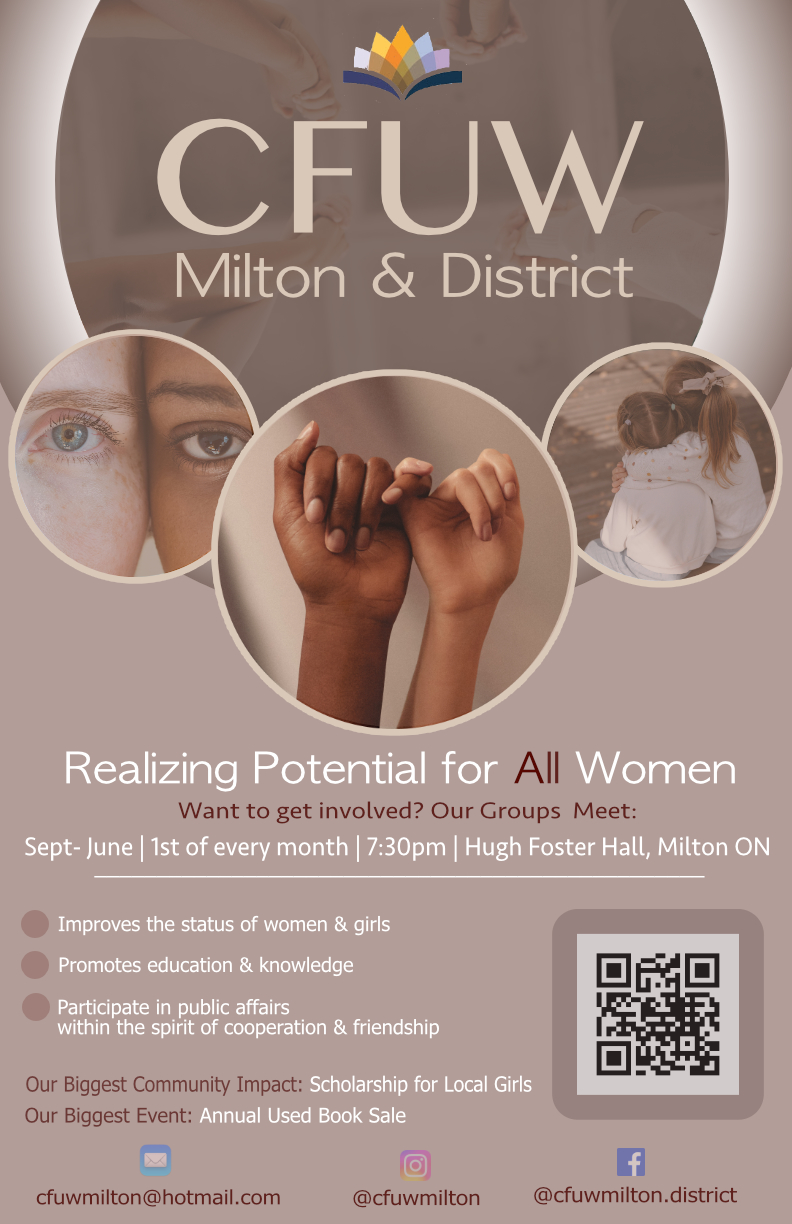 Slide 39 of 160
[Speaker Notes: https://cs1033.gaul.csd.uwo.ca/~jscarle2/posterassign/jscarle2_poster.jpg]
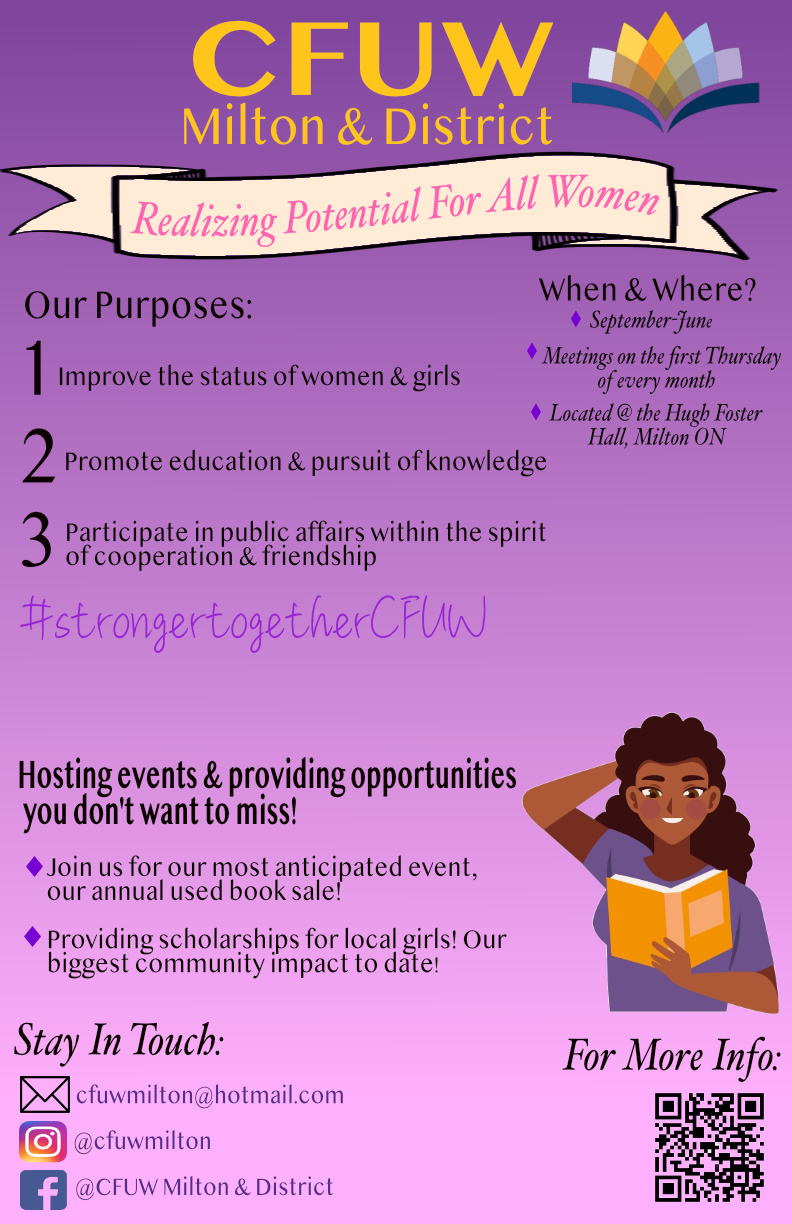 Slide 40 of 160
[Speaker Notes: https://cs1033.gaul.csd.uwo.ca/~jcastril/posterassign/jcastril_poster.jpg]
Slide 41 of 160
[Speaker Notes: https://cs1033.gaul.csd.uwo.ca/~jjabbou/posterassign/jjabbou_poster.jpg]
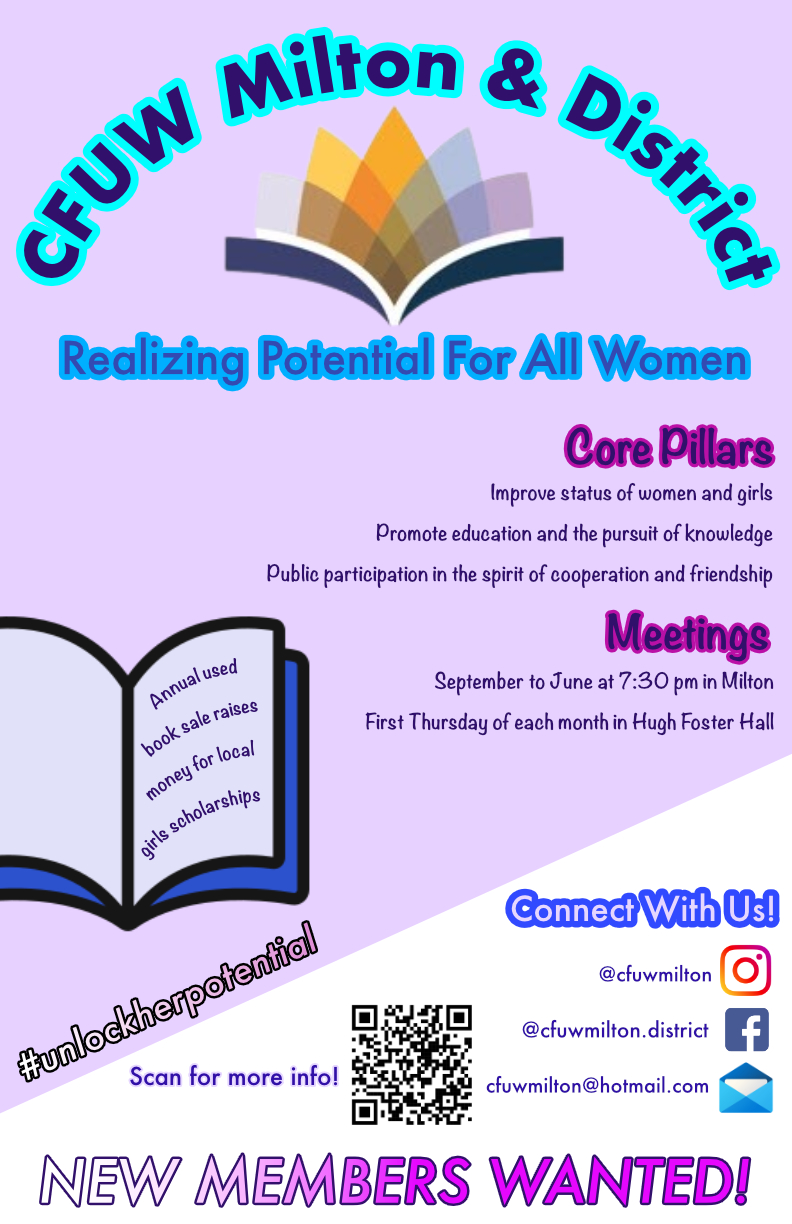 Slide 42 of 160
[Speaker Notes: https://cs1033.gaul.csd.uwo.ca/~juster/posterassign/juster_poster.jpg]
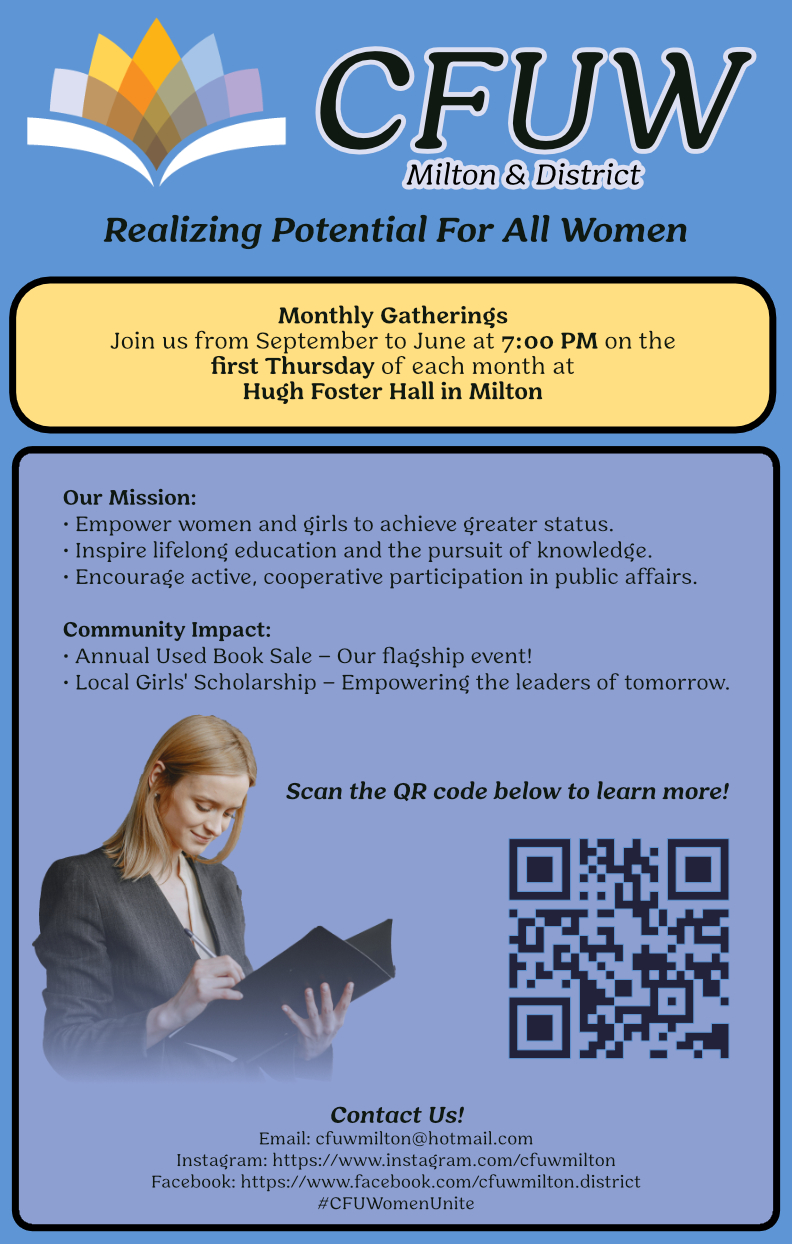 Slide 43 of 160
[Speaker Notes: https://cs1033.gaul.csd.uwo.ca/~jchee6/posterassign/jchee6_poster.jpg]
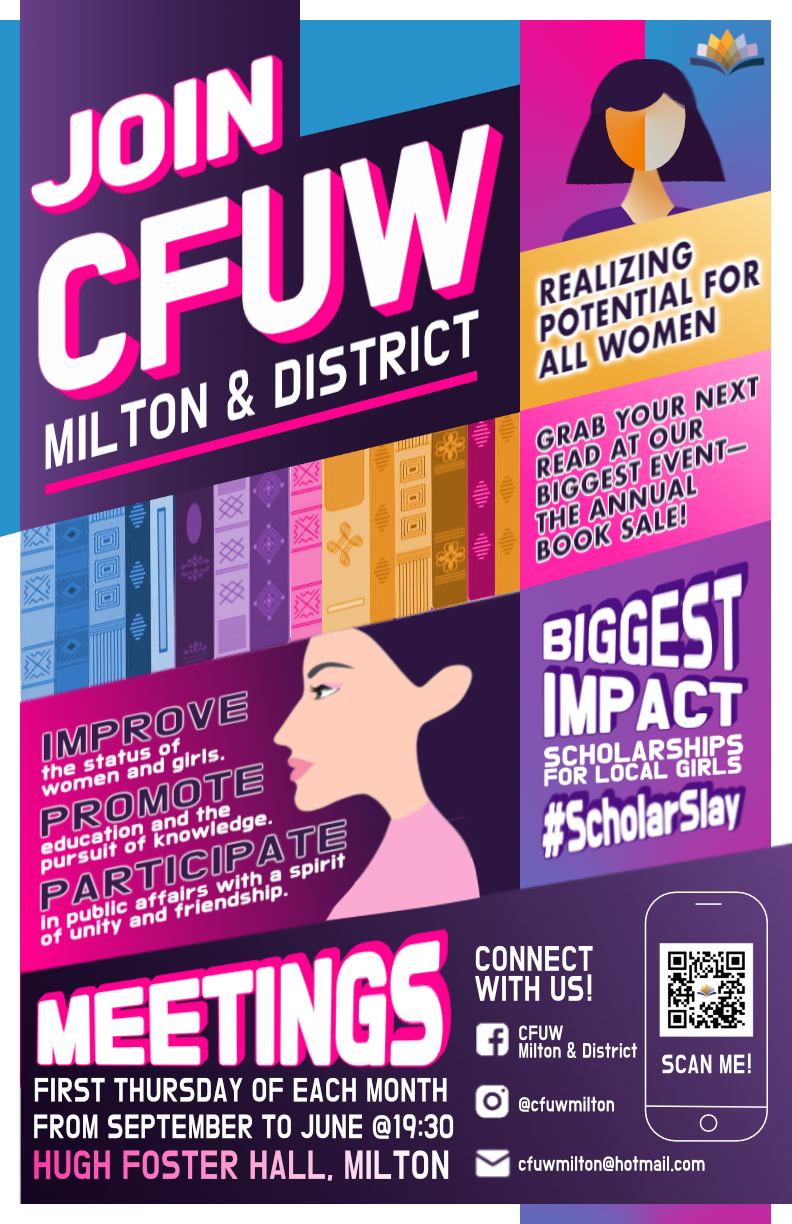 Slide 44 of 160
[Speaker Notes: https://cs1033.gaul.csd.uwo.ca/~zcai244/posterassign/zcai244_poster.jpg]
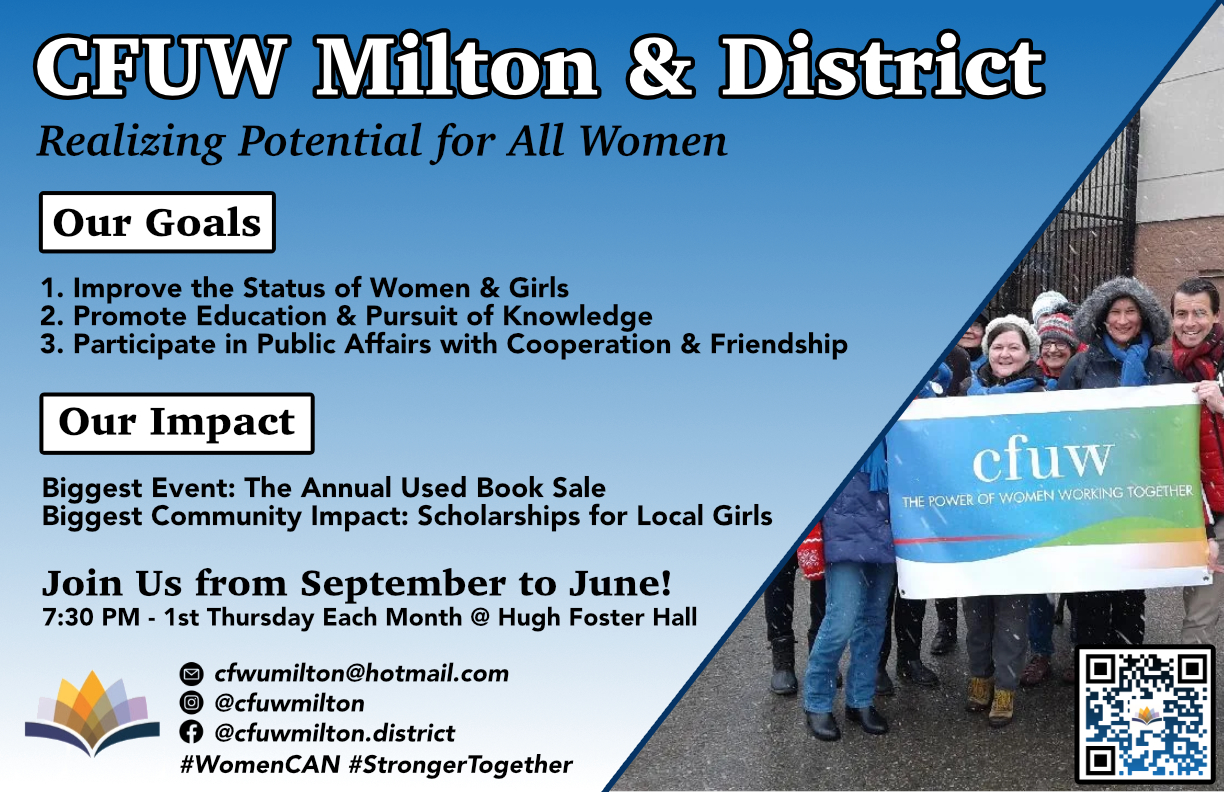 Slide 45 of 160
[Speaker Notes: https://cs1033.gaul.csd.uwo.ca/~jporte64/posterassign/jporte64_poster.jpg]
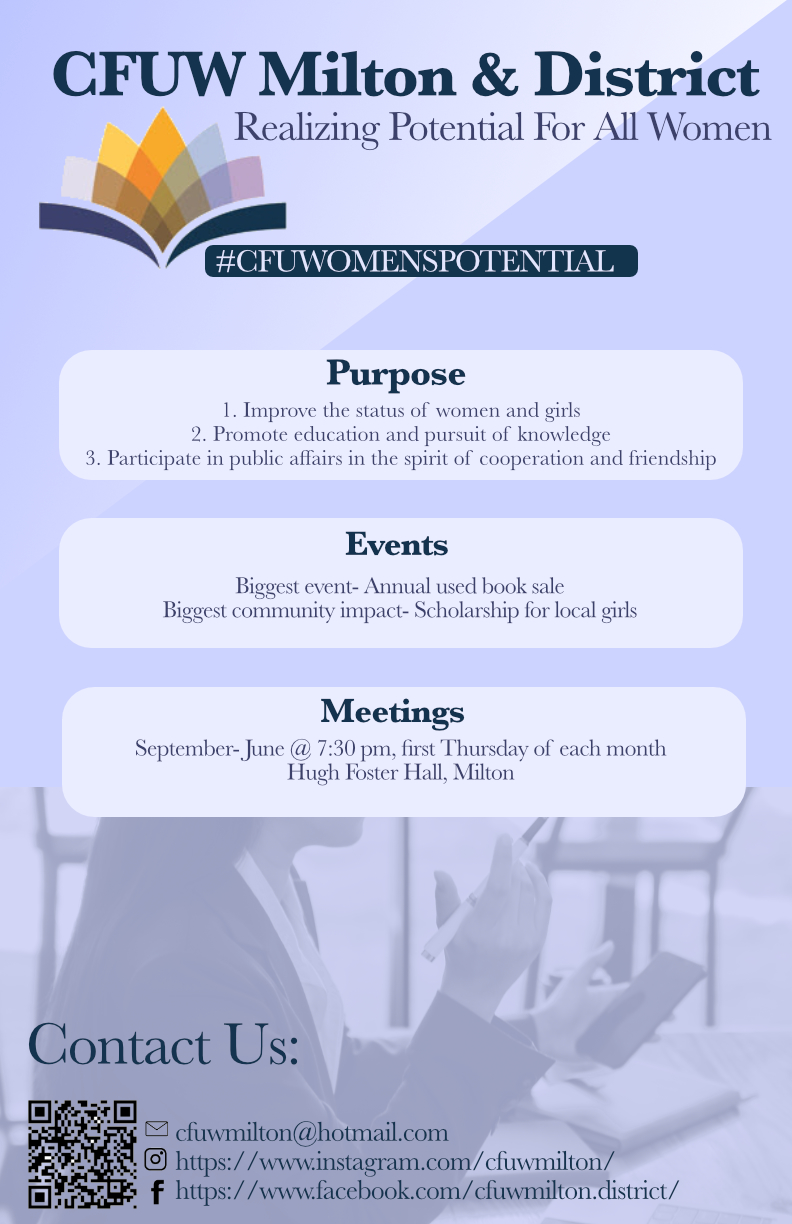 Slide 46 of 160
[Speaker Notes: https://cs1033.gaul.csd.uwo.ca/~jlevison/posterassign/jlevison_poster.jpg]
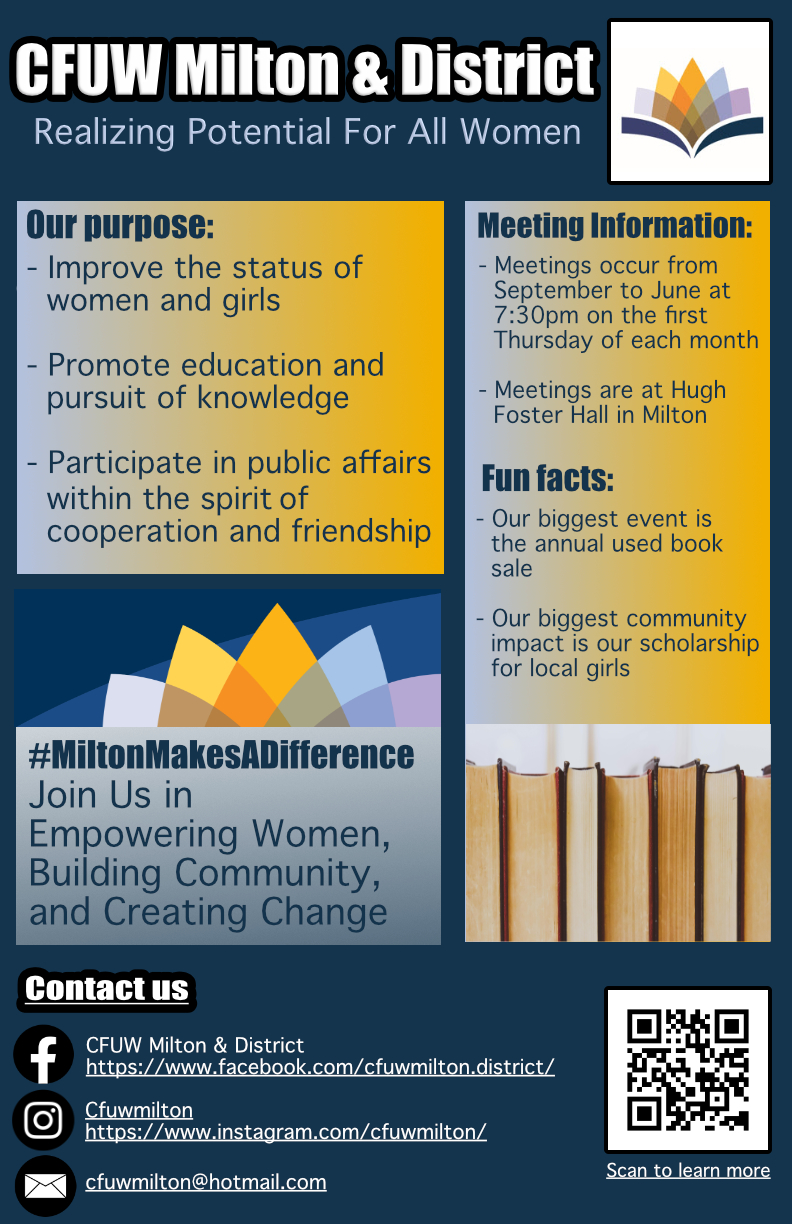 Slide 47 of 160
[Speaker Notes: https://cs1033.gaul.csd.uwo.ca/~jcuozzo2/posterassign/jcuozzo2_poster.jpg]
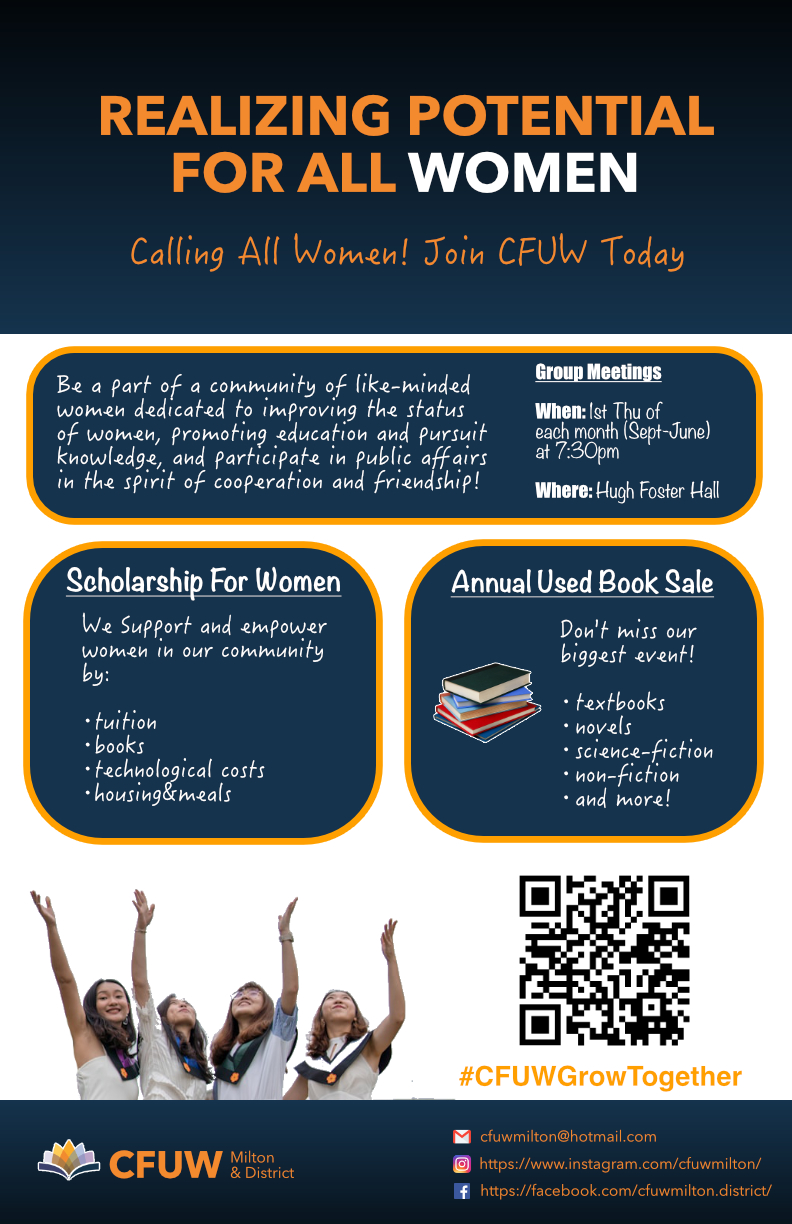 Slide 48 of 160
[Speaker Notes: https://cs1033.gaul.csd.uwo.ca/~jlee3888/posterassign/jlee3888_poster.jpg]
Slide 49 of 160
[Speaker Notes: https://cs1033.gaul.csd.uwo.ca/~jkim2974/posterassign/jkim2974_poster.jpg]
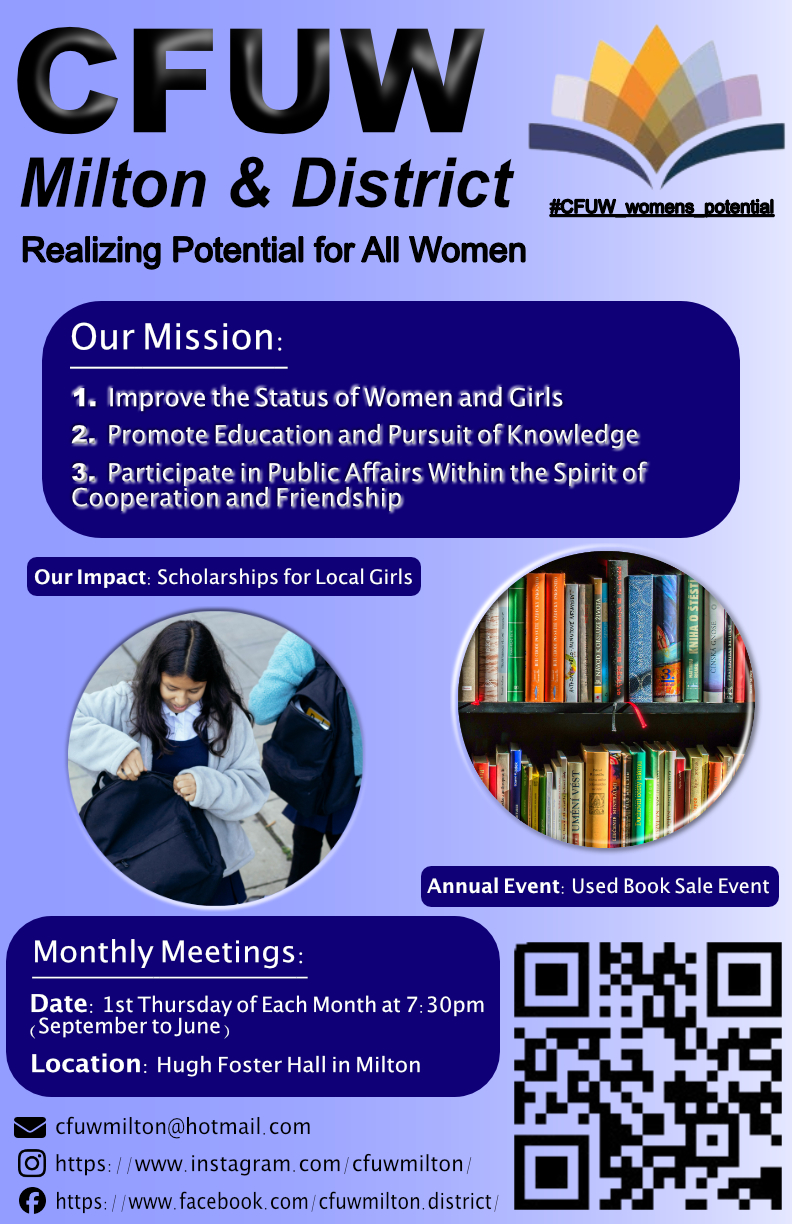 Slide 50 of 160
[Speaker Notes: https://cs1033.gaul.csd.uwo.ca/~jchow267/posterassign/jchow267_poster.jpg]
Slide 51 of 160
[Speaker Notes: https://cs1033.gaul.csd.uwo.ca/~knaseer2/posterassign/knaseer2_poster.jpg]
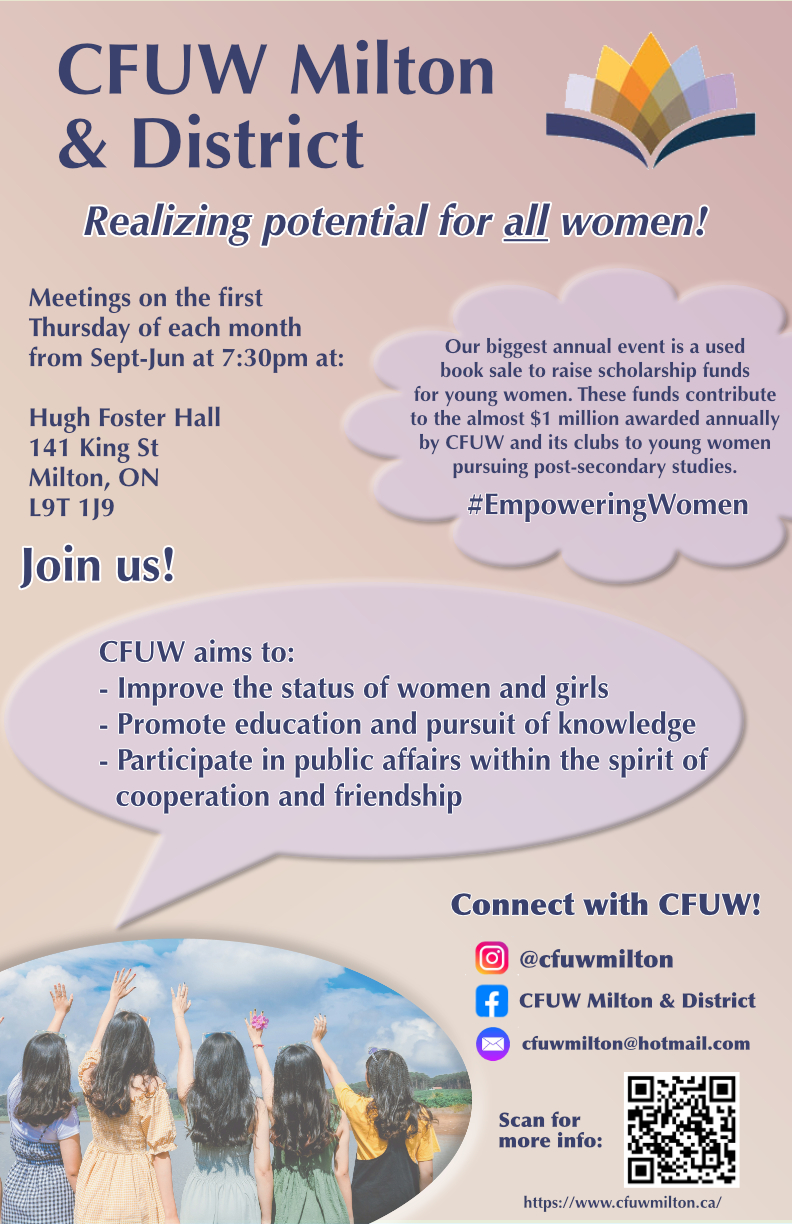 Slide 52 of 160
[Speaker Notes: https://cs1033.gaul.csd.uwo.ca/~kleun322/posterassign/kleun322_poster.jpg]
Slide 53 of 160
[Speaker Notes: https://cs1033.gaul.csd.uwo.ca/~ksher4/posterassign/ksher4_poster.jpg]
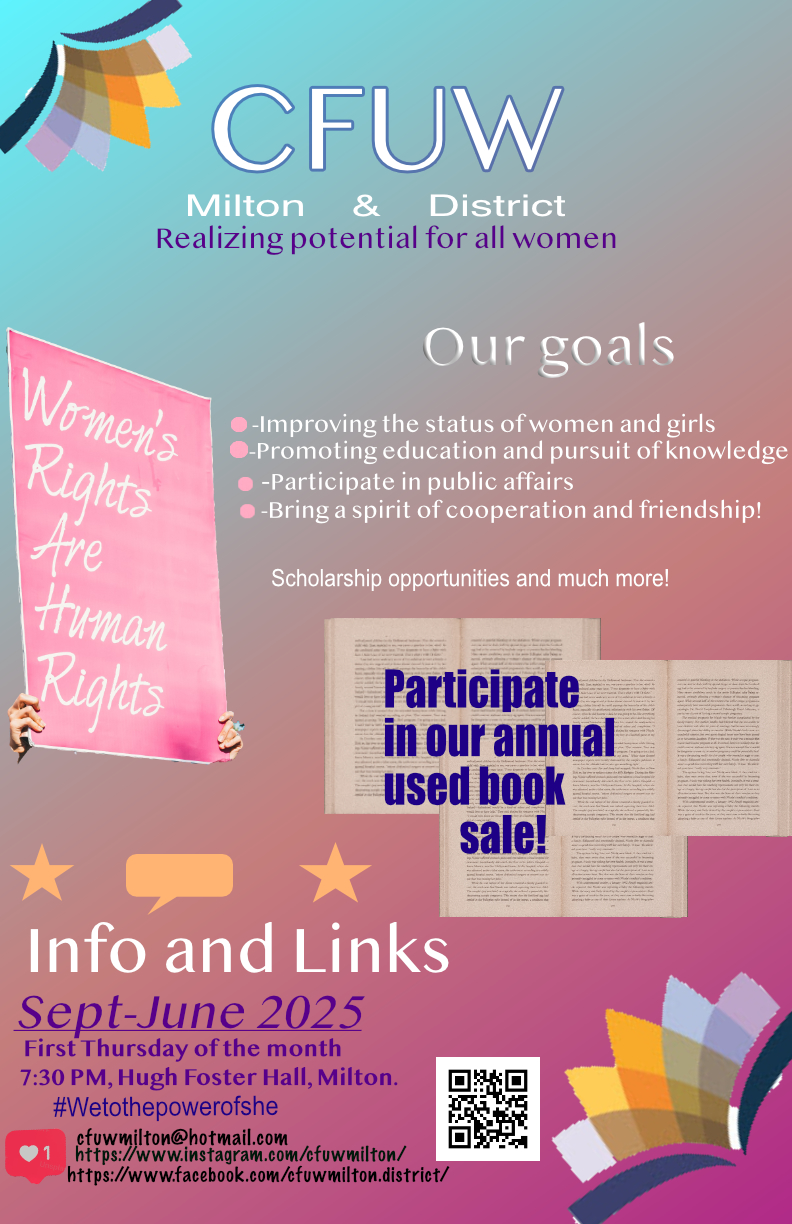 Slide 54 of 160
[Speaker Notes: https://cs1033.gaul.csd.uwo.ca/~ksande42/posterassign/ksande42_poster.jpg]
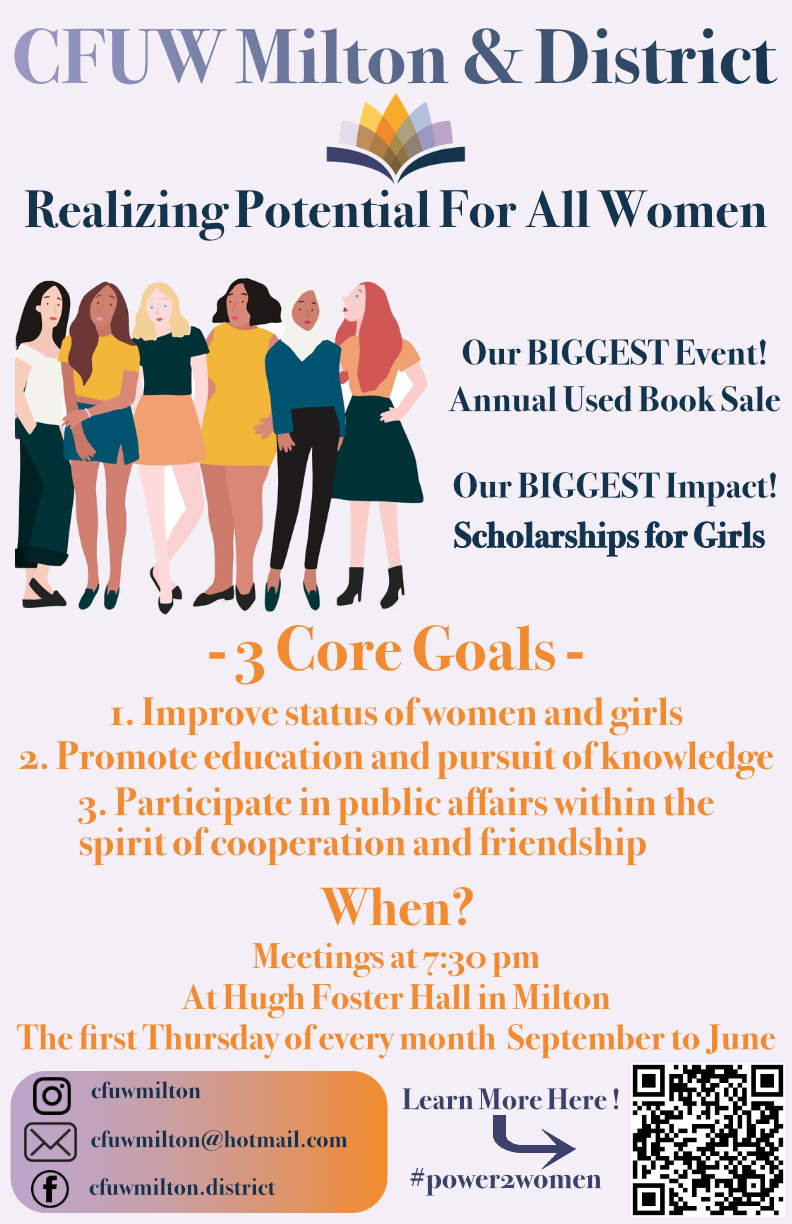 Slide 55 of 160
[Speaker Notes: https://cs1033.gaul.csd.uwo.ca/~knatale3/posterassign/knatale3_poster.jpg]
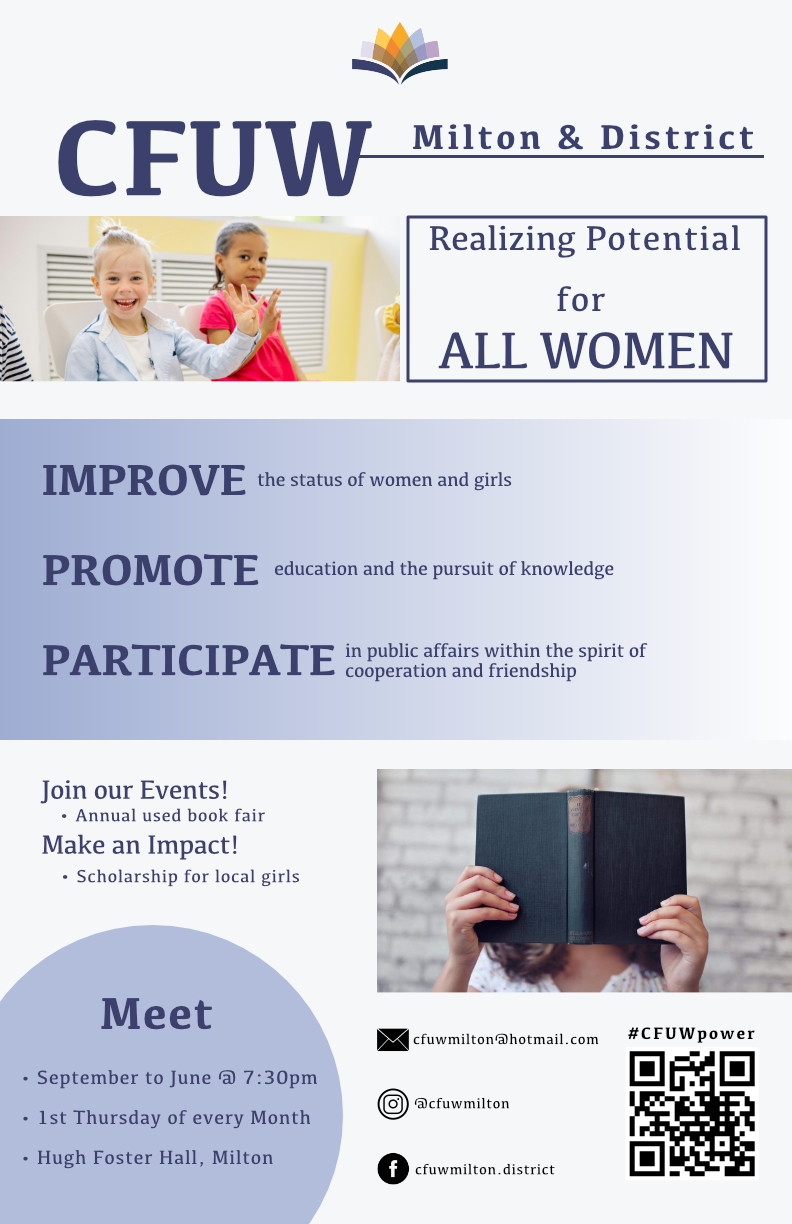 Slide 56 of 160
[Speaker Notes: https://cs1033.gaul.csd.uwo.ca/~kcuthbe4/posterassign/kcuthbe4_poster.jpg]
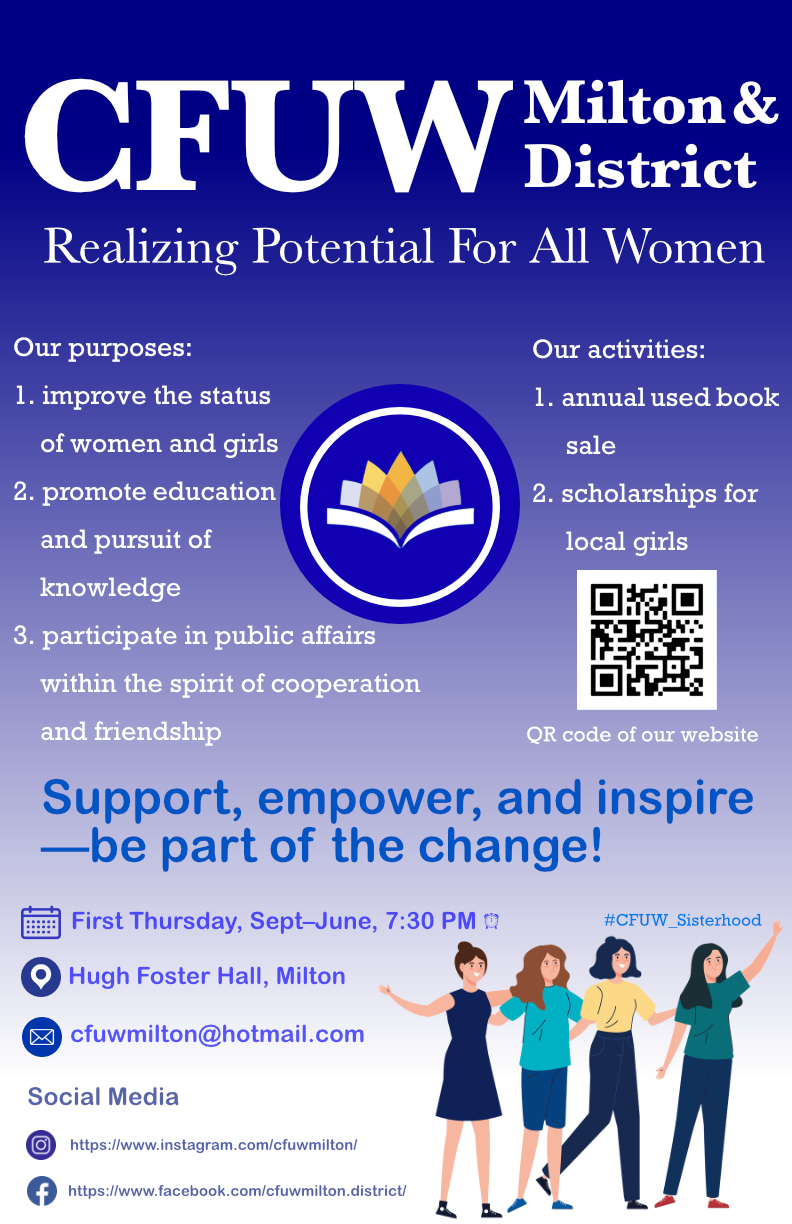 Slide 57 of 160
[Speaker Notes: https://cs1033.gaul.csd.uwo.ca/~kguo88/posterassign/kguo88_poster.jpg]
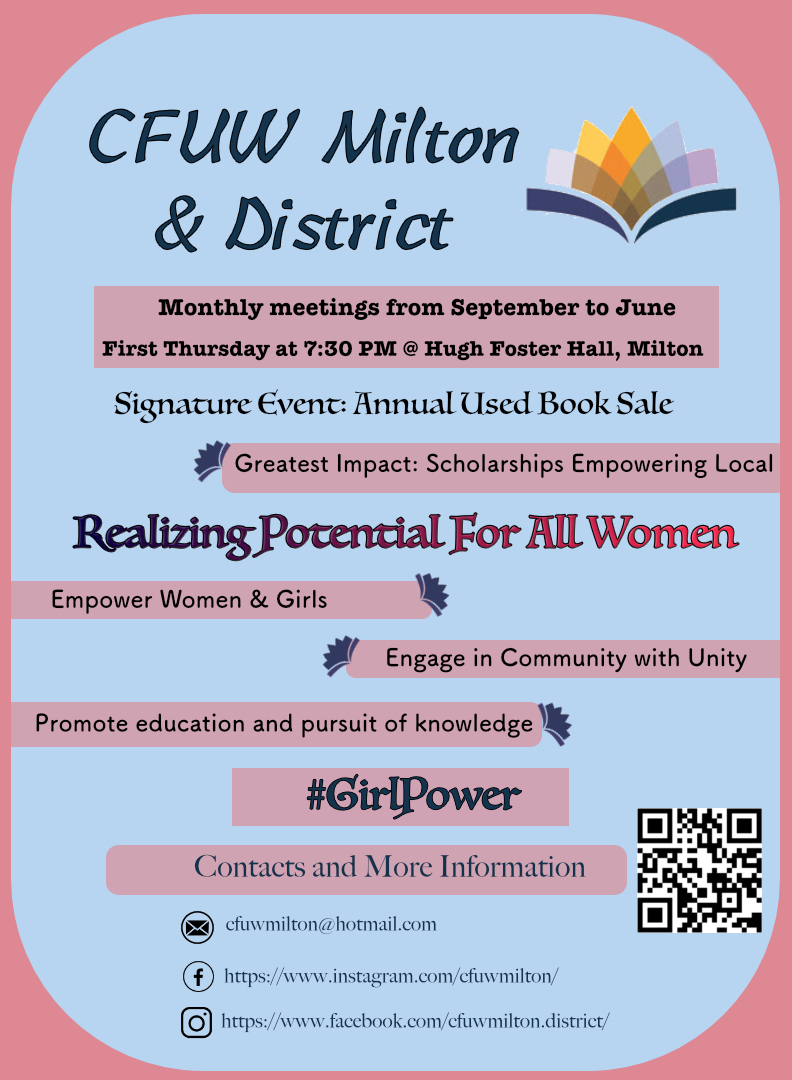 Slide 58 of 160
[Speaker Notes: https://cs1033.gaul.csd.uwo.ca/~kasrat/posterassign/kasrat_poster.jpg]
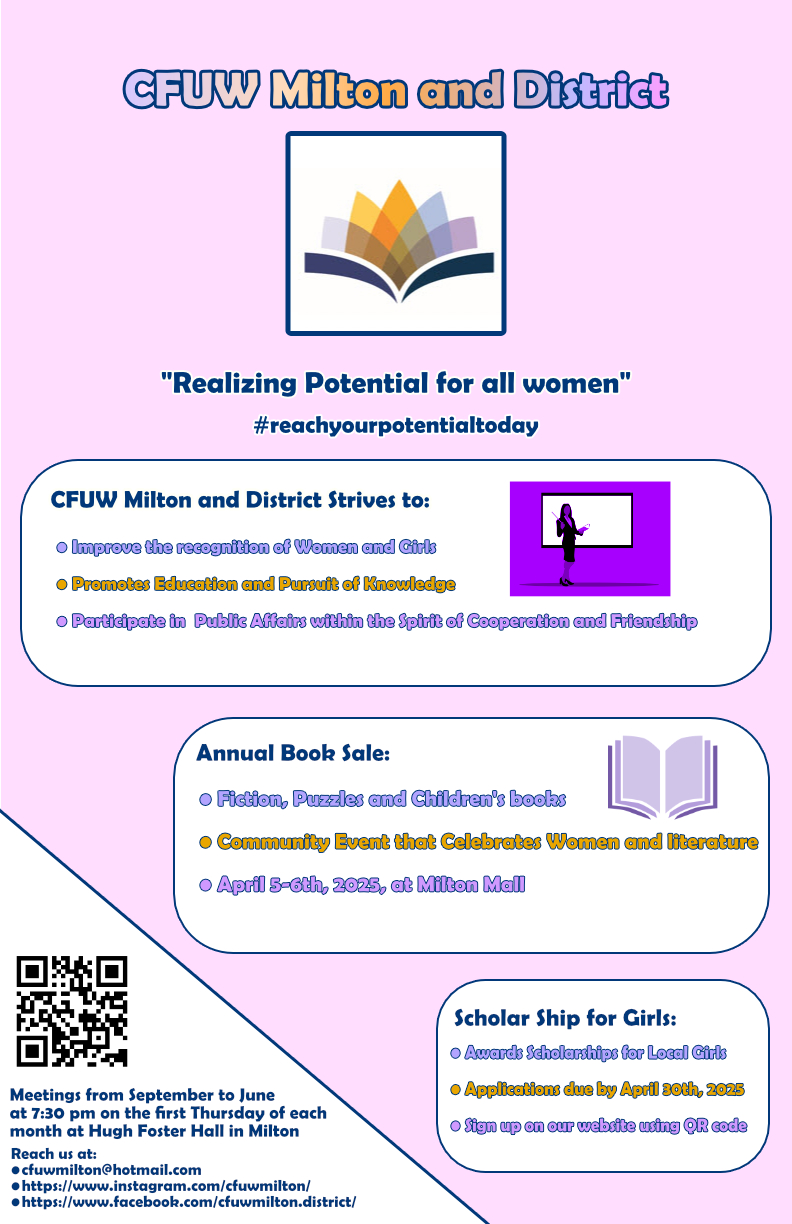 Slide 59 of 160
[Speaker Notes: https://cs1033.gaul.csd.uwo.ca/~kchris44/posterassign/kchris44_poster.jpg]
Slide 60 of 160
[Speaker Notes: https://cs1033.gaul.csd.uwo.ca/~kpandit4/posterassign/kpandit4_poster.jpg]
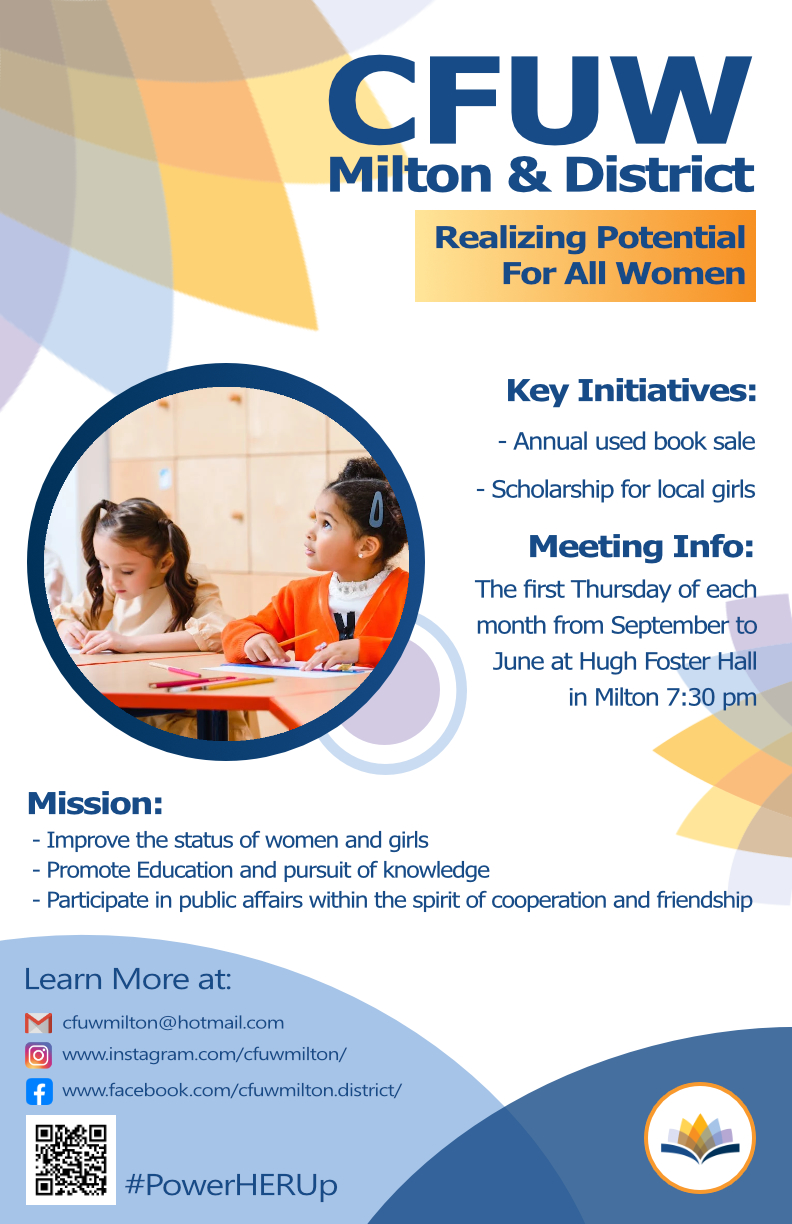 Slide 61 of 160
[Speaker Notes: https://cs1033.gaul.csd.uwo.ca/~kpate739/posterassign/kpate739_poster.jpg]
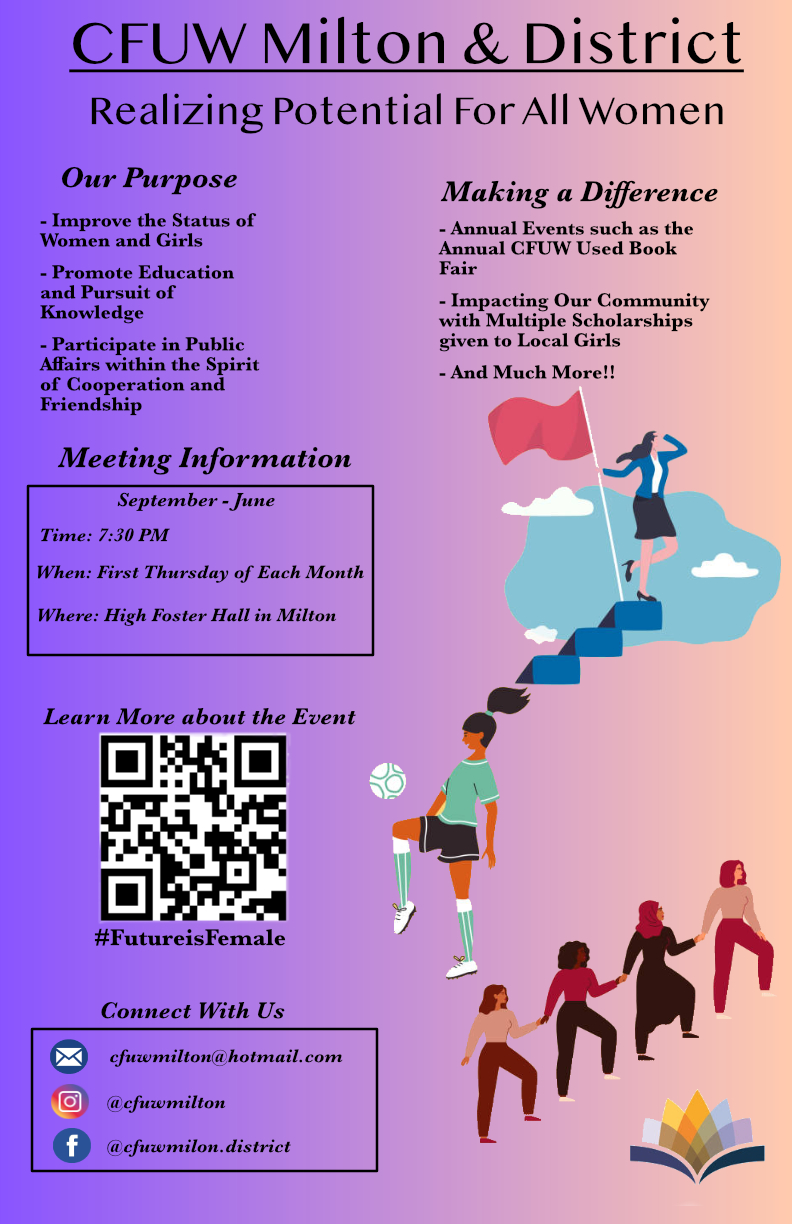 Slide 62 of 160
[Speaker Notes: https://cs1033.gaul.csd.uwo.ca/~ktabata3/posterassign/ktabata3_poster.jpg]
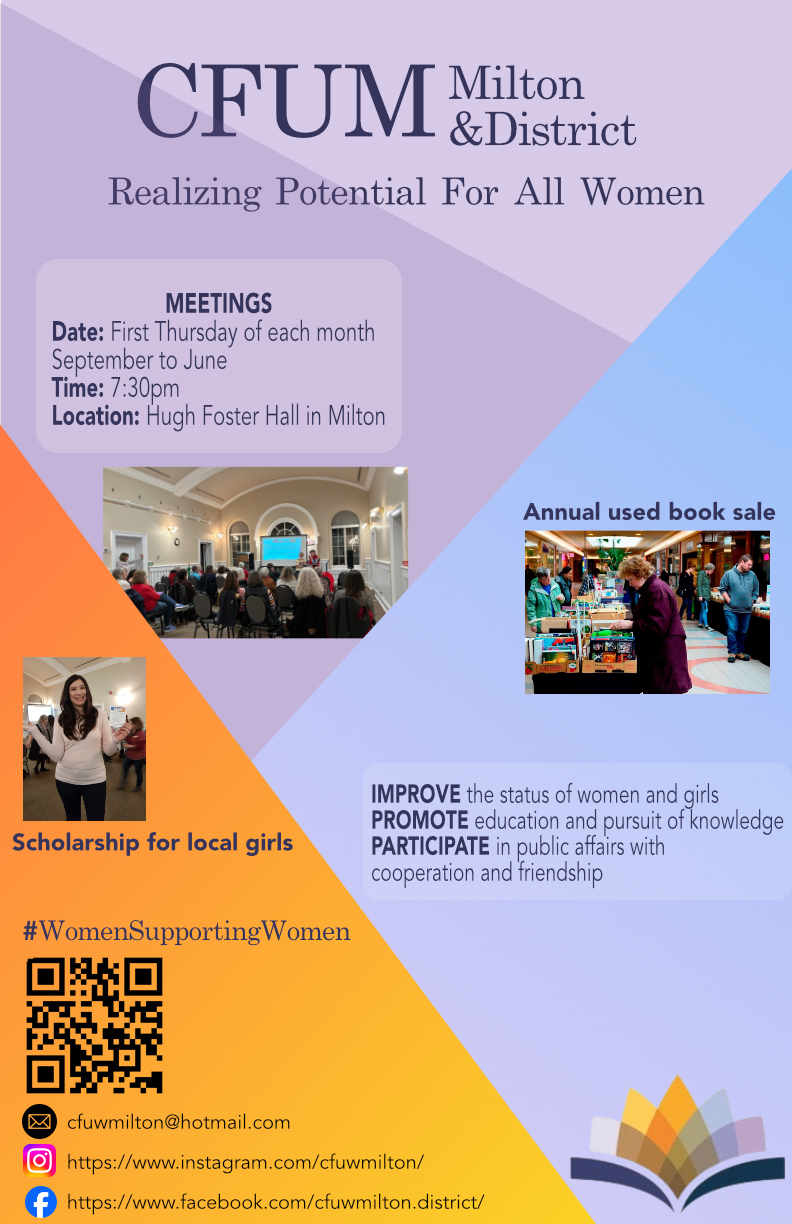 Slide 63 of 160
[Speaker Notes: https://cs1033.gaul.csd.uwo.ca/~kiliopou/posterassign/kiliopou_poster.jpg]
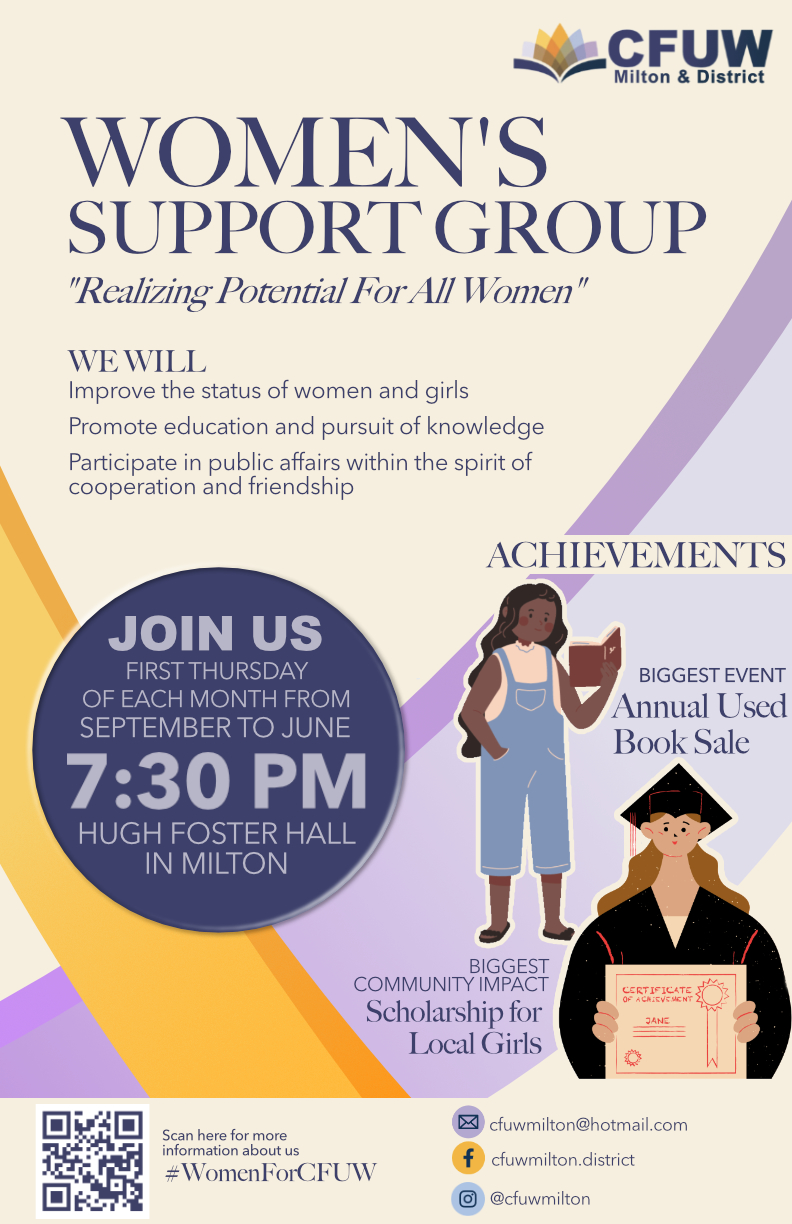 Slide 64 of 160
[Speaker Notes: https://cs1033.gaul.csd.uwo.ca/~jguansin/posterassign/jguansin_poster.jpg]
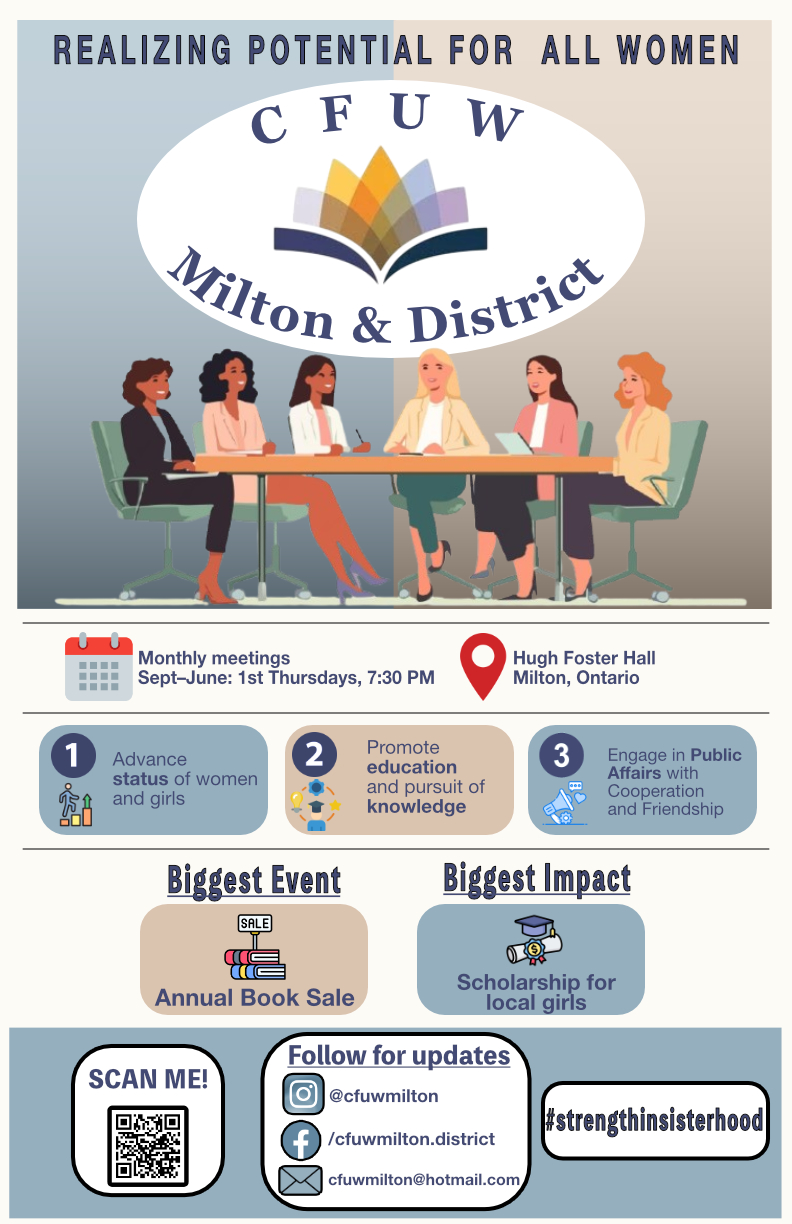 Slide 65 of 160
[Speaker Notes: https://cs1033.gaul.csd.uwo.ca/~kvamadev/posterassign/kvamadev_poster.jpg]
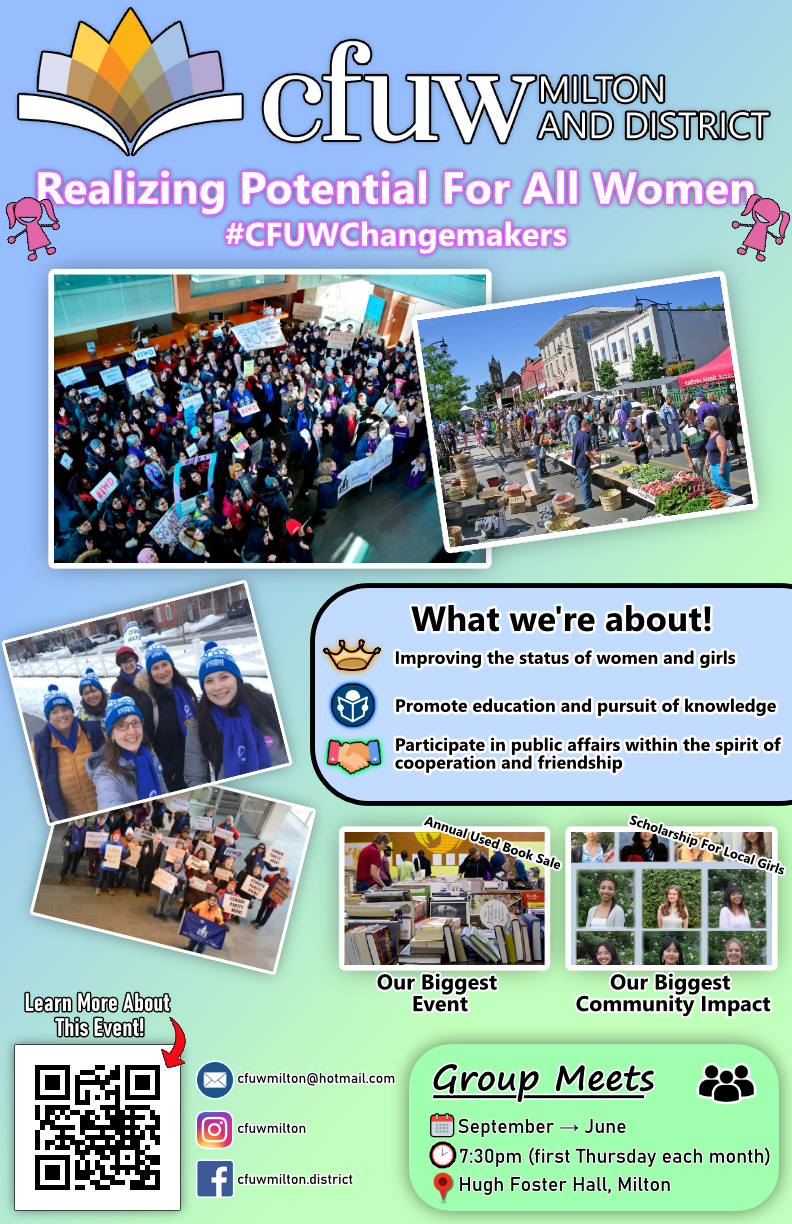 Slide 66 of 160
[Speaker Notes: https://cs1033.gaul.csd.uwo.ca/~kjoksas/posterassign/kjoksas_poster.jpg]
Slide 67 of 160
[Speaker Notes: https://cs1033.gaul.csd.uwo.ca/~kkolijn/posterassign/kkolijn_poster.jpg]
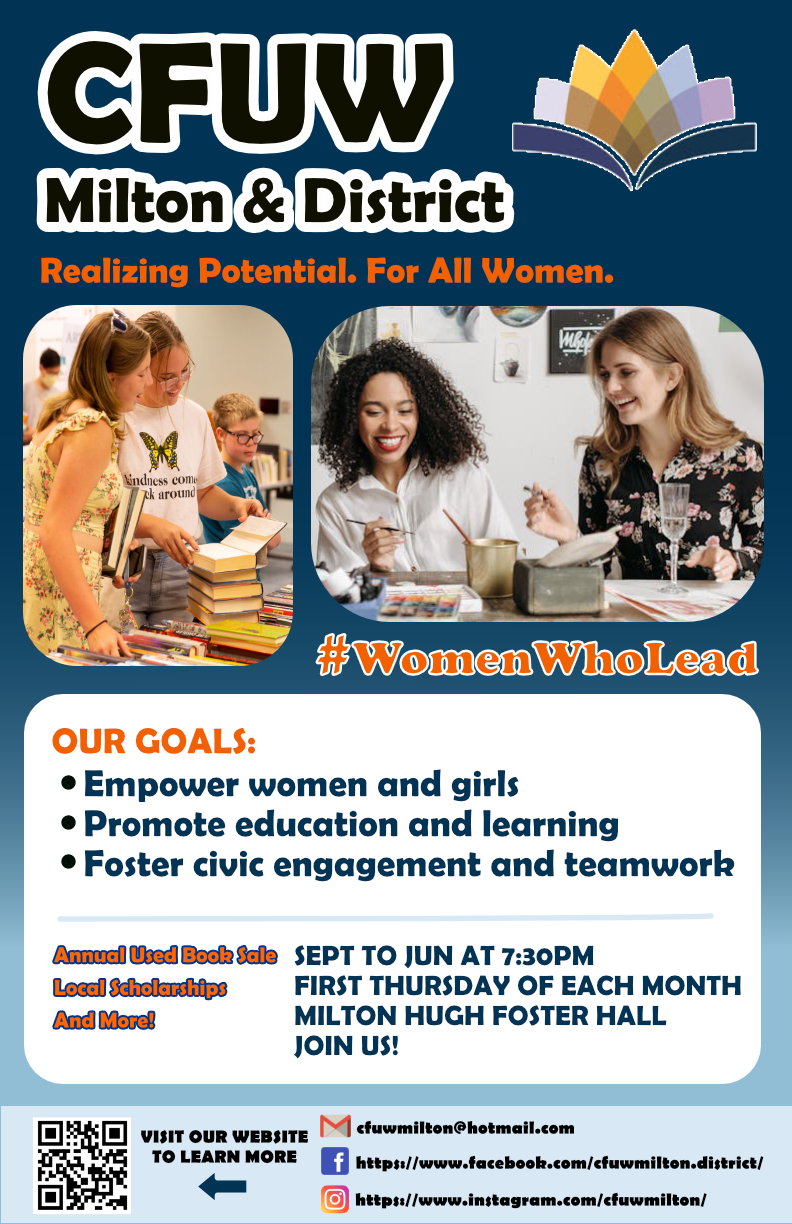 Slide 68 of 160
[Speaker Notes: https://cs1033.gaul.csd.uwo.ca/~kzhan374/posterassign/kzhan374_poster.jpg]
Slide 69 of 160
[Speaker Notes: https://cs1033.gaul.csd.uwo.ca/~kbasaria/posterassign/kbasaria_poster.jpg]
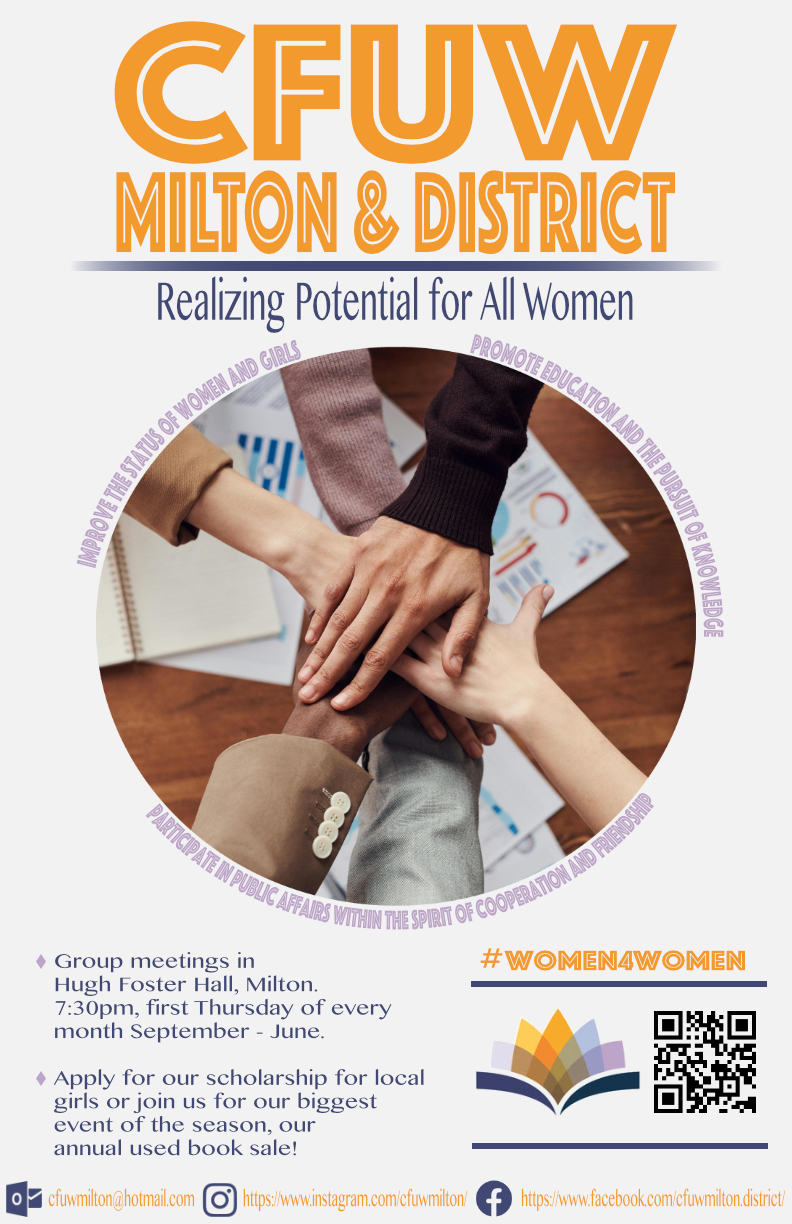 Slide 70 of 160
[Speaker Notes: https://cs1033.gaul.csd.uwo.ca/~knorris6/posterassign/knorris6_poster.jpg]
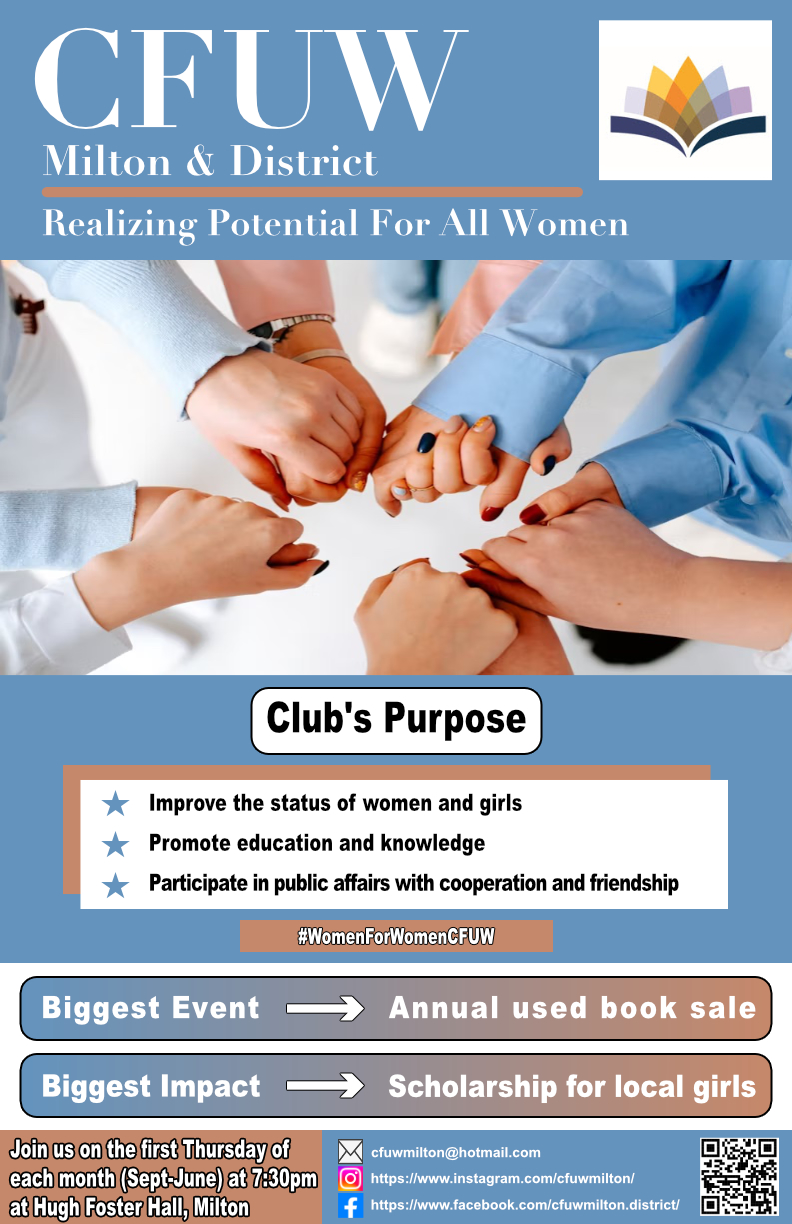 Slide 71 of 160
[Speaker Notes: https://cs1033.gaul.csd.uwo.ca/~ksahajpa/posterassign/ksahajpa_poster.jpg]
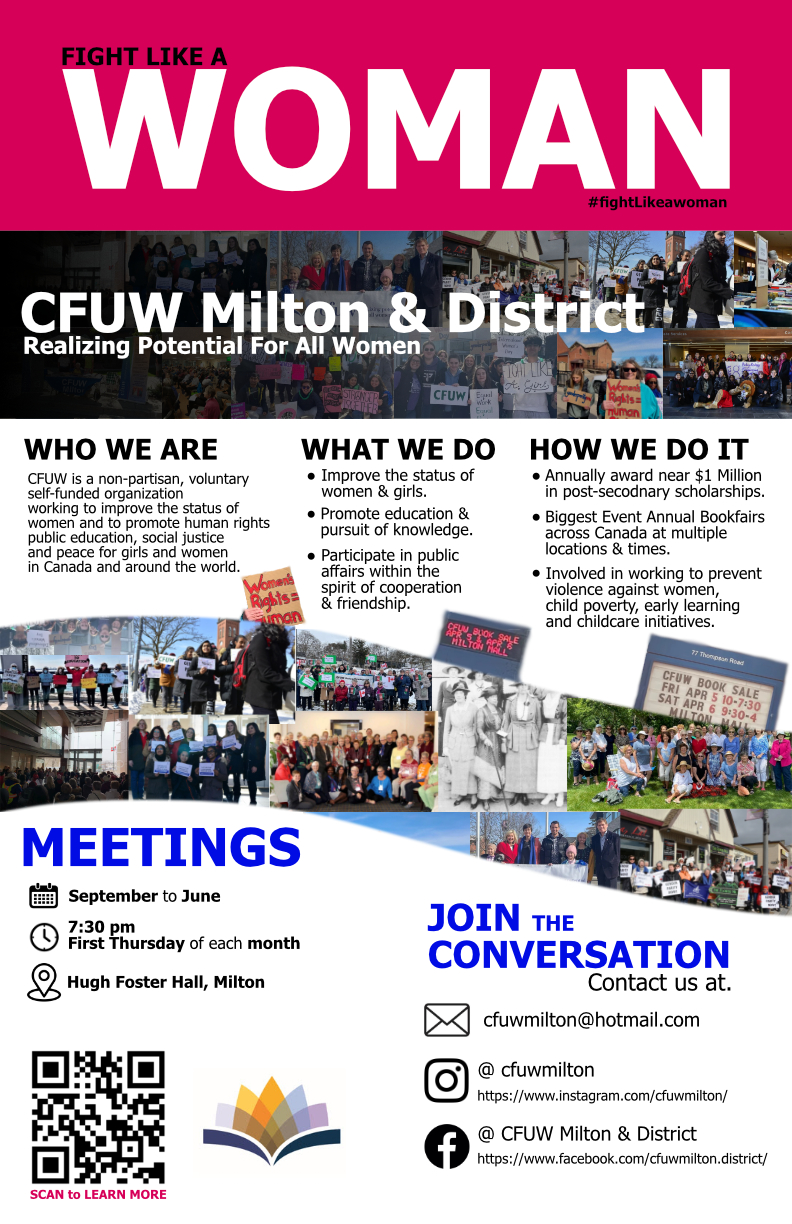 Slide 72 of 160
[Speaker Notes: https://cs1033.gaul.csd.uwo.ca/~kjajal2/posterassign/kjajal2_poster.jpg]
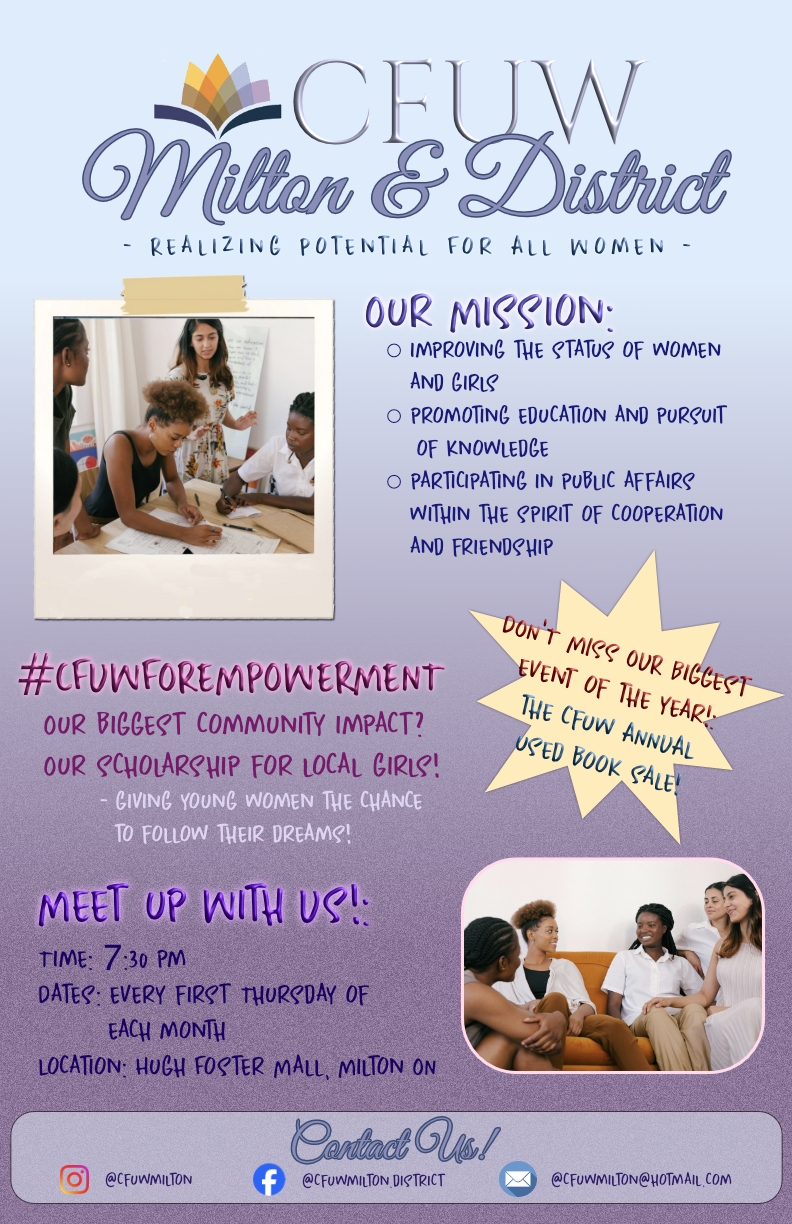 Slide 73 of 160
[Speaker Notes: https://cs1033.gaul.csd.uwo.ca/~krudra/posterassign/krudra_poster.jpg]
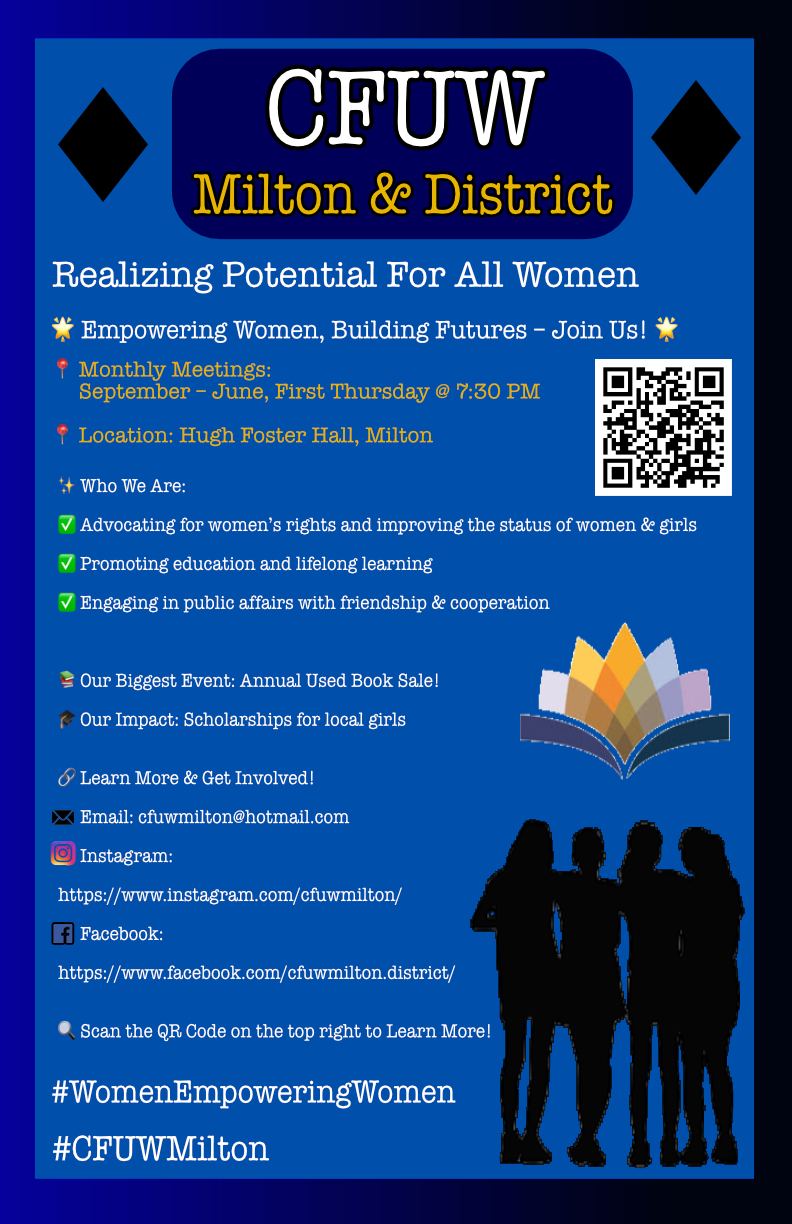 Slide 74 of 160
[Speaker Notes: https://cs1033.gaul.csd.uwo.ca/~ksubash/posterassign/ksubash_poster.jpg]
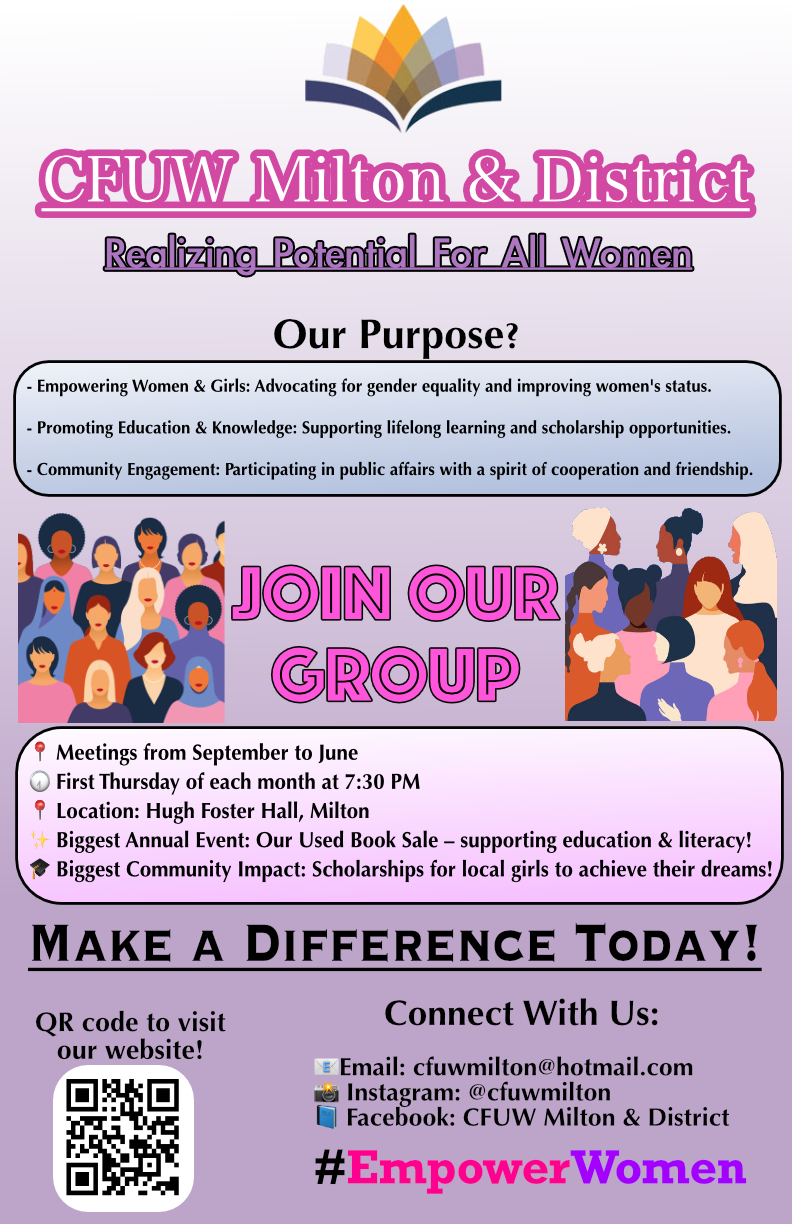 Slide 75 of 160
[Speaker Notes: https://cs1033.gaul.csd.uwo.ca/~kgandh29/posterassign/kgandh29_poster.jpg]
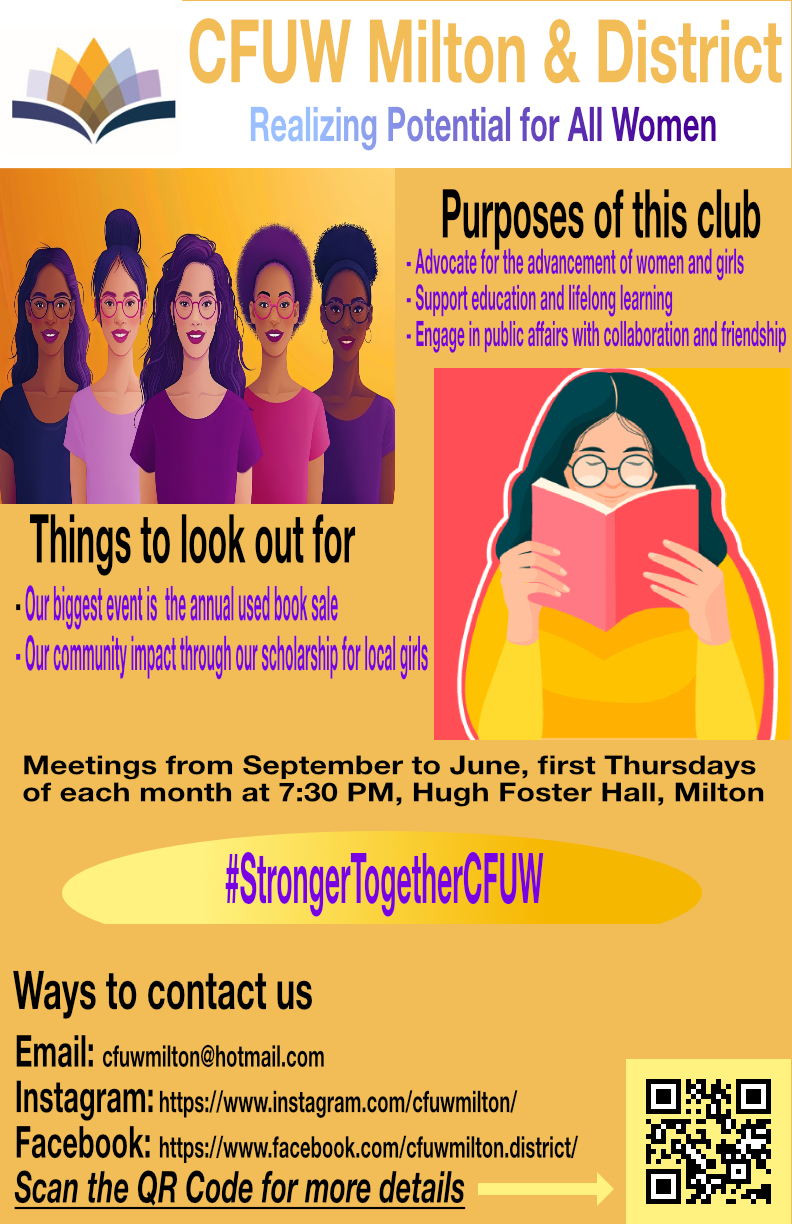 Slide 76 of 160
[Speaker Notes: https://cs1033.gaul.csd.uwo.ca/~kshar64/posterassign/kshar64_poster.jpg]
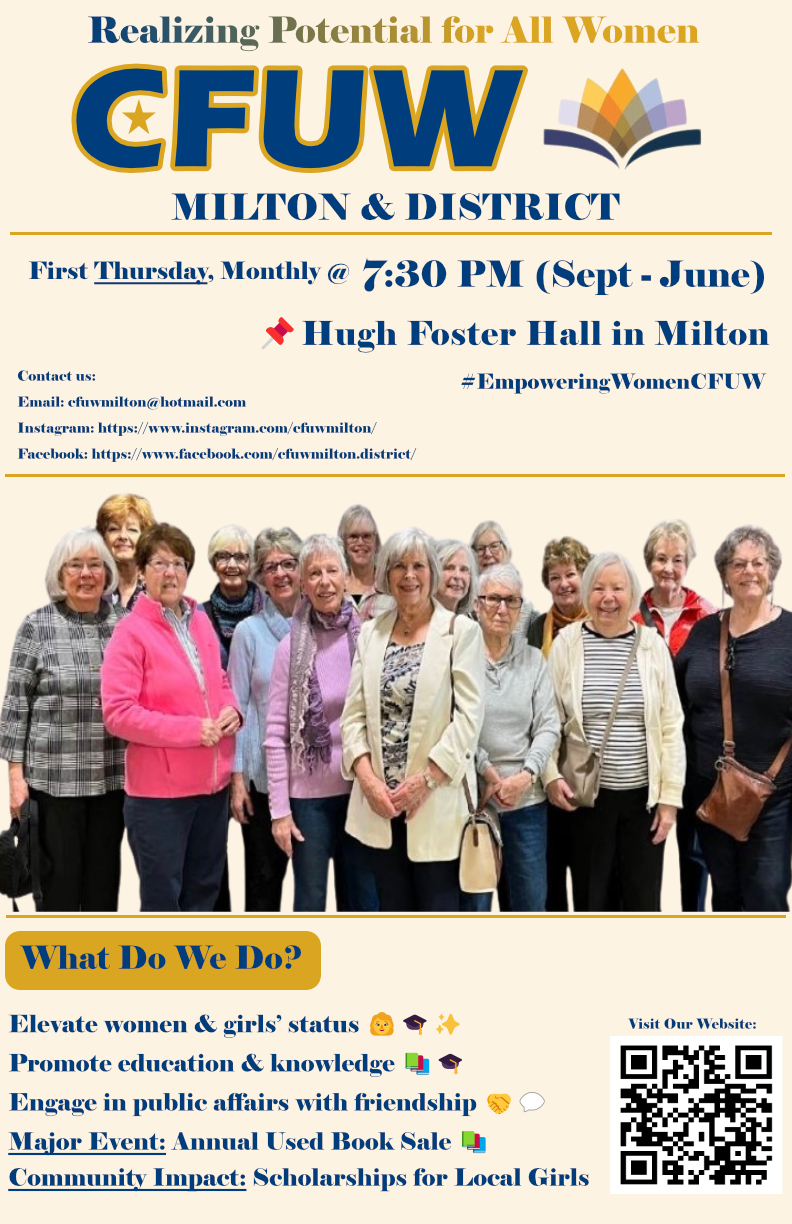 Slide 77 of 160
[Speaker Notes: https://cs1033.gaul.csd.uwo.ca/~ksing352/posterassign/ksing352_poster.jpg]
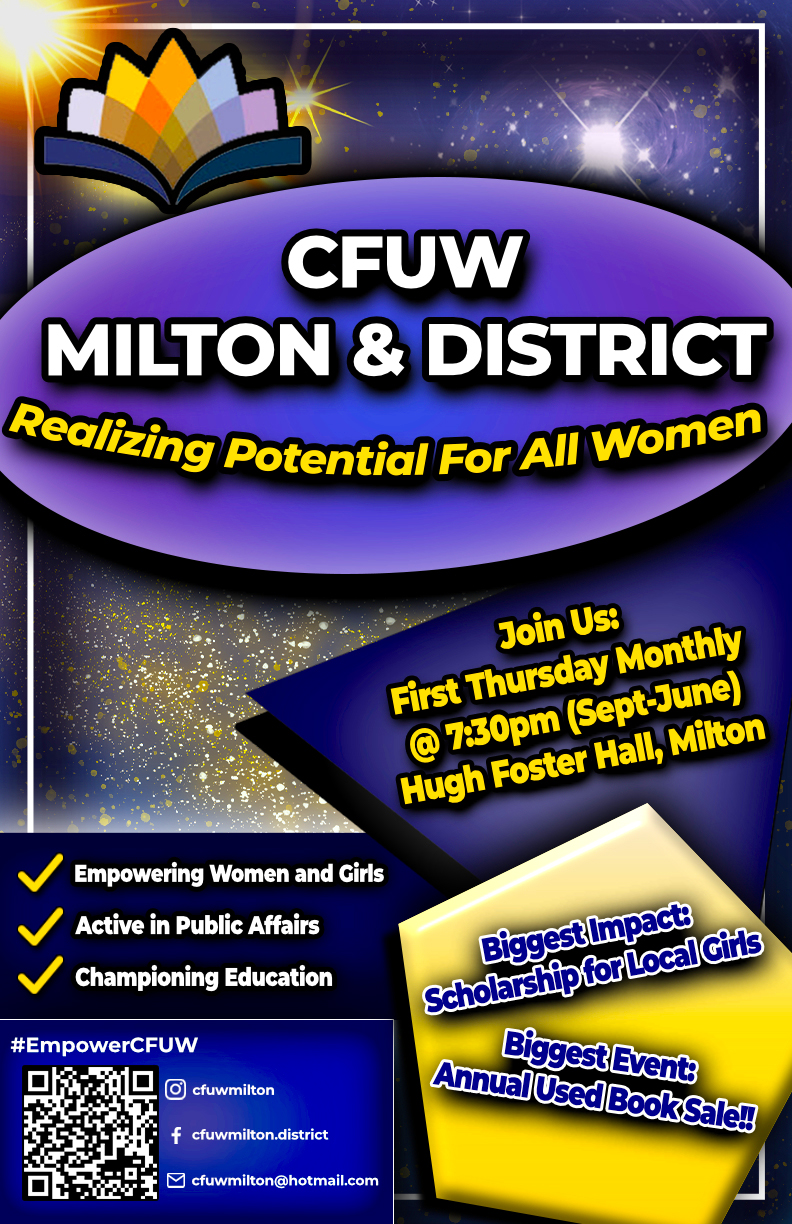 Slide 78 of 160
[Speaker Notes: https://cs1033.gaul.csd.uwo.ca/~kalpeza/posterassign/kalpeza_poster.jpg]
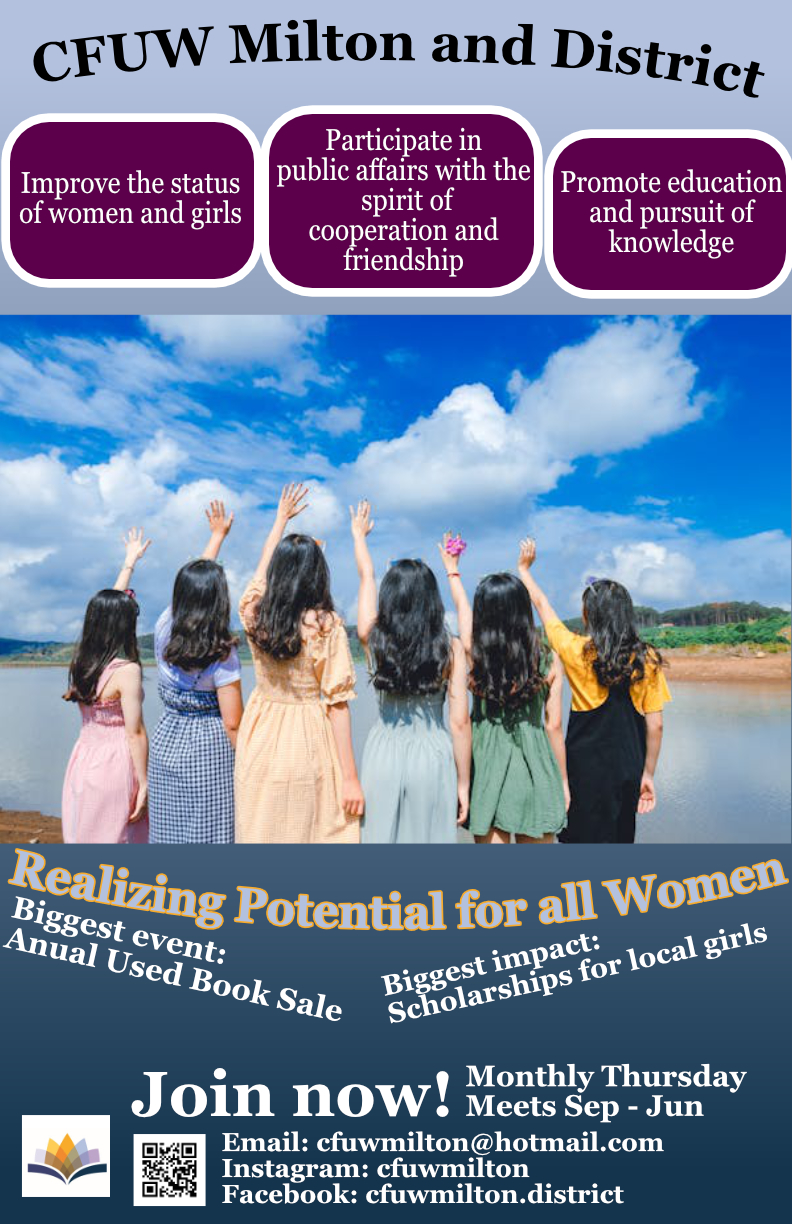 Slide 79 of 160
[Speaker Notes: https://cs1033.gaul.csd.uwo.ca/~kkalra6/posterassign/kkalra6_poster.jpg]
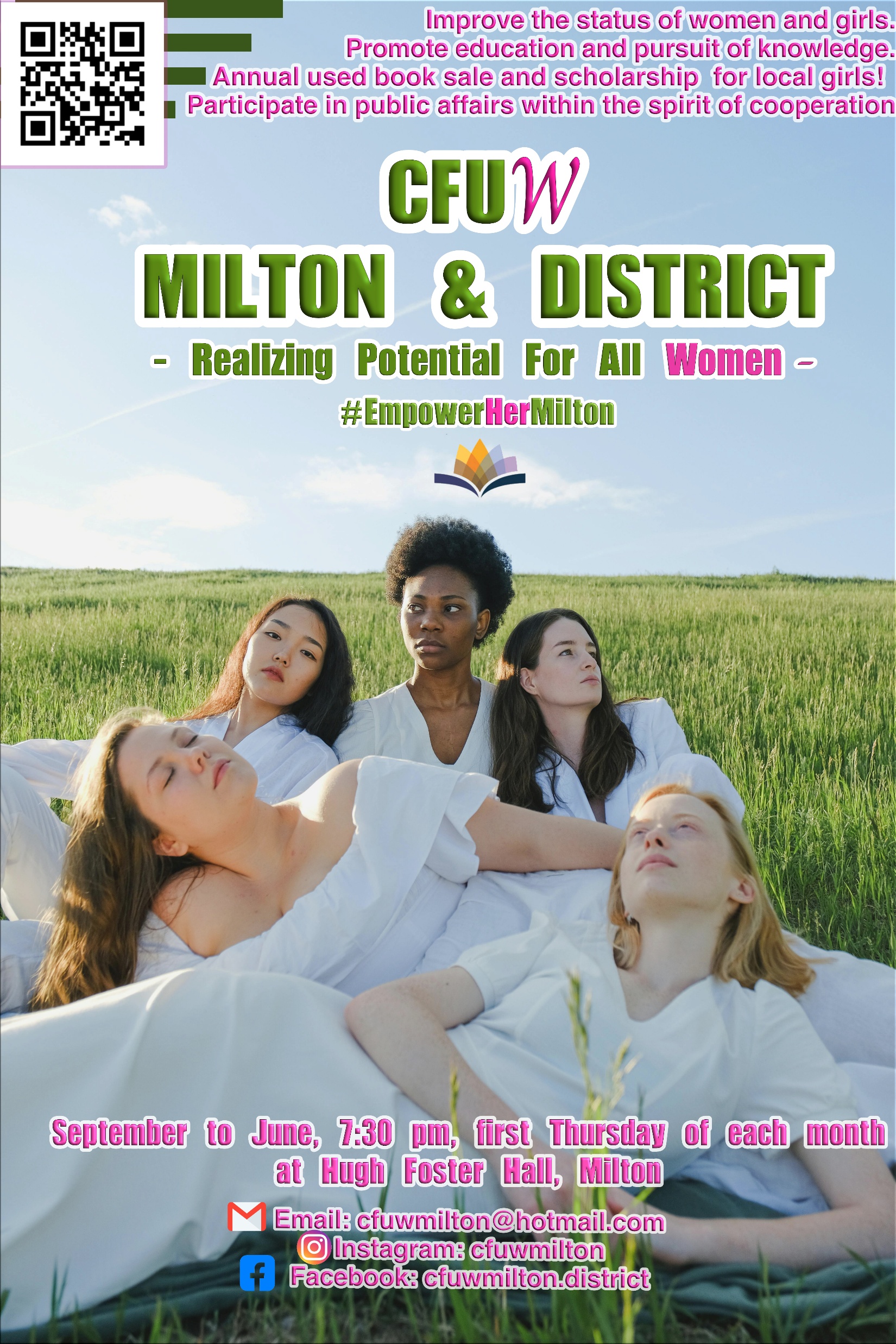 Slide 80 of 160
[Speaker Notes: https://cs1033.gaul.csd.uwo.ca/~kswanapo/posterassign/kswanapo_poster.jpg]
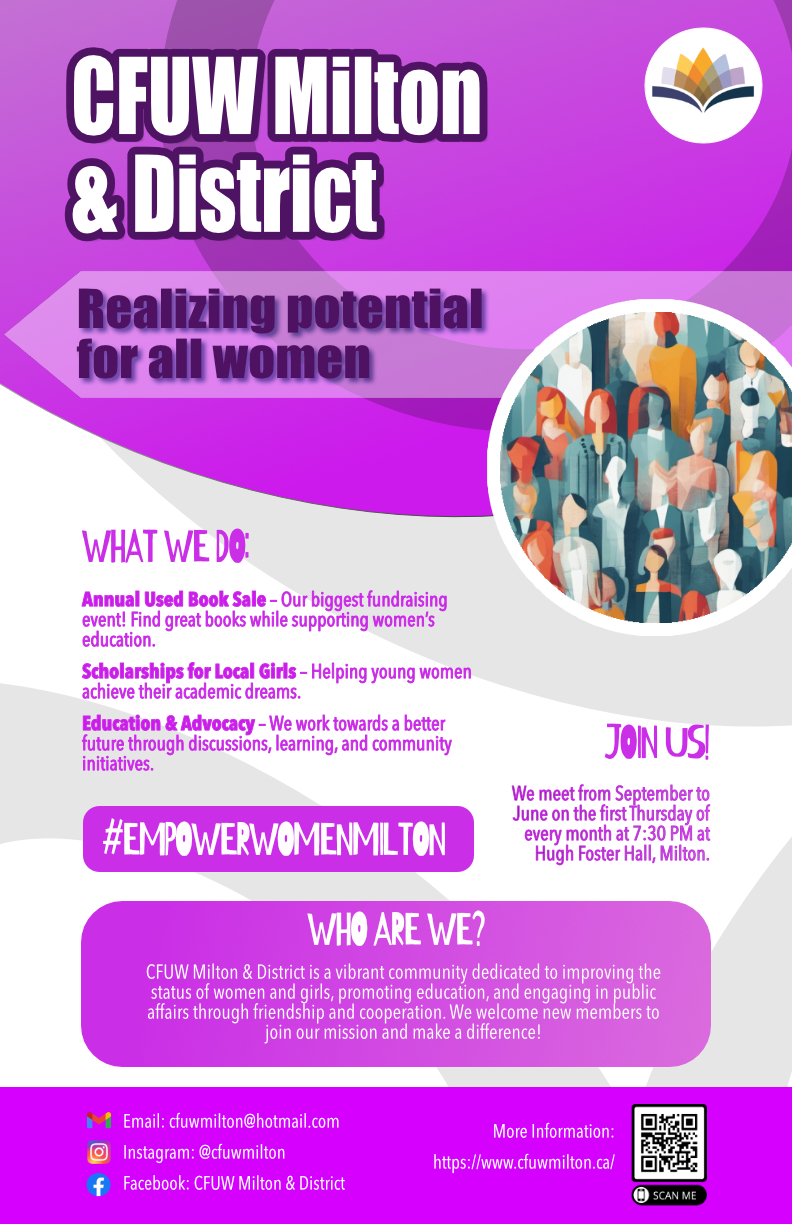 Slide 81 of 160
[Speaker Notes: https://cs1033.gaul.csd.uwo.ca/~ksee3/posterassign/ksee3_poster.jpg]
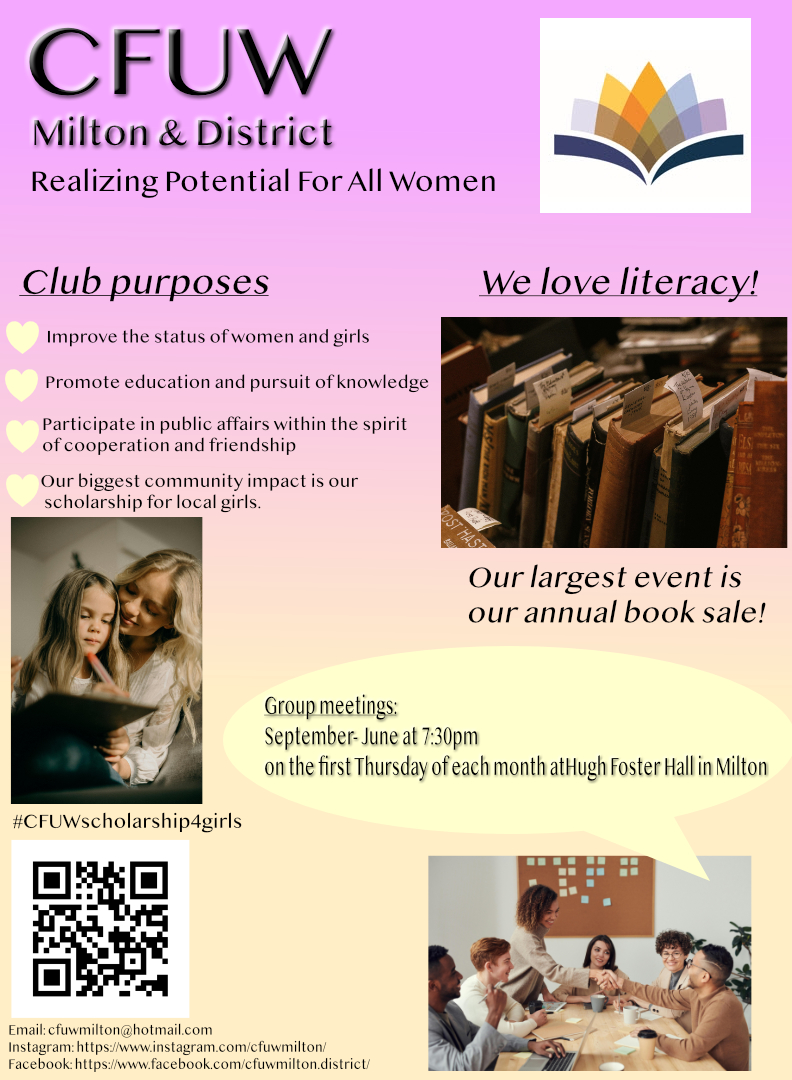 Slide 82 of 160
[Speaker Notes: https://cs1033.gaul.csd.uwo.ca/~kpain/posterassign/kpain_poster.jpg]
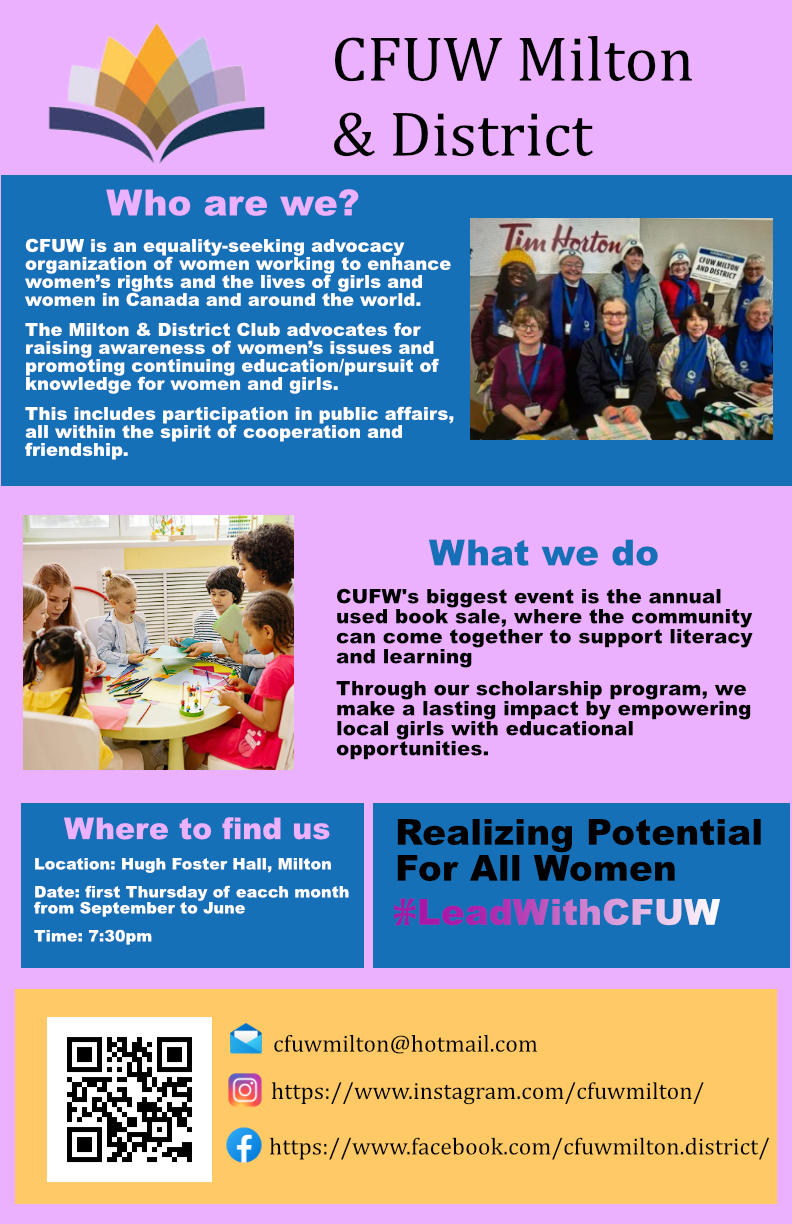 Slide 83 of 160
[Speaker Notes: https://cs1033.gaul.csd.uwo.ca/~lcheongy/posterassign/lcheongy_poster.jpg]
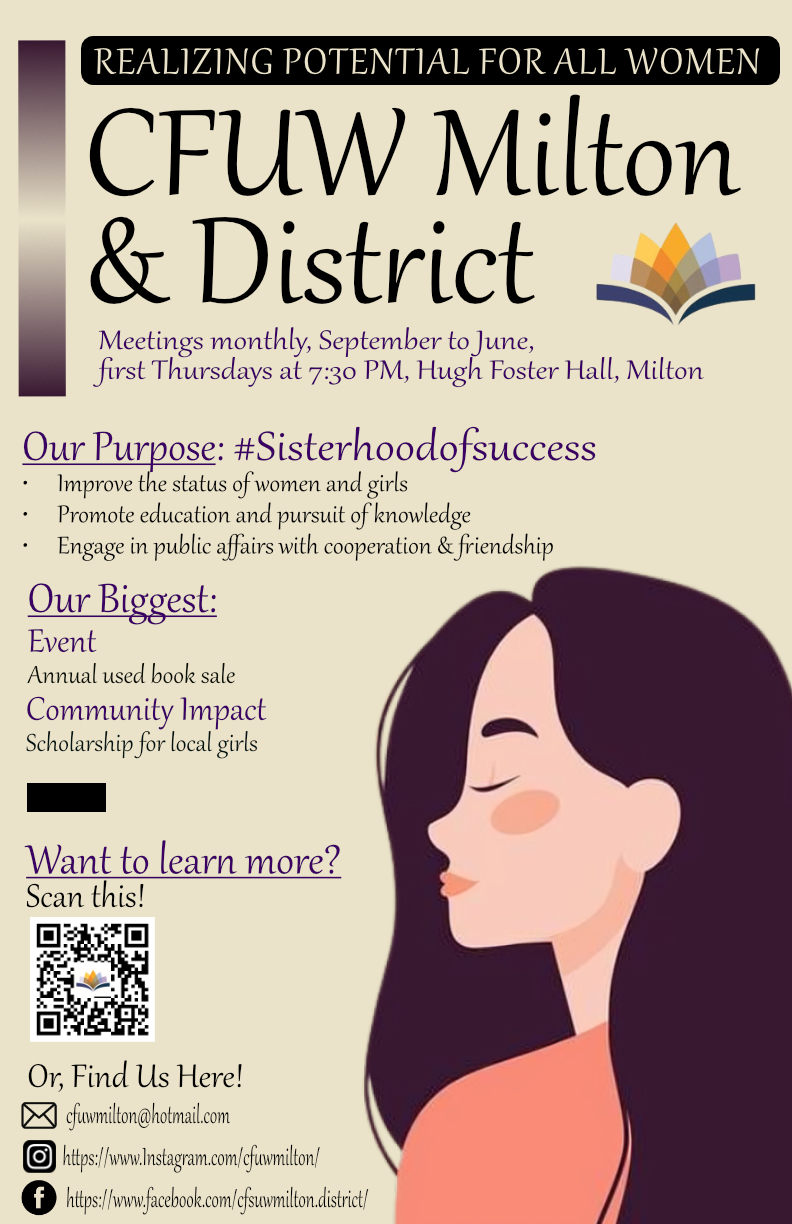 Slide 84 of 160
[Speaker Notes: https://cs1033.gaul.csd.uwo.ca/~lyoshiha/posterassign/lyoshiha_poster.jpg]
Slide 85 of 160
[Speaker Notes: https://cs1033.gaul.csd.uwo.ca/~lbucha2/posterassign/lbucha2_poster.jpg]
Slide 86 of 160
[Speaker Notes: https://cs1033.gaul.csd.uwo.ca/~ldonia/posterassign/ldonia_poster.jpg]
Slide 87 of 160
[Speaker Notes: https://cs1033.gaul.csd.uwo.ca/~lpodols/posterassign/lpodols_poster.jpg]
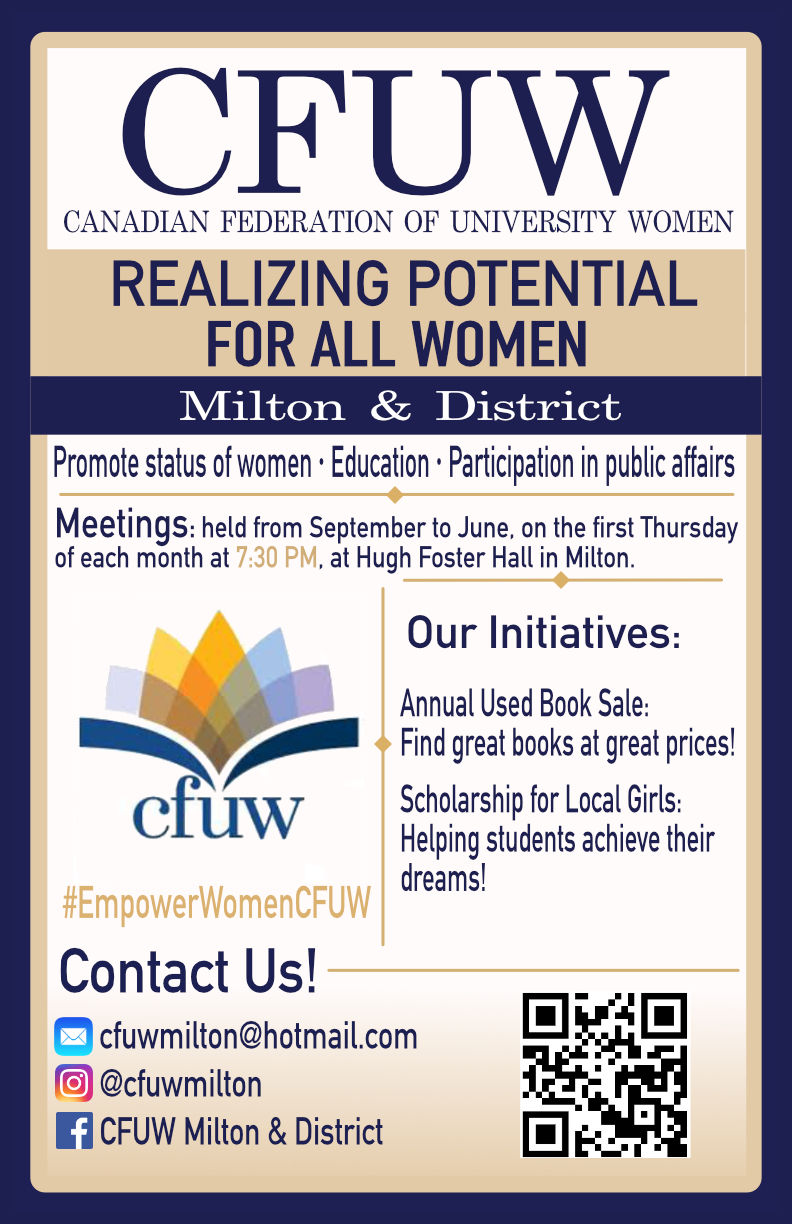 Slide 88 of 160
[Speaker Notes: https://cs1033.gaul.csd.uwo.ca/~lbailli2/posterassign/lbailli2_poster.jpg]
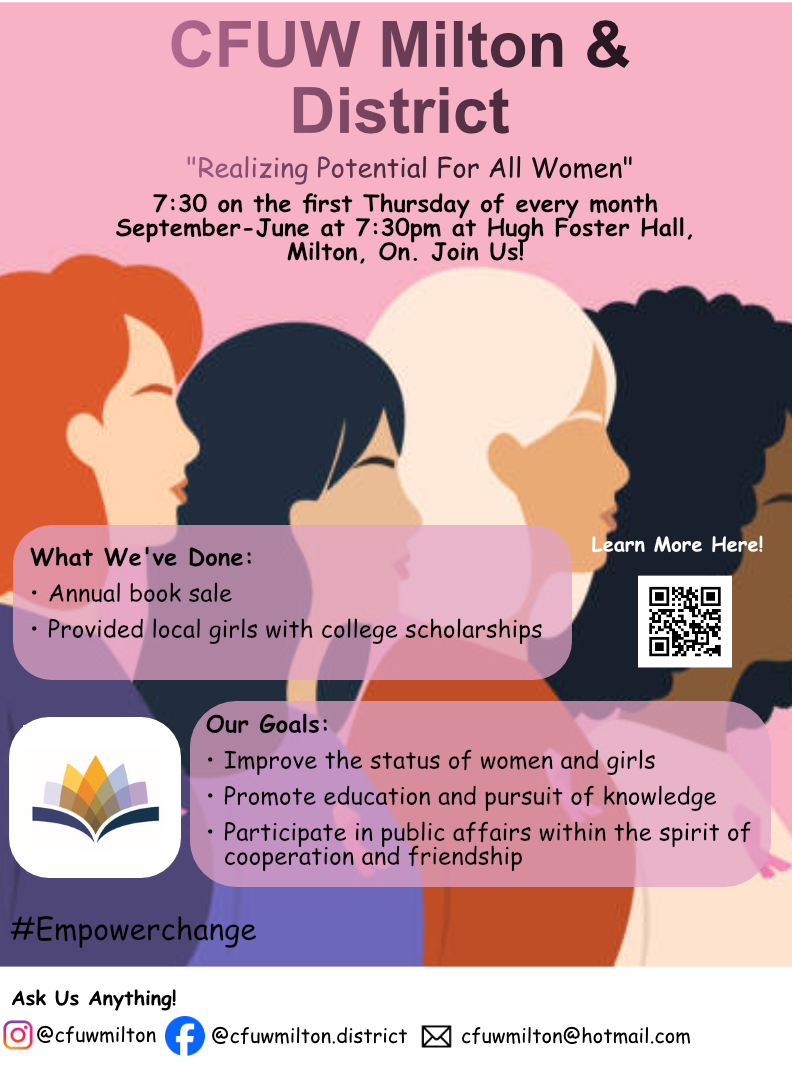 Slide 89 of 160
[Speaker Notes: https://cs1033.gaul.csd.uwo.ca/~lgrossm3/posterassign/lgrossm3_poster.jpg]
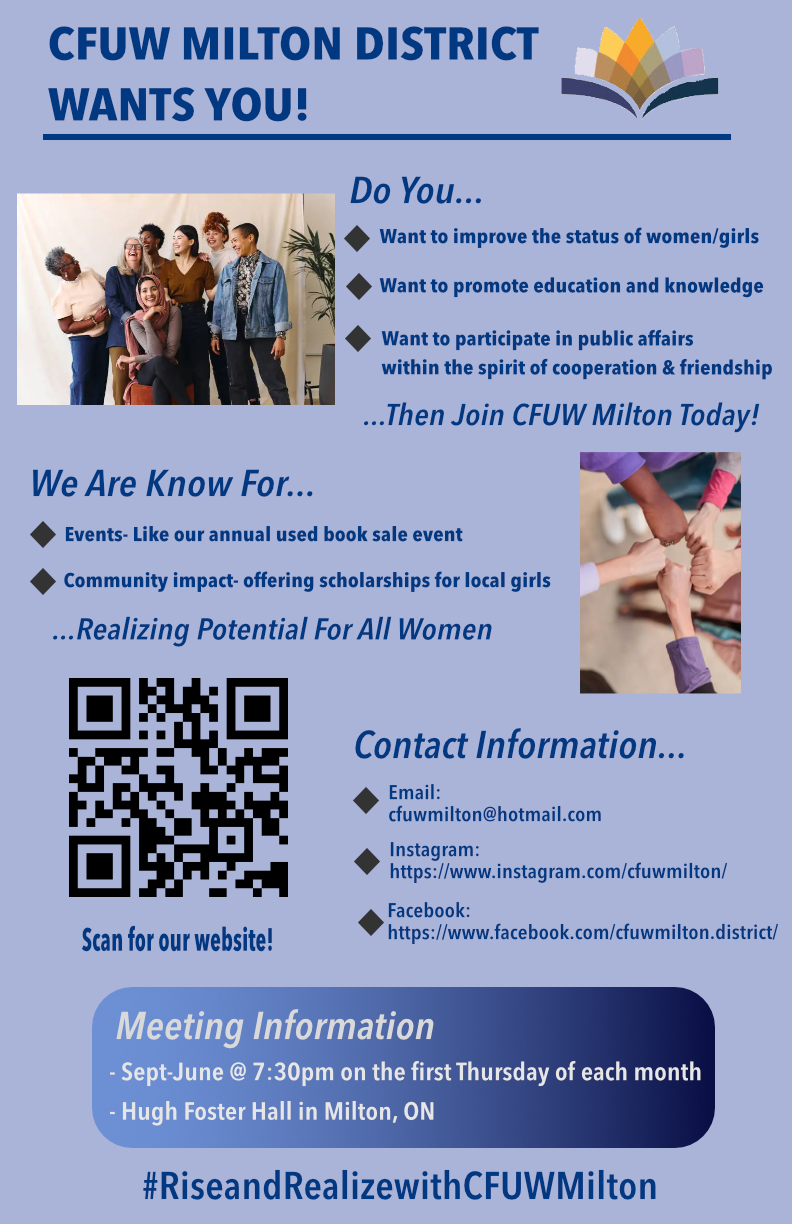 Slide 90 of 160
[Speaker Notes: https://cs1033.gaul.csd.uwo.ca/~lsherma4/posterassign/lsherma4_poster.jpg]
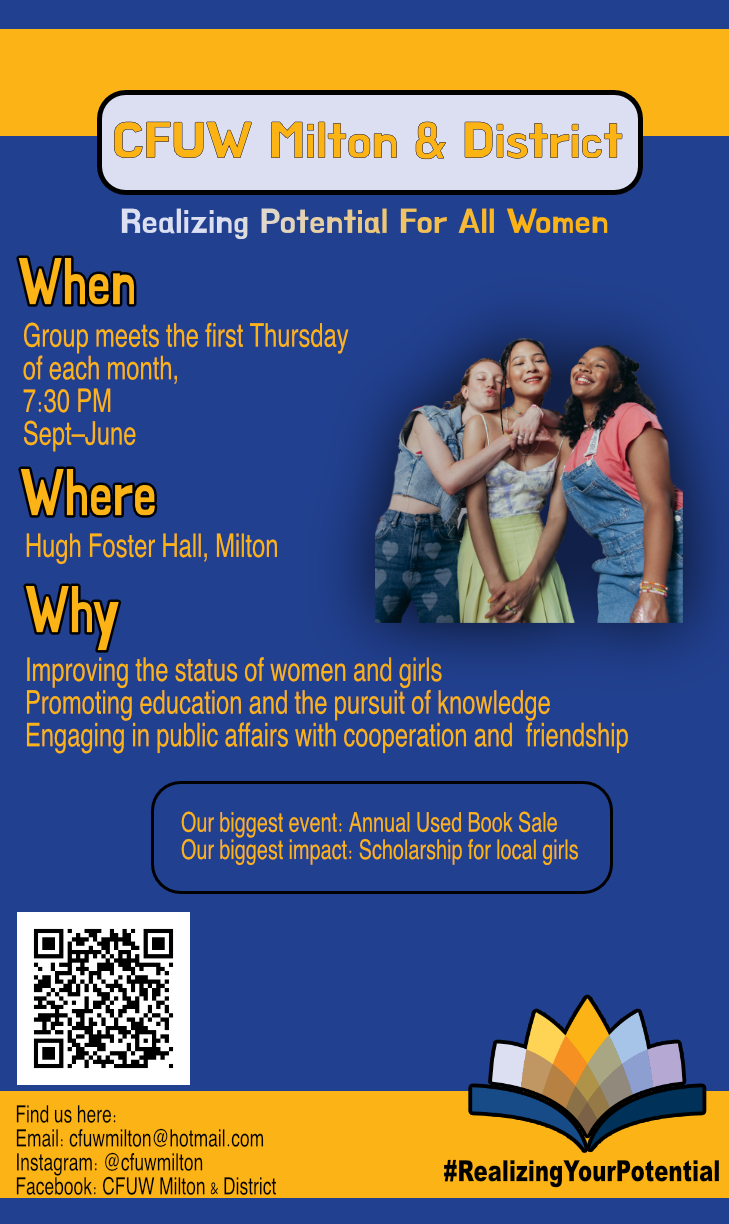 Slide 91 of 160
[Speaker Notes: https://cs1033.gaul.csd.uwo.ca/~lgolds/posterassign/lgolds_poster.jpg]
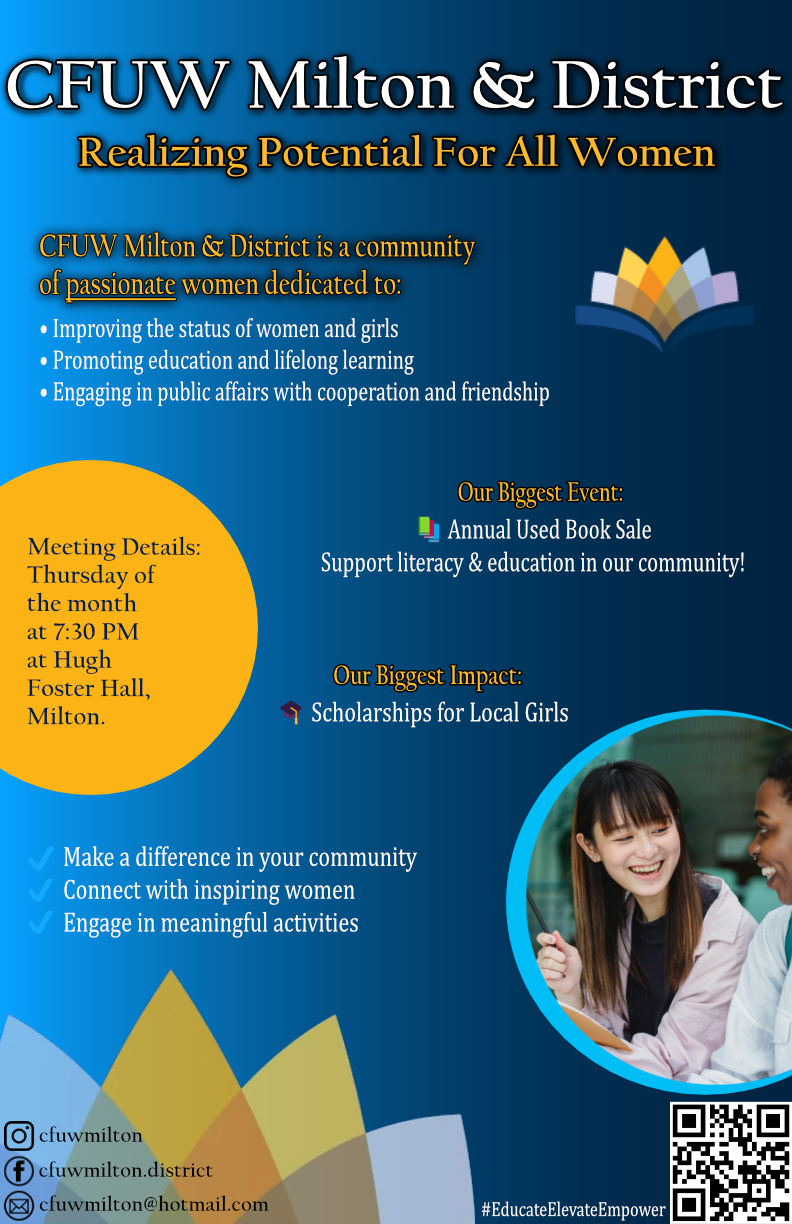 Slide 92 of 160
[Speaker Notes: https://cs1033.gaul.csd.uwo.ca/~jkarras2/posterassign/jkarras2_poster.jpg]
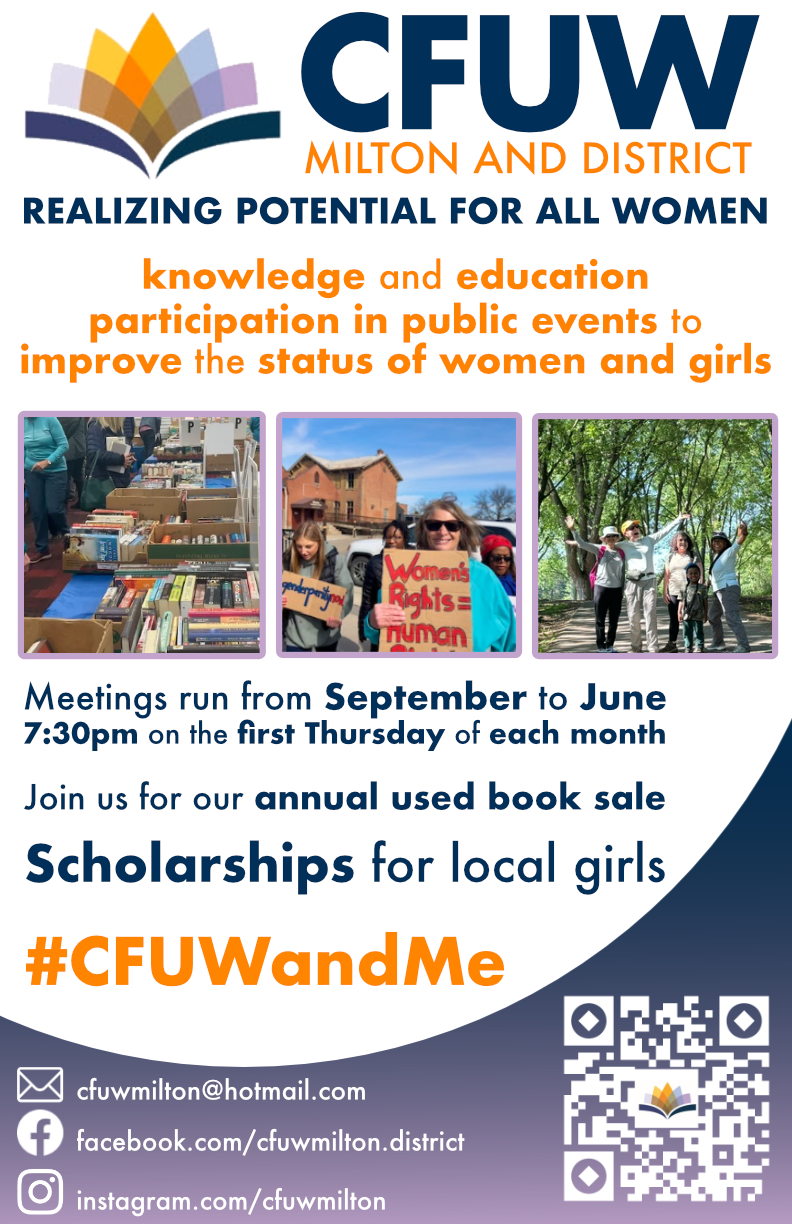 Slide 93 of 160
[Speaker Notes: https://cs1033.gaul.csd.uwo.ca/~lziegner/posterassign/lziegner_poster.jpg]
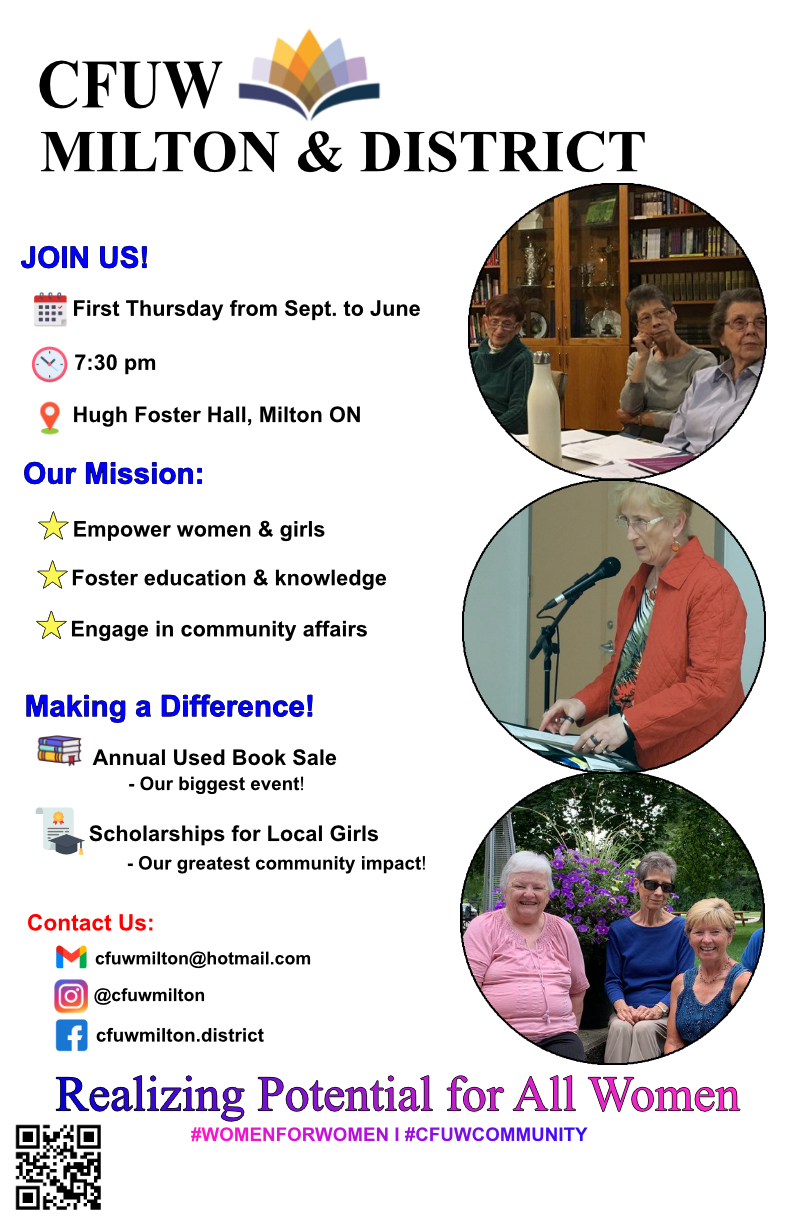 Slide 94 of 160
[Speaker Notes: https://cs1033.gaul.csd.uwo.ca/~lolalia/posterassign/lolalia_poster.jpg]
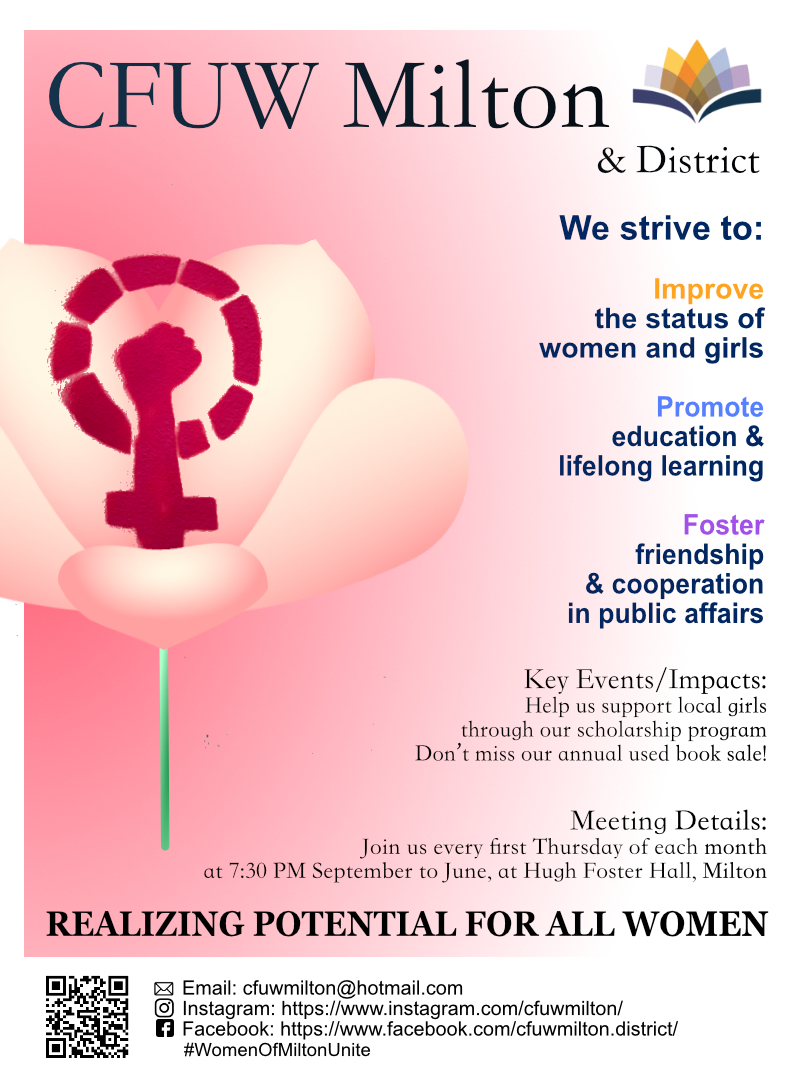 Slide 95 of 160
[Speaker Notes: https://cs1033.gaul.csd.uwo.ca/~lliao52/posterassign/lliao52_poster.jpg]
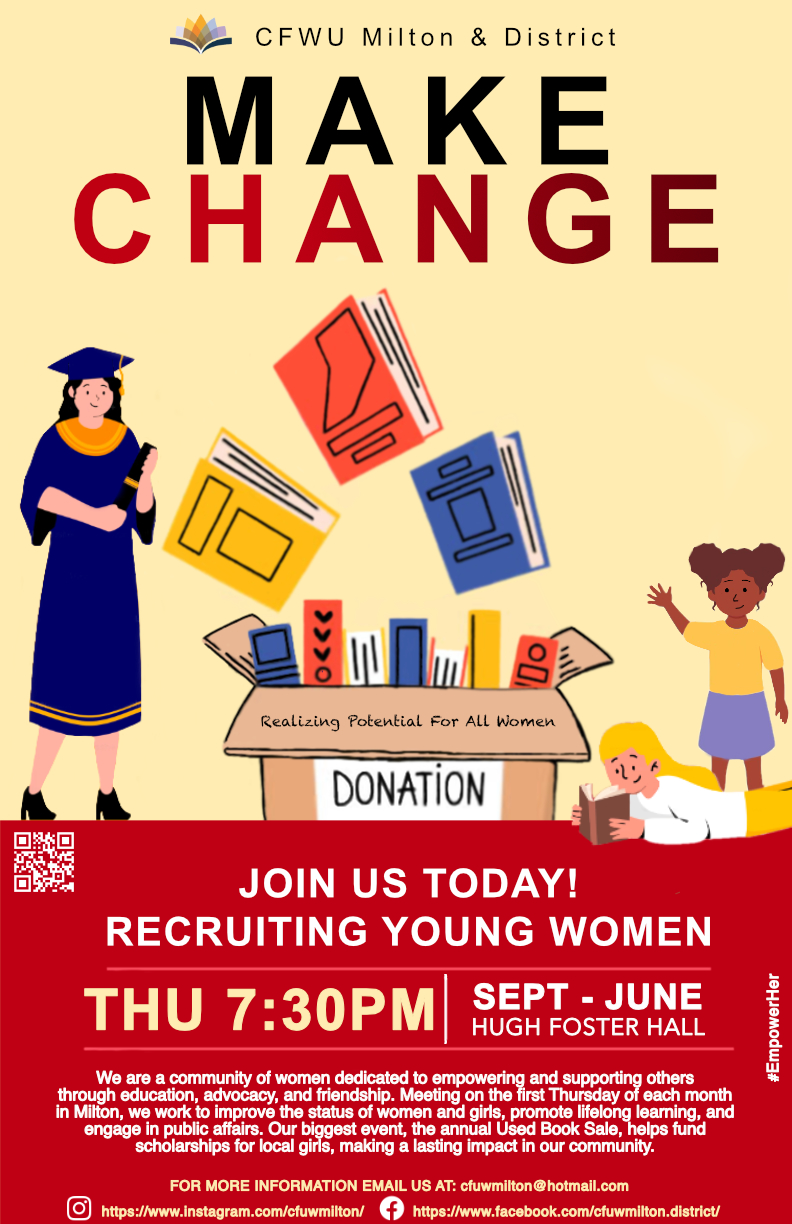 Slide 96 of 160
[Speaker Notes: https://cs1033.gaul.csd.uwo.ca/~lsaif/posterassign/lsaif_poster.jpg]
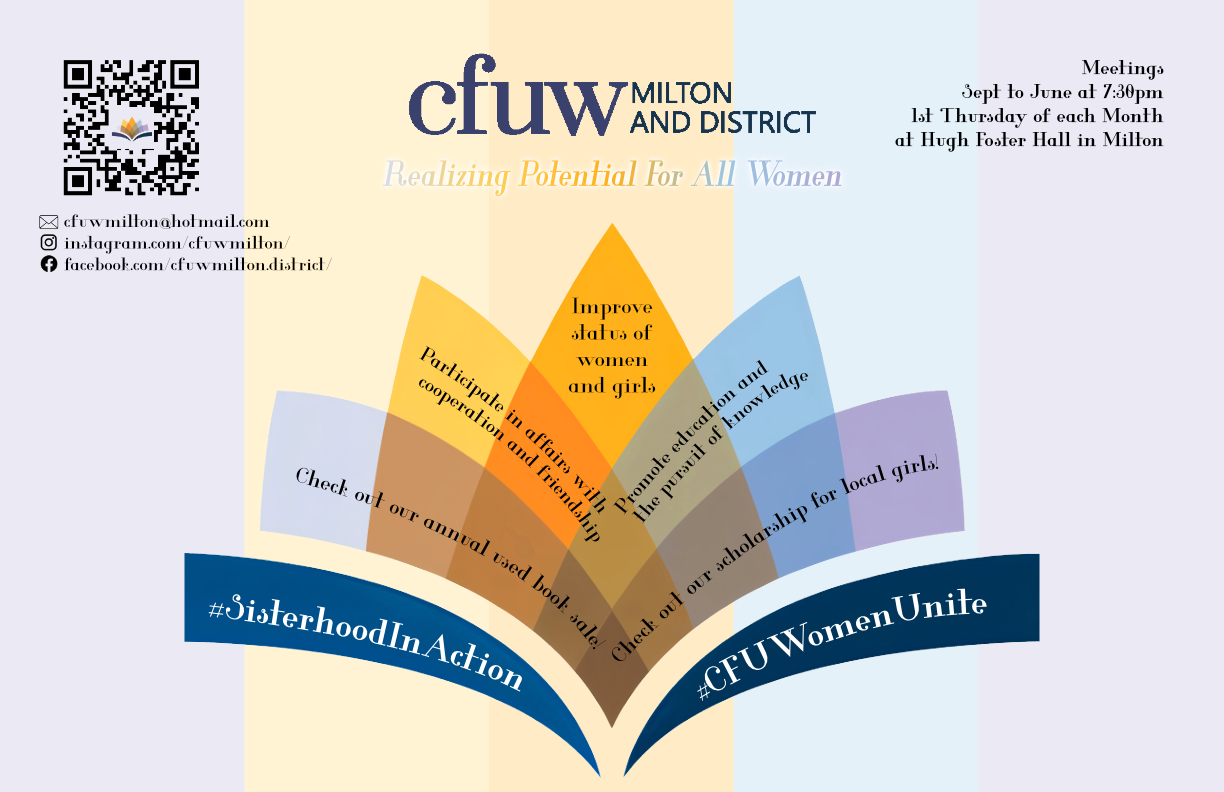 Slide 97 of 160
[Speaker Notes: https://cs1033.gaul.csd.uwo.ca/~lzha87/posterassign/lzha87_poster.jpg]
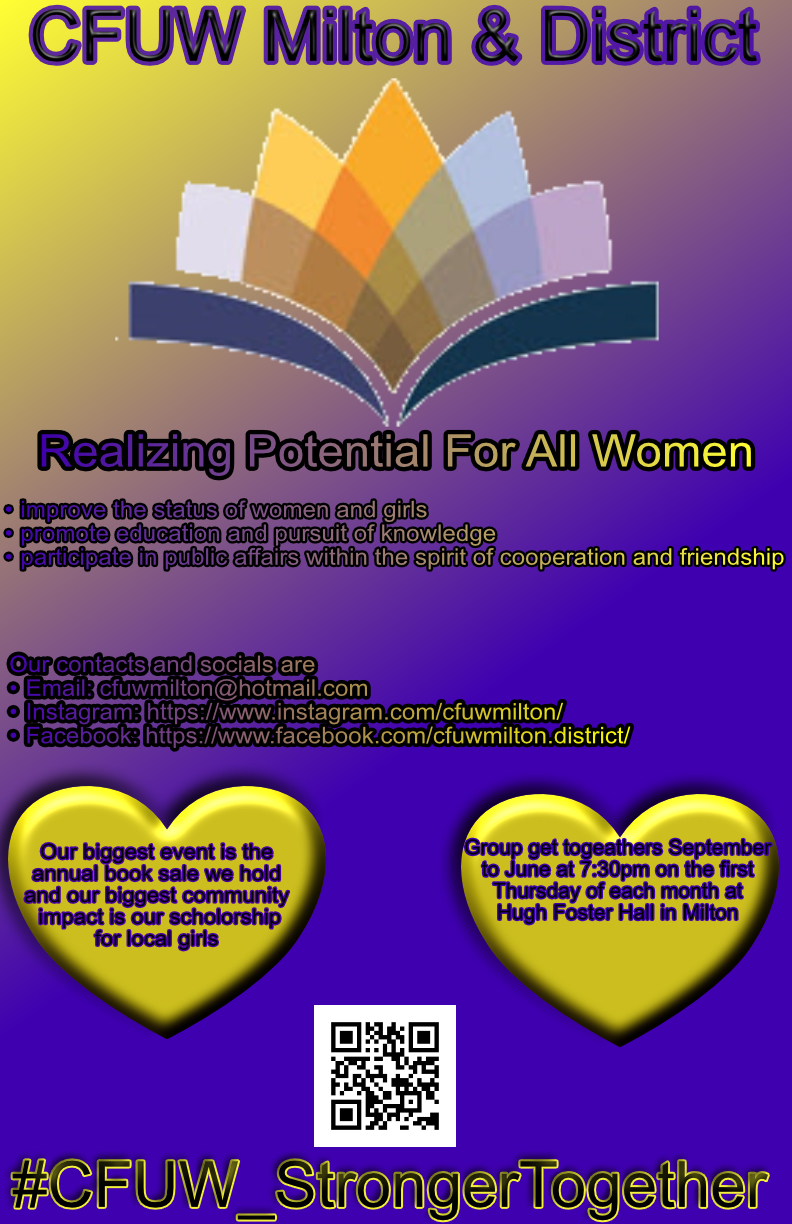 Slide 98 of 160
[Speaker Notes: https://cs1033.gaul.csd.uwo.ca/~lsmit424/posterassign/lsmit424_poster.jpg]
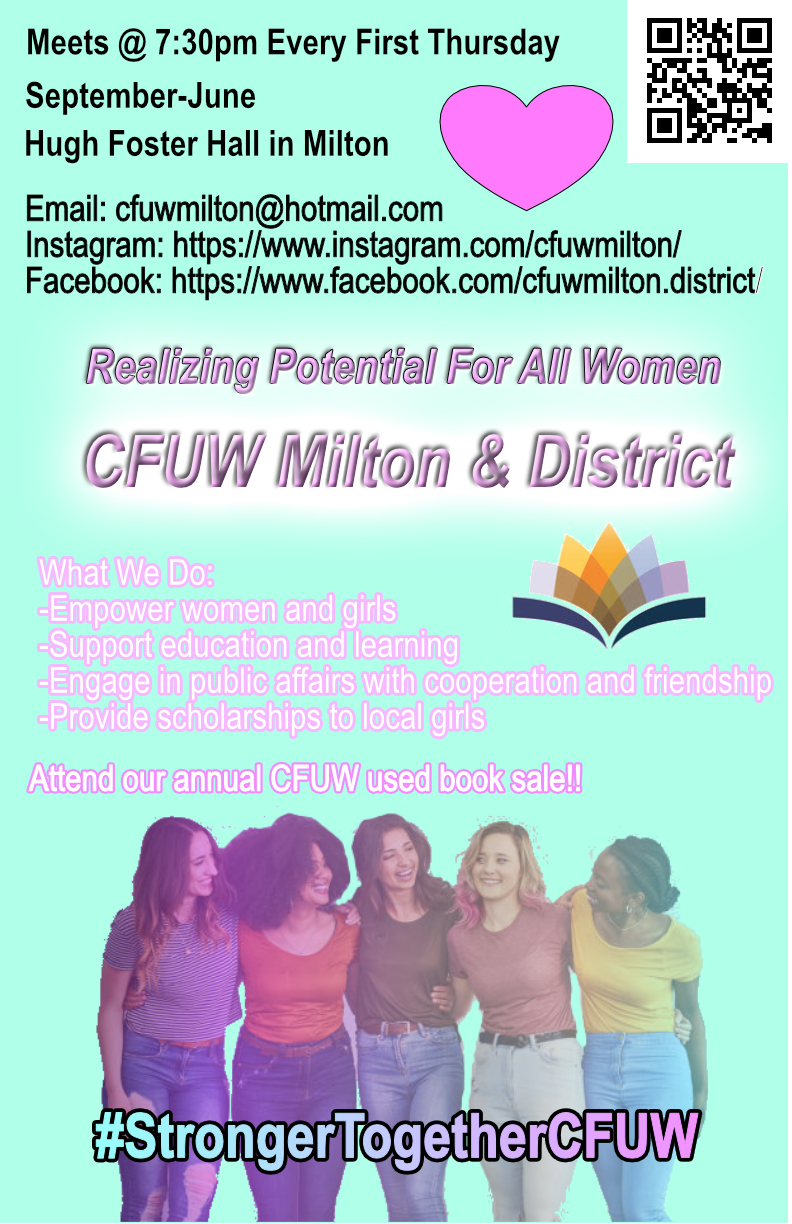 Slide 99 of 160
[Speaker Notes: https://cs1033.gaul.csd.uwo.ca/~lobrie44/posterassign/lobrie44_poster.jpg]
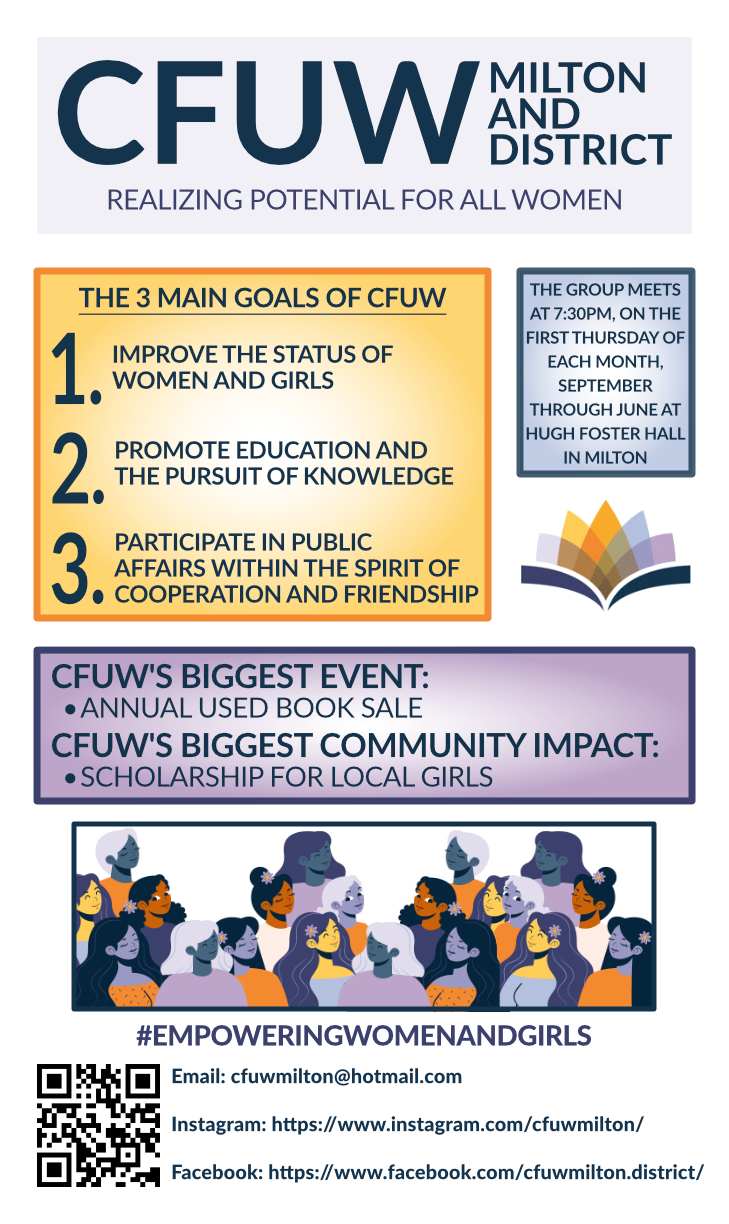 Slide 100 of 160
[Speaker Notes: https://cs1033.gaul.csd.uwo.ca/~lsilve24/posterassign/lsilve24_poster.jpg]
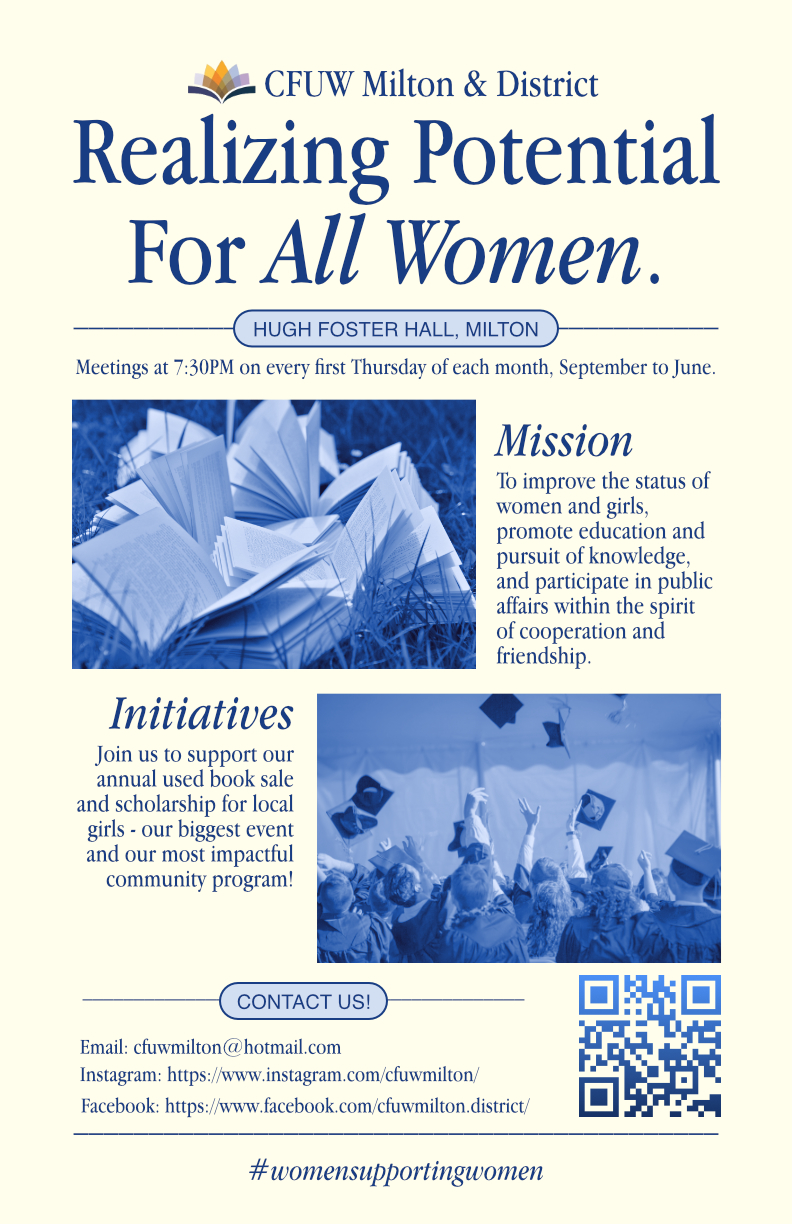 Slide 101 of 160
[Speaker Notes: https://cs1033.gaul.csd.uwo.ca/~lwei246/posterassign/lwei246_poster.jpg]
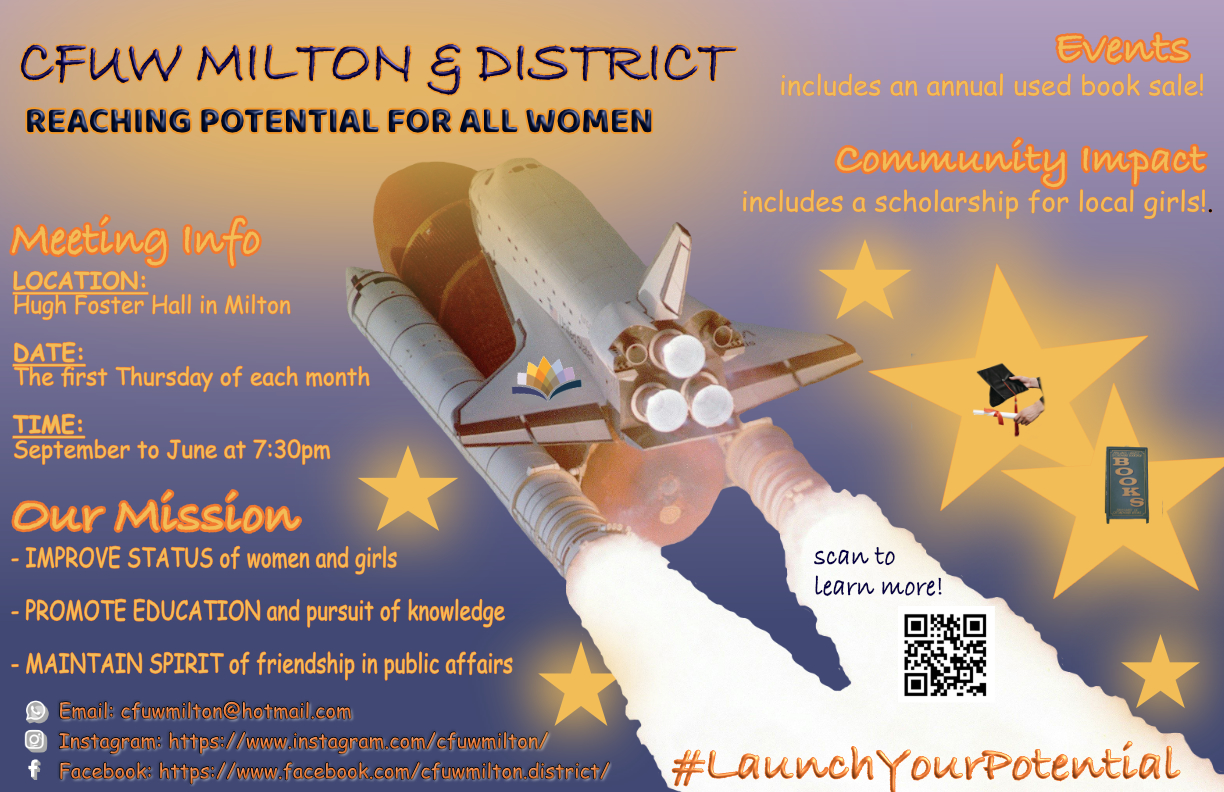 Slide 102 of 160
[Speaker Notes: https://cs1033.gaul.csd.uwo.ca/~lmerrif2/posterassign/lmerrif2_poster.jpg]
Slide 103 of 160
[Speaker Notes: https://cs1033.gaul.csd.uwo.ca/~lliu736/posterassign/lliu736_poster.jpg]
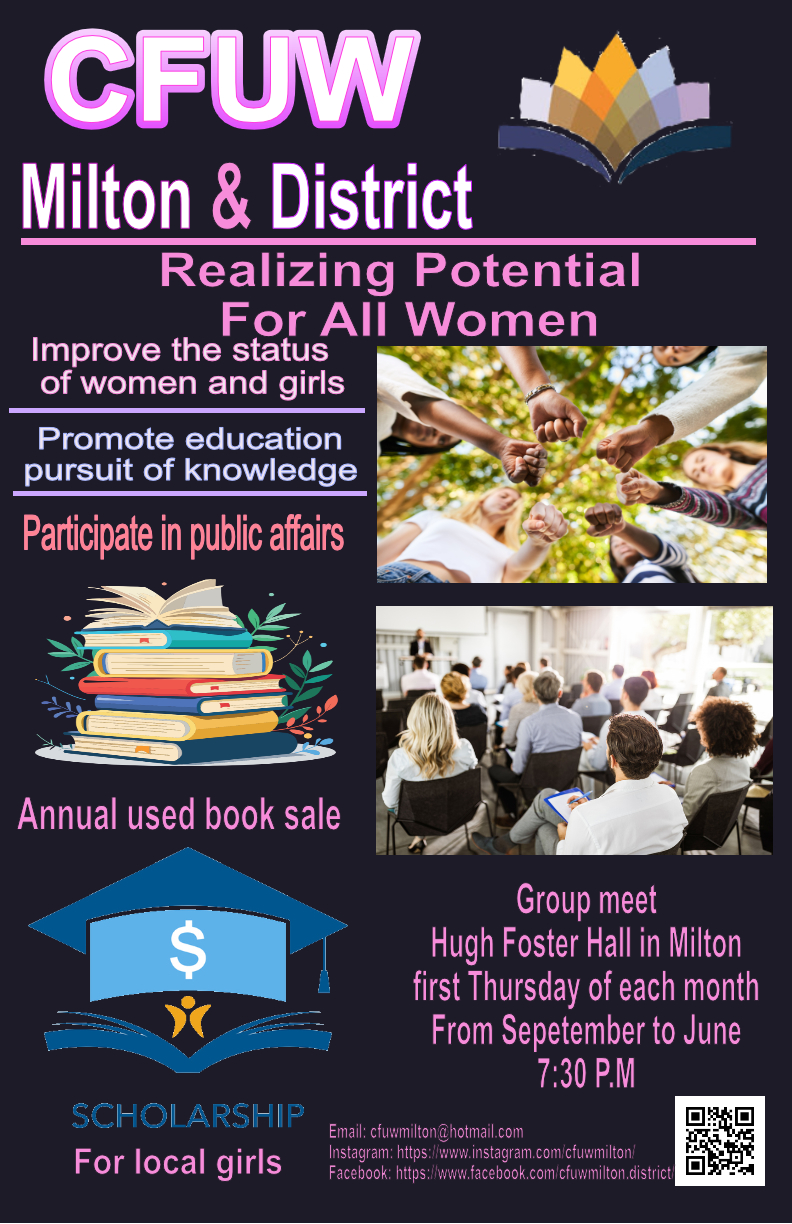 Slide 104 of 160
[Speaker Notes: https://cs1033.gaul.csd.uwo.ca/~lyao66/posterassign/lyao66_poster.jpg]
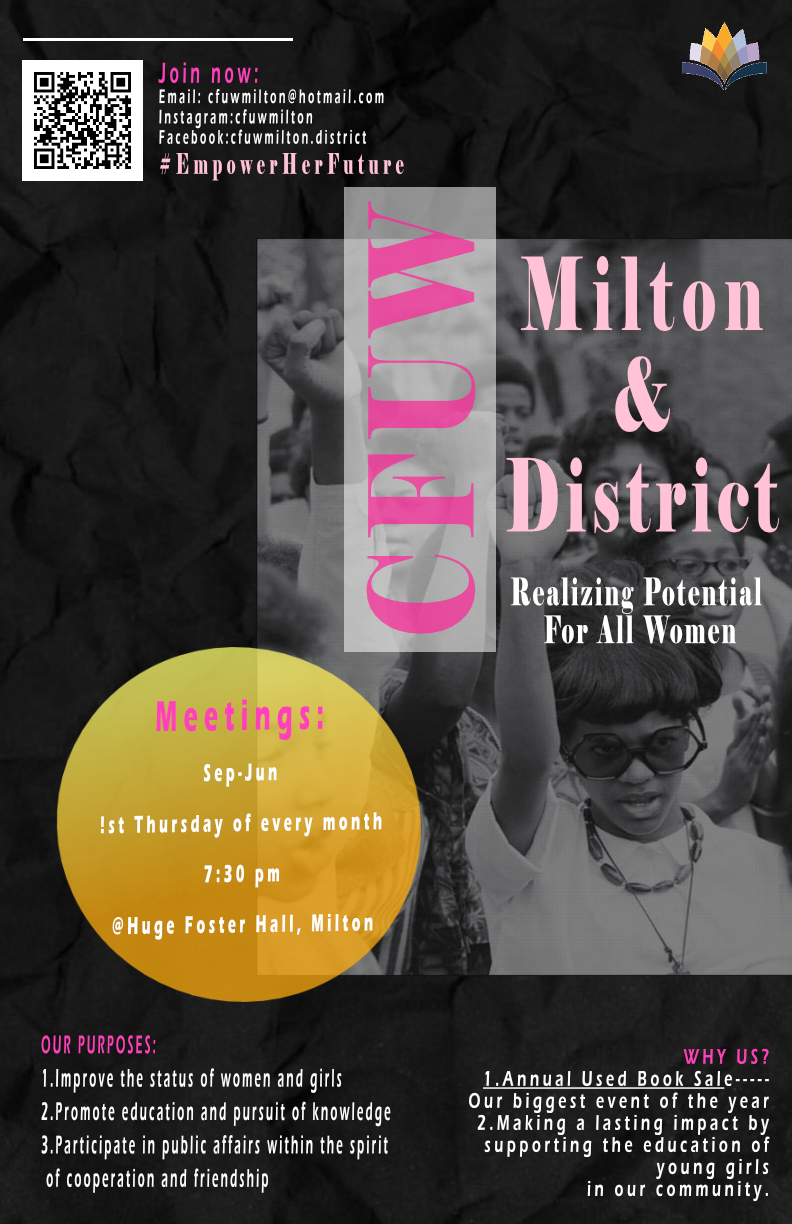 Slide 105 of 160
[Speaker Notes: https://cs1033.gaul.csd.uwo.ca/~lhuan336/posterassign/lhuan336_poster.jpg]
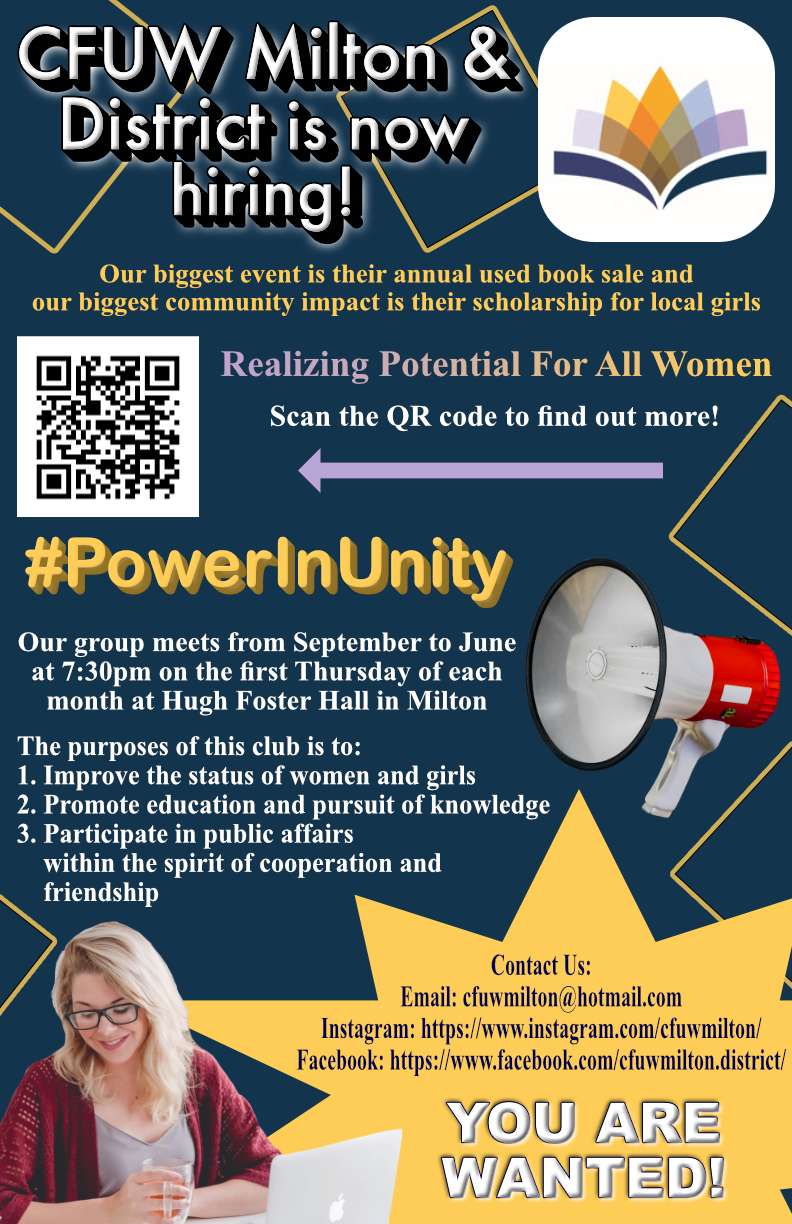 Slide 106 of 160
[Speaker Notes: https://cs1033.gaul.csd.uwo.ca/~lferna65/posterassign/lferna65_poster.jpg]
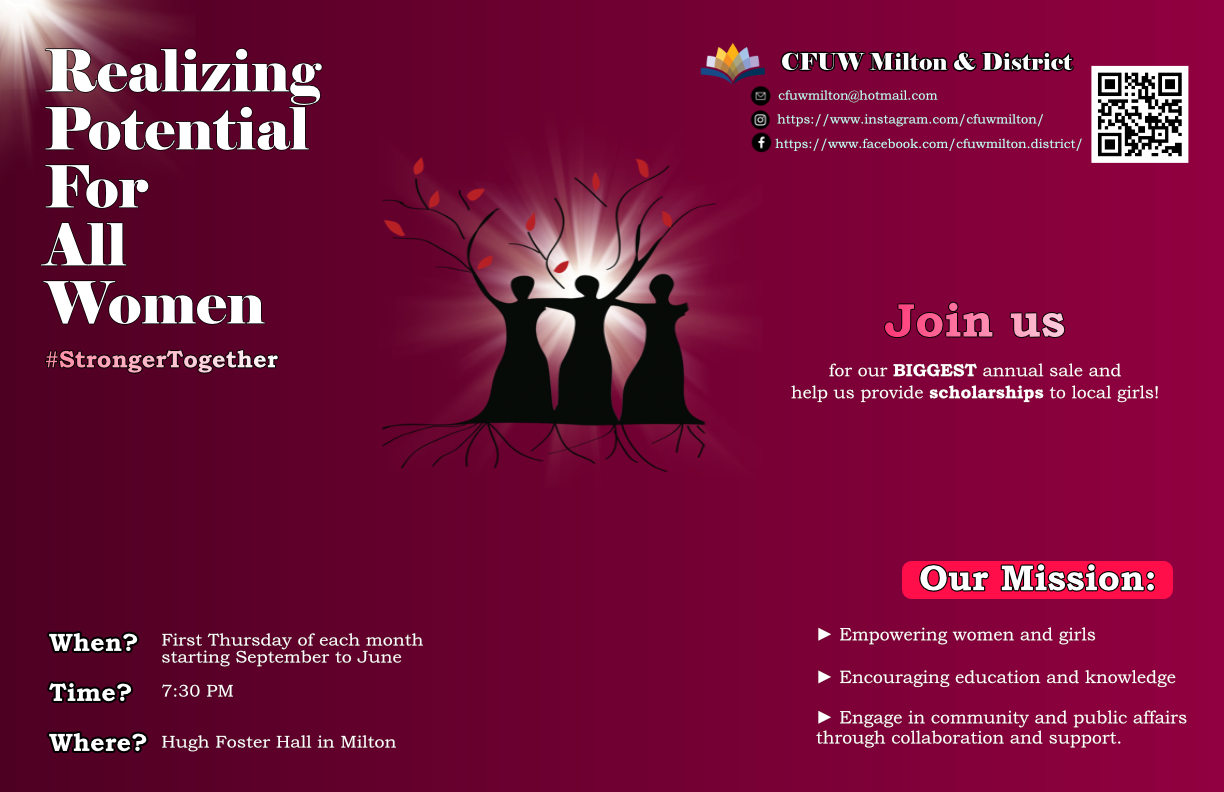 Slide 107 of 160
[Speaker Notes: https://cs1033.gaul.csd.uwo.ca/~lbhattar/posterassign/lbhattar_poster.jpg]
Slide 108 of 160
[Speaker Notes: https://cs1033.gaul.csd.uwo.ca/~lhuan333/posterassign/lhuan333_poster.jpg]
Slide 109 of 160
[Speaker Notes: https://cs1033.gaul.csd.uwo.ca/~lhermiz2/posterassign/lhermiz2_poster.jpg]
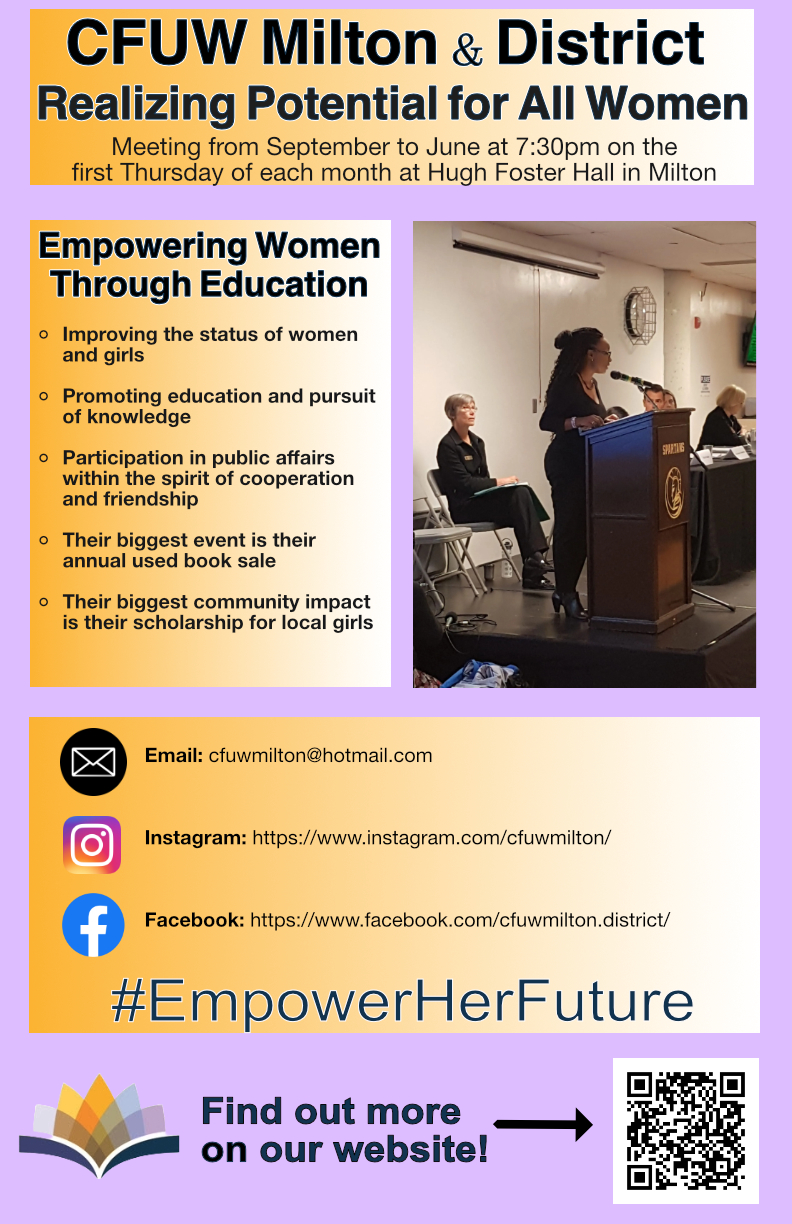 Slide 110 of 160
[Speaker Notes: https://cs1033.gaul.csd.uwo.ca/~lloewent/posterassign/lloewent_poster.jpg]
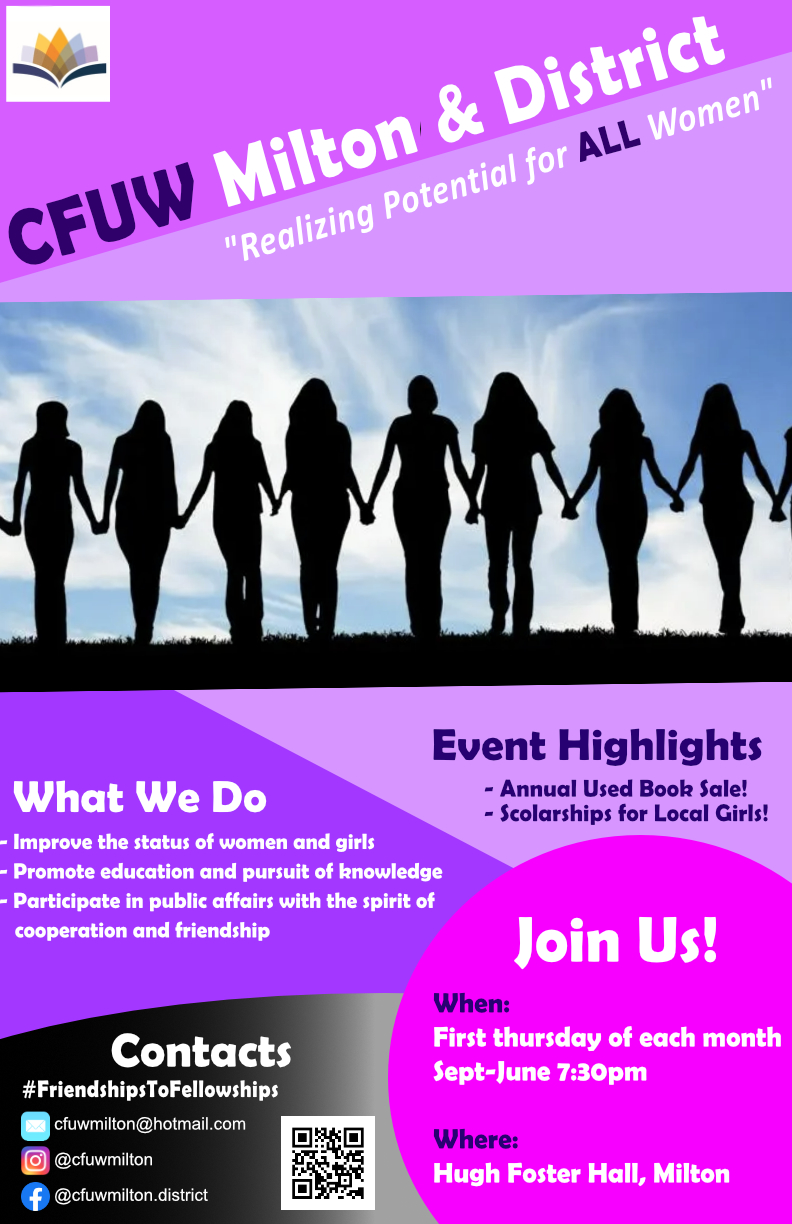 Slide 111 of 160
[Speaker Notes: https://cs1033.gaul.csd.uwo.ca/~lwu338/posterassign/lwu338_poster.jpg]
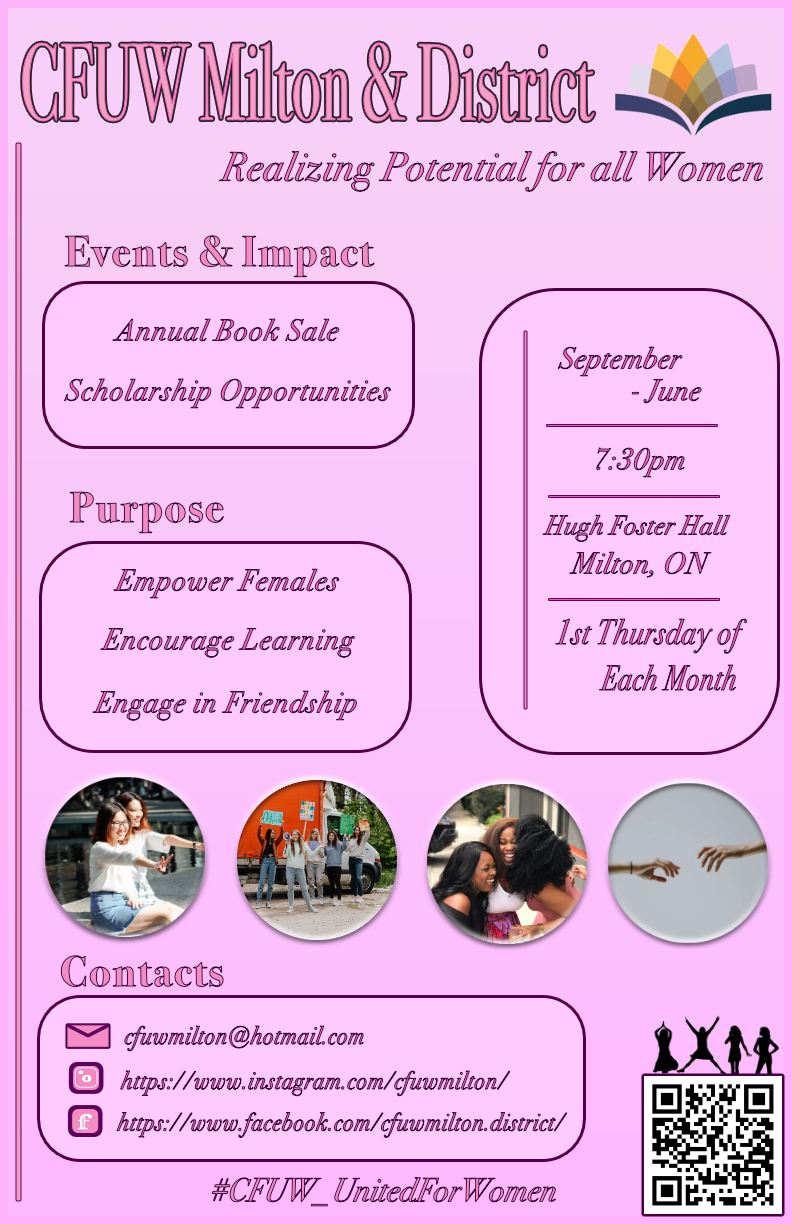 Slide 112 of 160
[Speaker Notes: https://cs1033.gaul.csd.uwo.ca/~lbruno5/posterassign/lbruno5_poster.jpg]
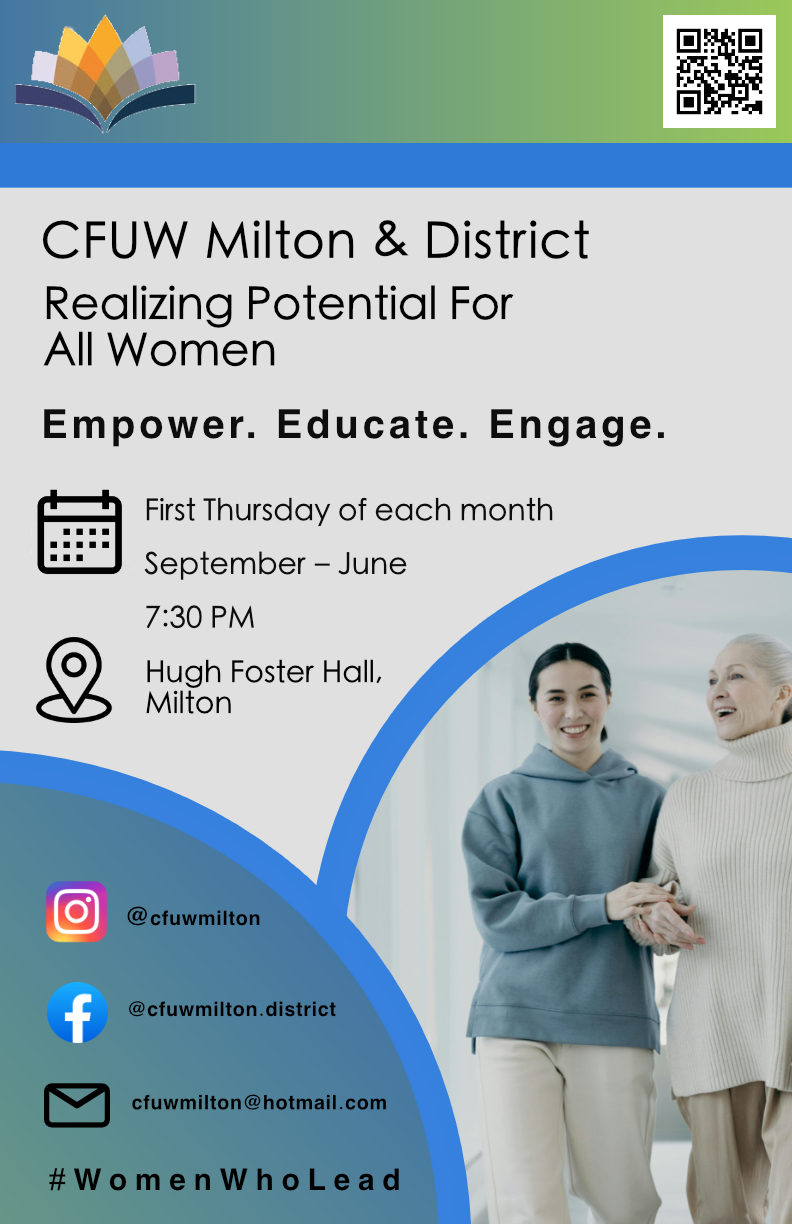 Slide 113 of 160
[Speaker Notes: https://cs1033.gaul.csd.uwo.ca/~llavric/posterassign/llavric_poster.jpg]
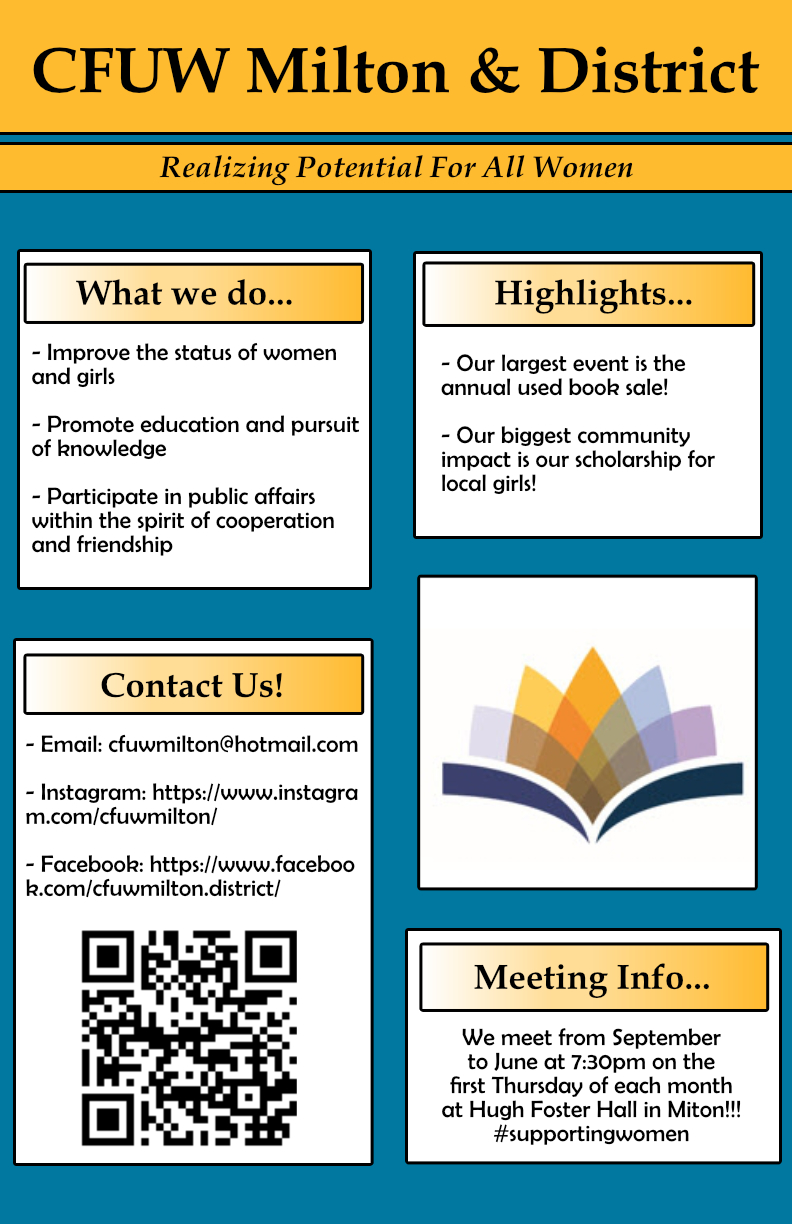 Slide 114 of 160
[Speaker Notes: https://cs1033.gaul.csd.uwo.ca/~lcenanov/posterassign/lcenanov_poster.jpg]
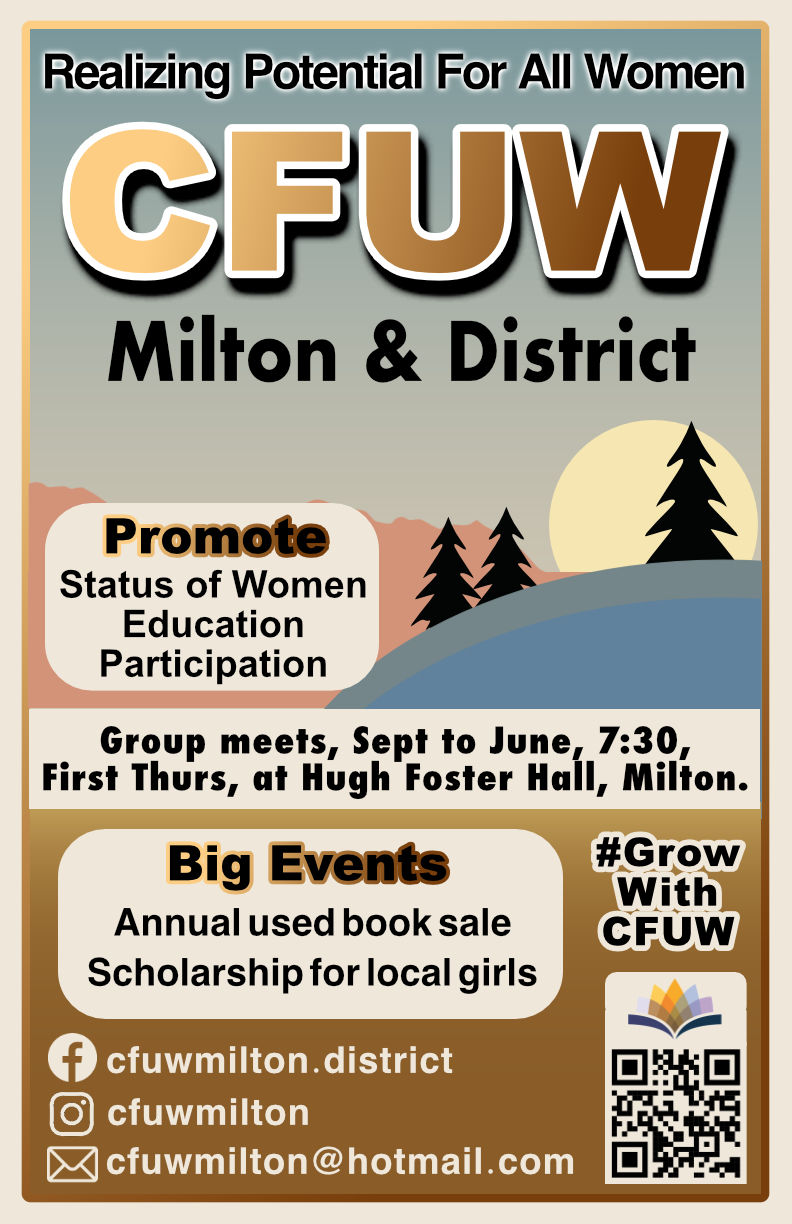 Slide 115 of 160
[Speaker Notes: https://cs1033.gaul.csd.uwo.ca/~lkovar/posterassign/lkovar_poster.jpg]
Slide 116 of 160
[Speaker Notes: https://cs1033.gaul.csd.uwo.ca/~lkaltaba/posterassign/lkaltaba_poster.jpg]
Slide 117 of 160
[Speaker Notes: https://cs1033.gaul.csd.uwo.ca/~lshiraka/posterassign/lshiraka_poster.jpg]
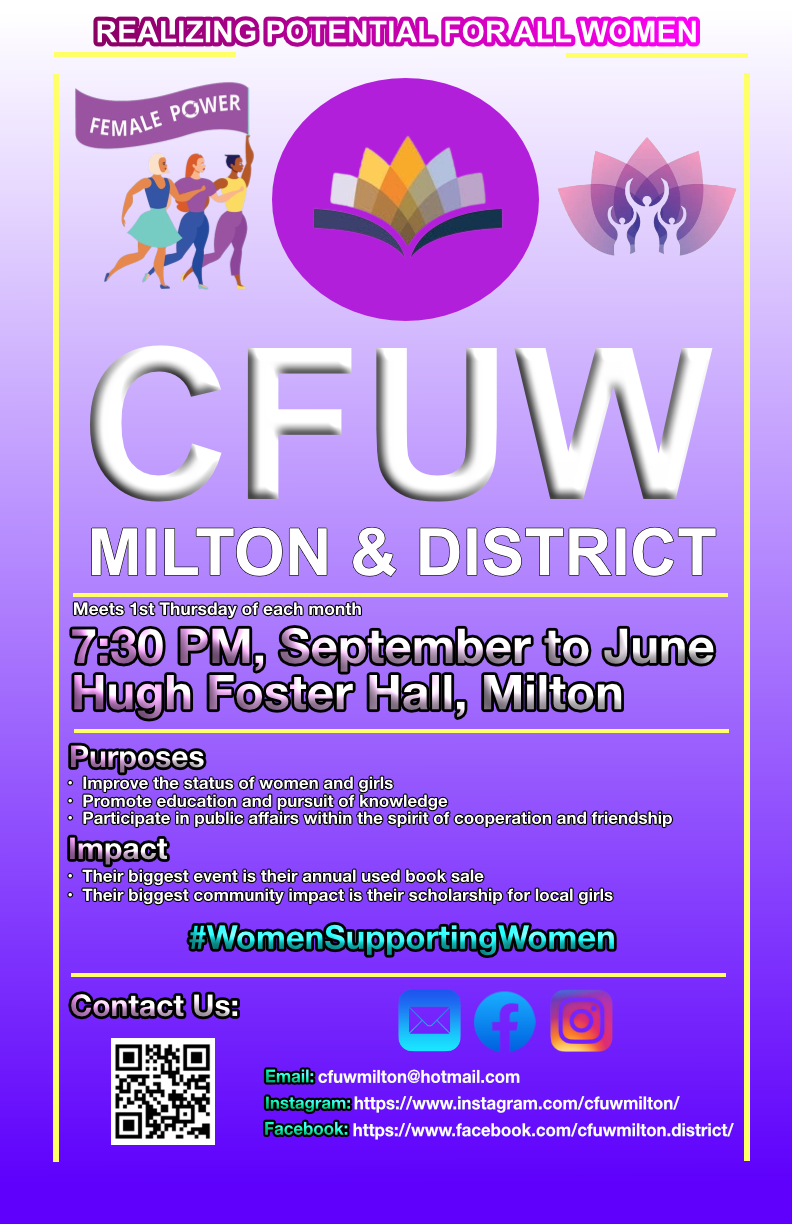 Slide 118 of 160
[Speaker Notes: https://cs1033.gaul.csd.uwo.ca/~lhundal2/posterassign/lhundal2_poster.jpg]
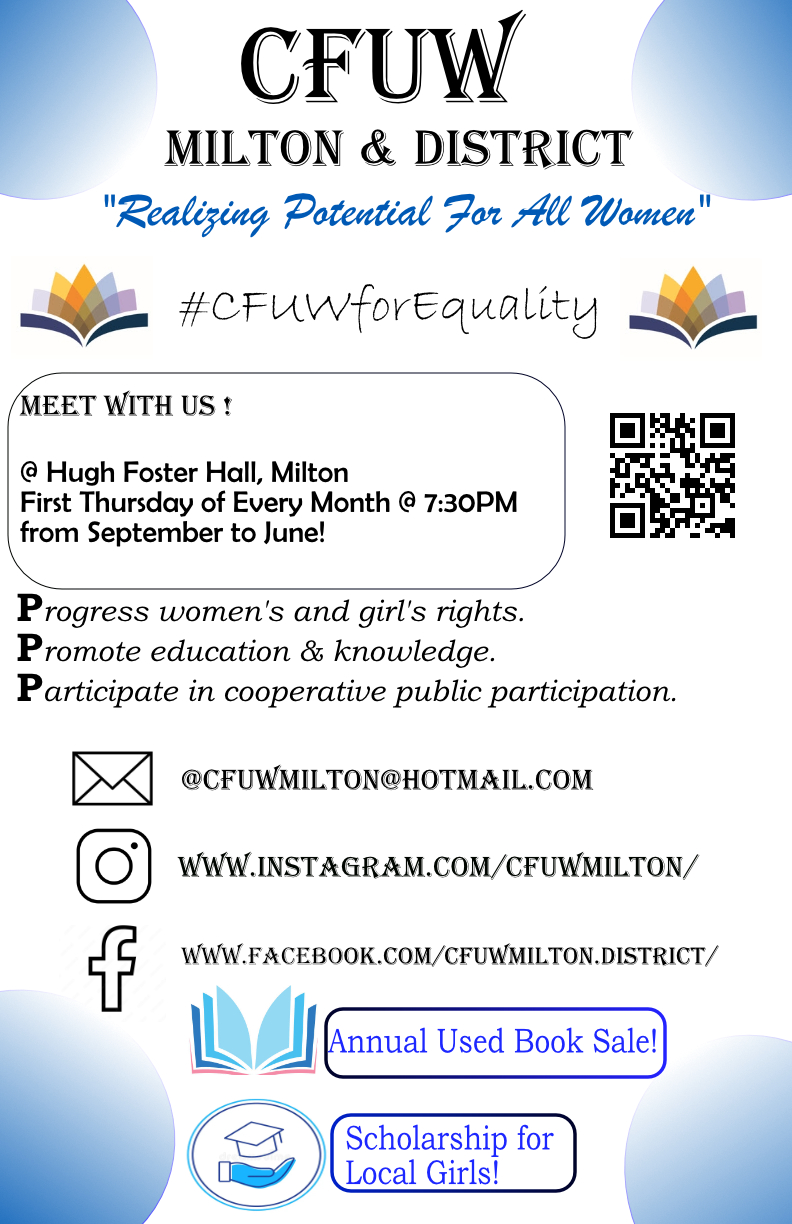 Slide 119 of 160
[Speaker Notes: https://cs1033.gaul.csd.uwo.ca/~mafecto/posterassign/mafecto_poster.jpg]
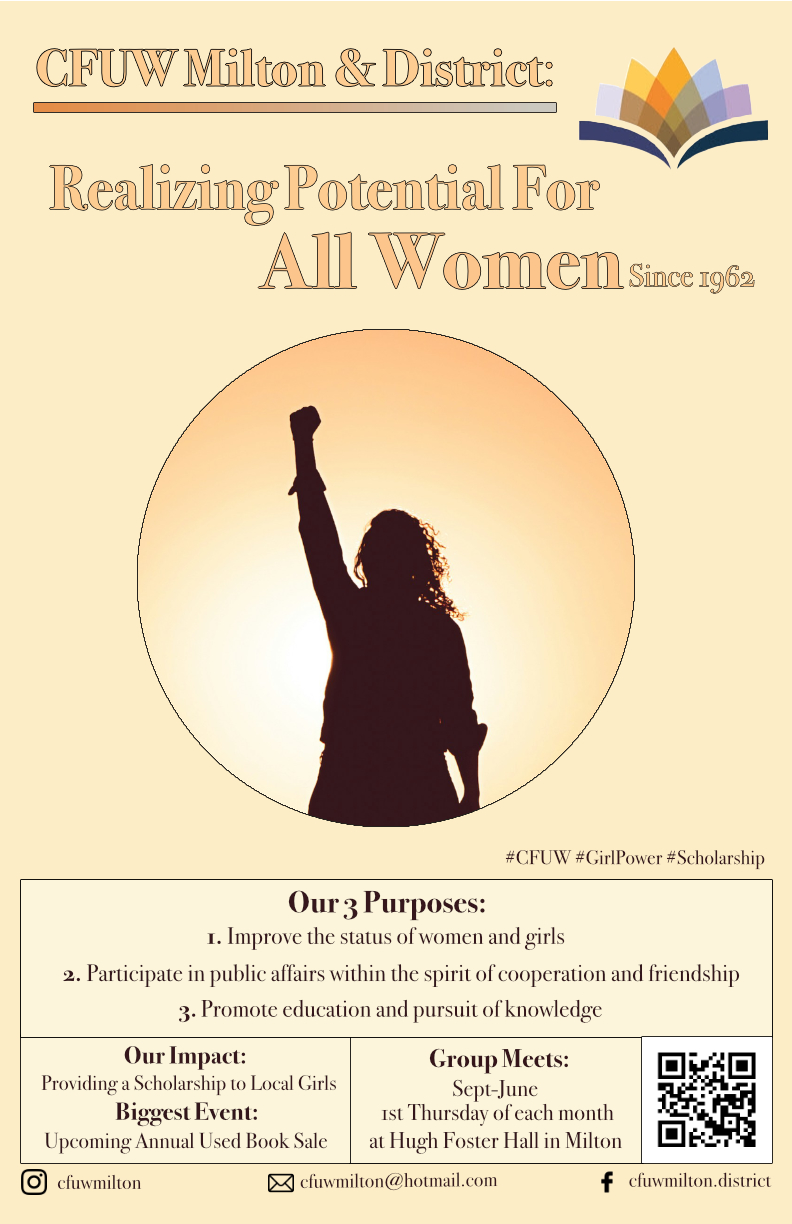 Slide 120 of 160
[Speaker Notes: https://cs1033.gaul.csd.uwo.ca/~mrobi224/posterassign/mrobi224_poster.jpg]
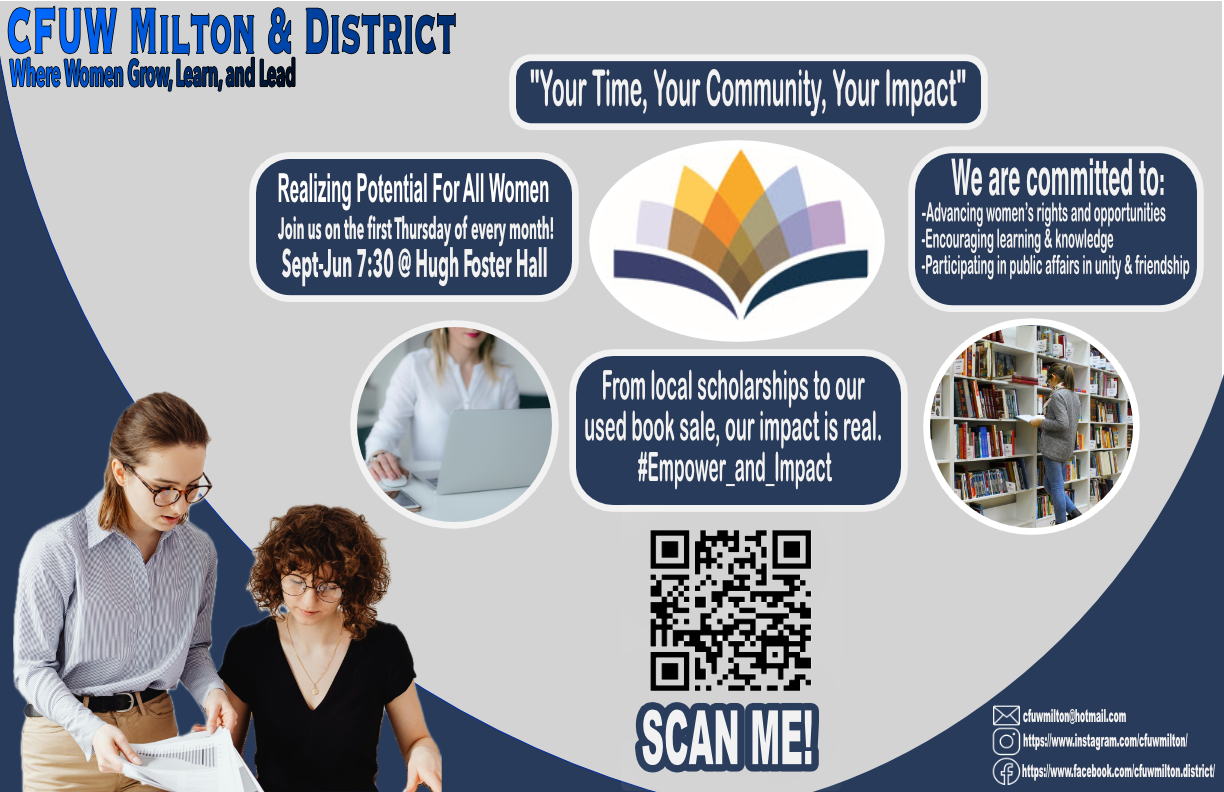 Slide 121 of 160
[Speaker Notes: https://cs1033.gaul.csd.uwo.ca/~mvand327/posterassign/mvand327_poster.jpg]
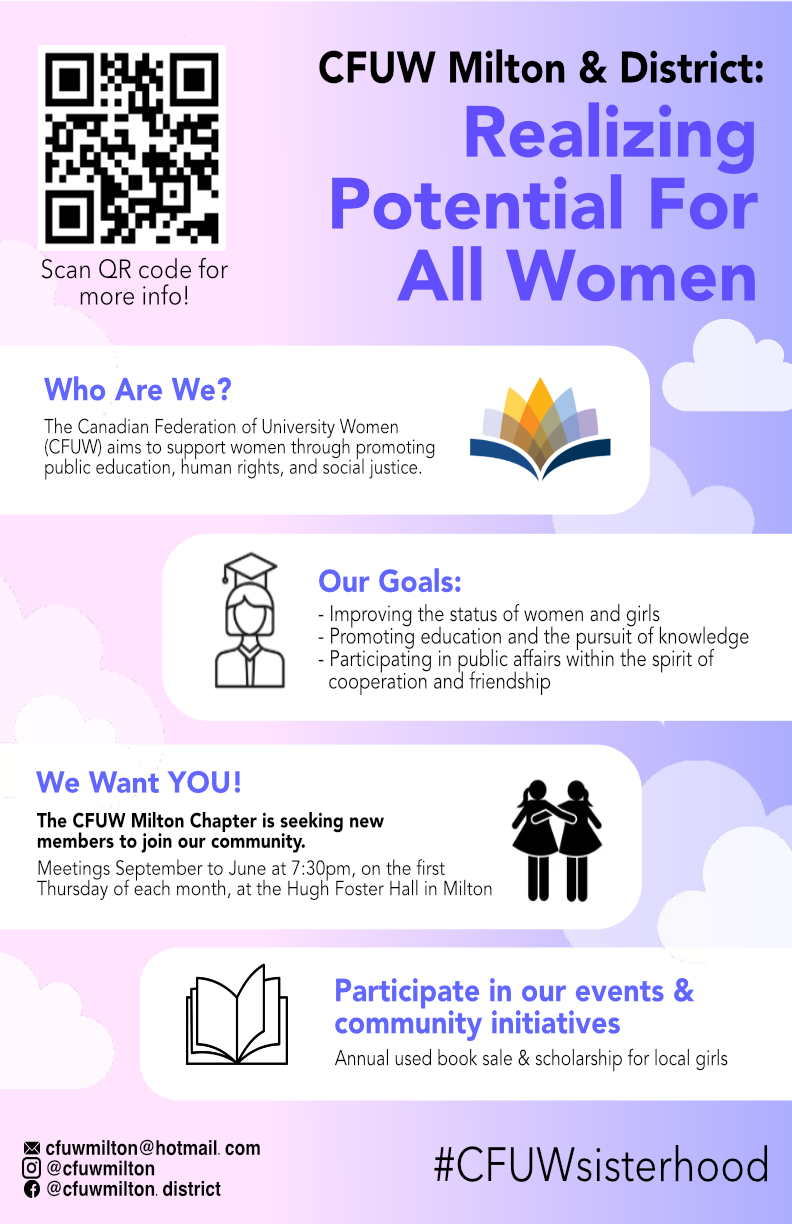 Slide 122 of 160
[Speaker Notes: https://cs1033.gaul.csd.uwo.ca/~mwong748/posterassign/mwong748_poster.jpg]
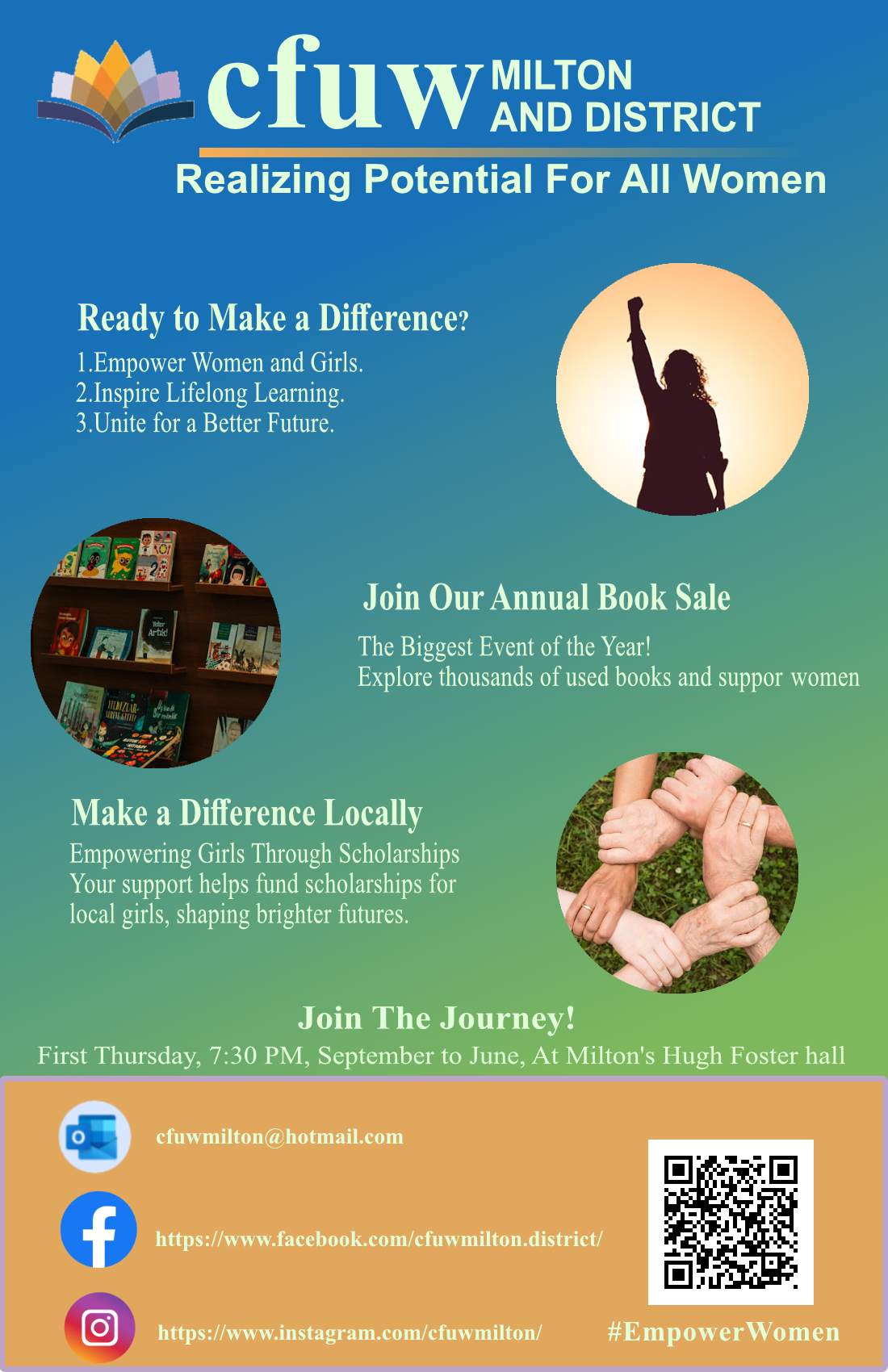 Slide 123 of 160
[Speaker Notes: https://cs1033.gaul.csd.uwo.ca/~mjone233/posterassign/mjone233_poster.jpg]
Slide 124 of 160
[Speaker Notes: https://cs1033.gaul.csd.uwo.ca/~mrunge/posterassign/mrunge_poster.jpg]
Slide 125 of 160
[Speaker Notes: https://cs1033.gaul.csd.uwo.ca/~msmit787/posterassign/msmit787_poster.jpg]
Slide 126 of 160
[Speaker Notes: https://cs1033.gaul.csd.uwo.ca/~mpate688/posterassign/mpate688_poster.jpg]
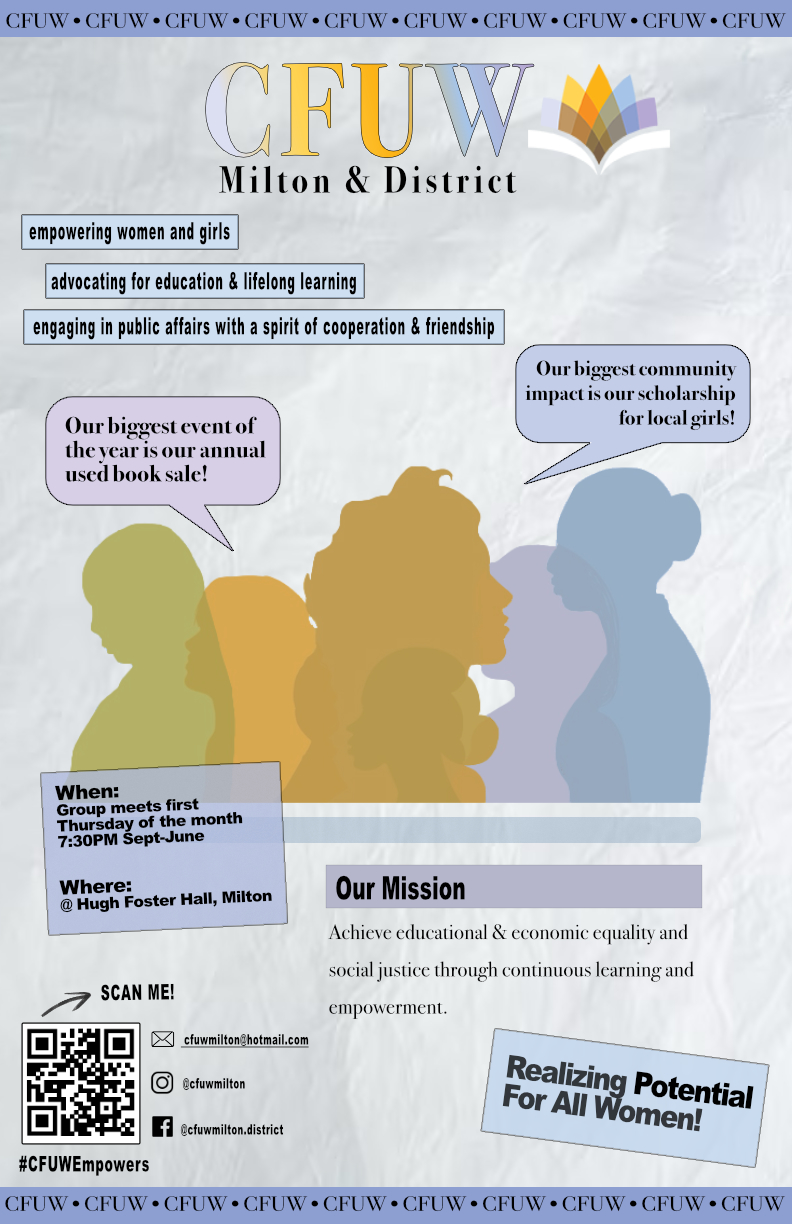 Slide 127 of 160
[Speaker Notes: https://cs1033.gaul.csd.uwo.ca/~mpearen2/posterassign/mpearen2_poster.jpg]
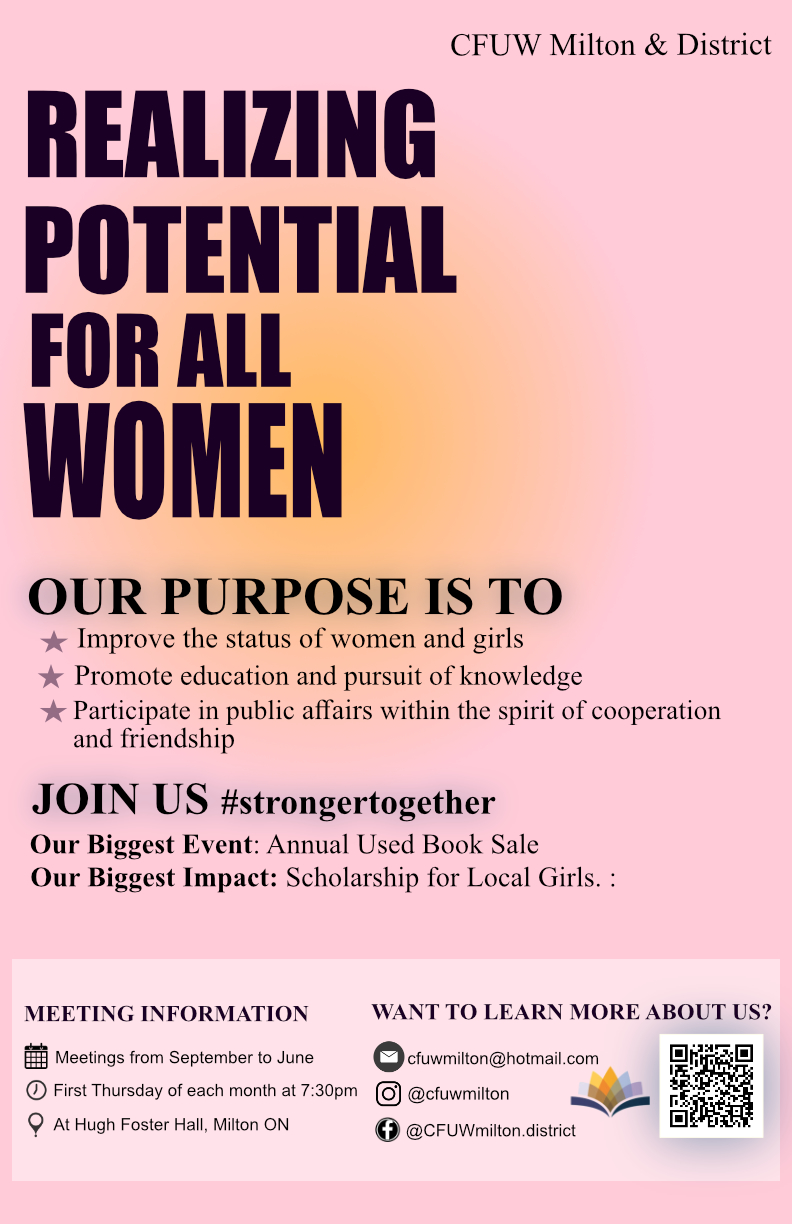 Slide 128 of 160
[Speaker Notes: https://cs1033.gaul.csd.uwo.ca/~mkew3/posterassign/mkew3_poster.jpg]
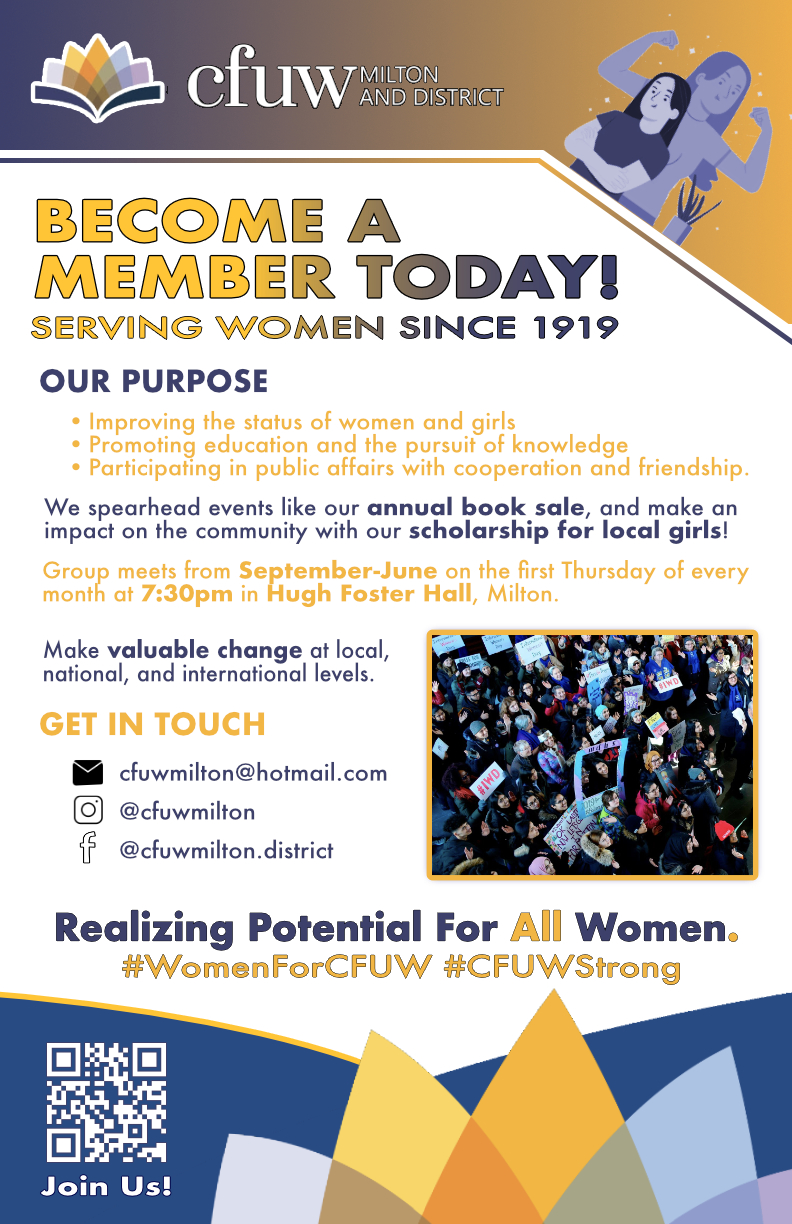 Slide 129 of 160
[Speaker Notes: https://cs1033.gaul.csd.uwo.ca/~mhamade/posterassign/mhamade_poster.jpg]
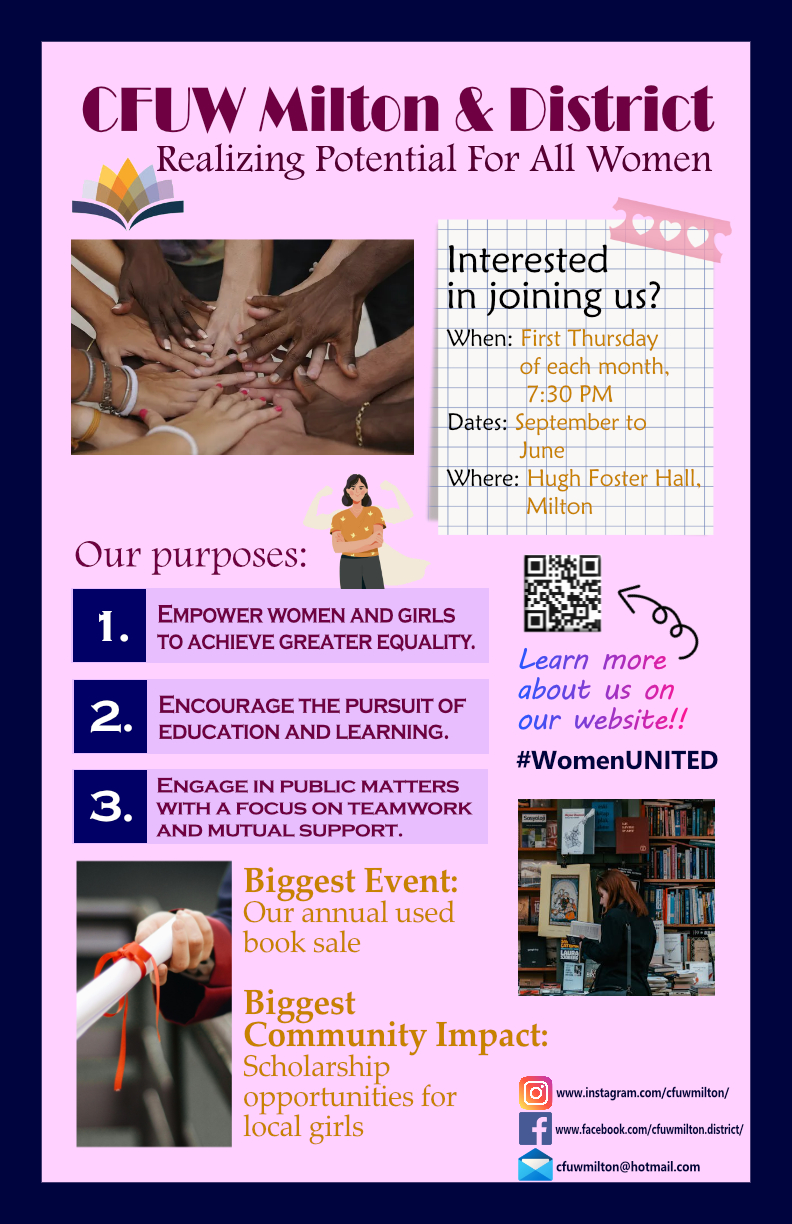 Slide 130 of 160
[Speaker Notes: https://cs1033.gaul.csd.uwo.ca/~mkaur249/posterassign/mkaur249_poster.jpg]
Slide 131 of 160
[Speaker Notes: https://cs1033.gaul.csd.uwo.ca/~mtrevis4/posterassign/mtrevis4_poster.jpg]
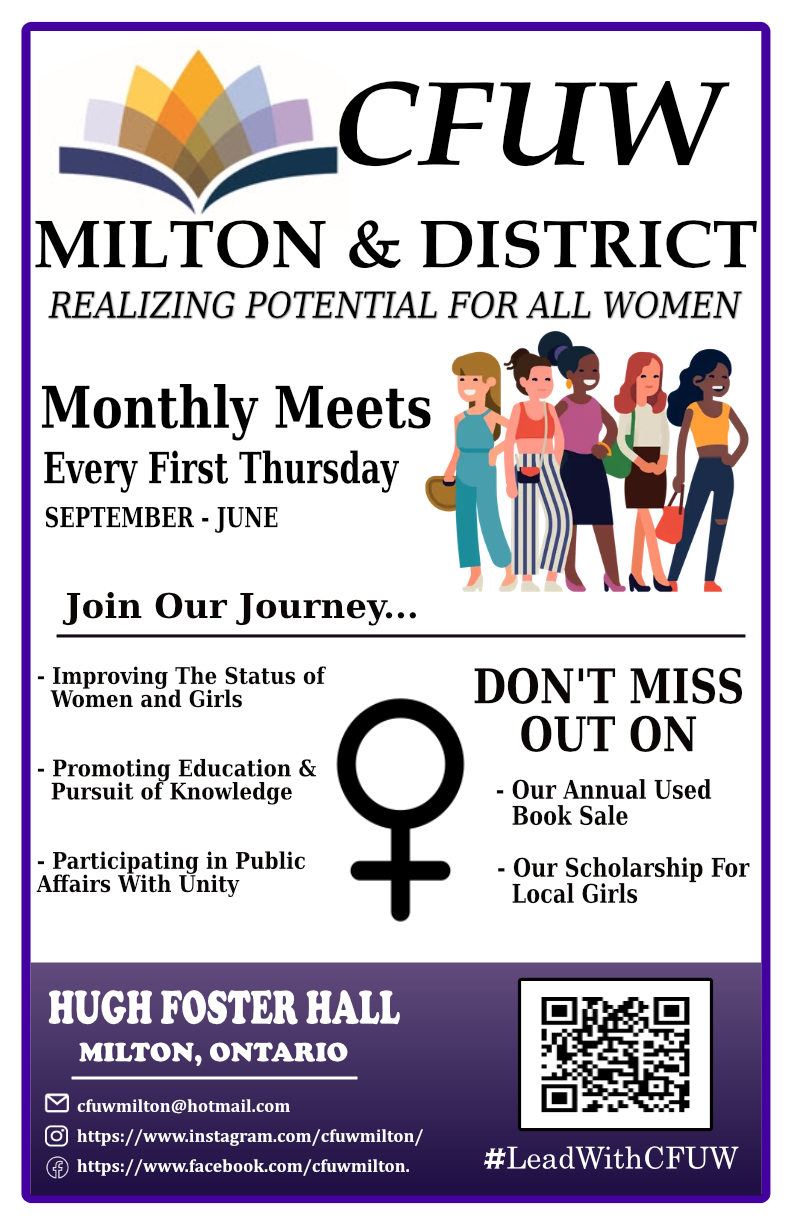 Slide 132 of 160
[Speaker Notes: https://cs1033.gaul.csd.uwo.ca/~mspecial/posterassign/mspecial_poster.jpg]
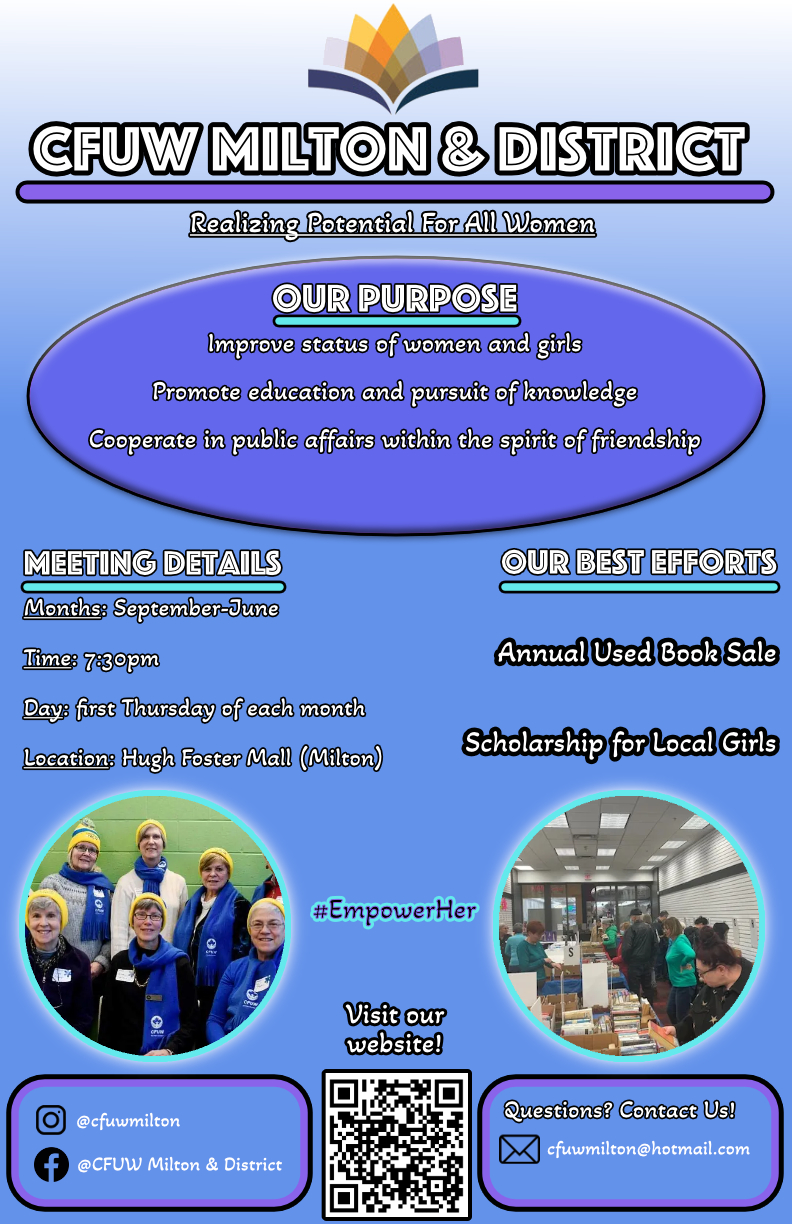 Slide 133 of 160
[Speaker Notes: https://cs1033.gaul.csd.uwo.ca/~mfong66/posterassign/mfong66_poster.jpg]
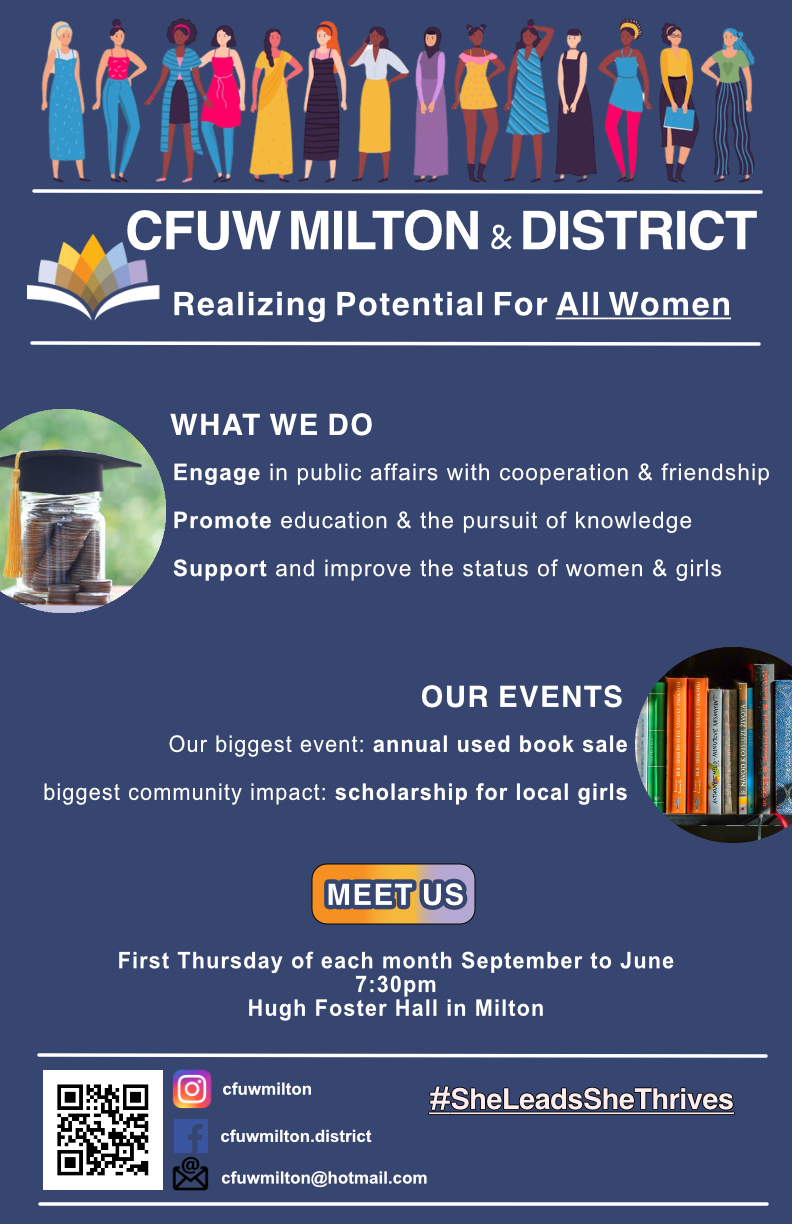 Slide 134 of 160
[Speaker Notes: https://cs1033.gaul.csd.uwo.ca/~mshahe2/posterassign/mshahe2_poster.jpg]
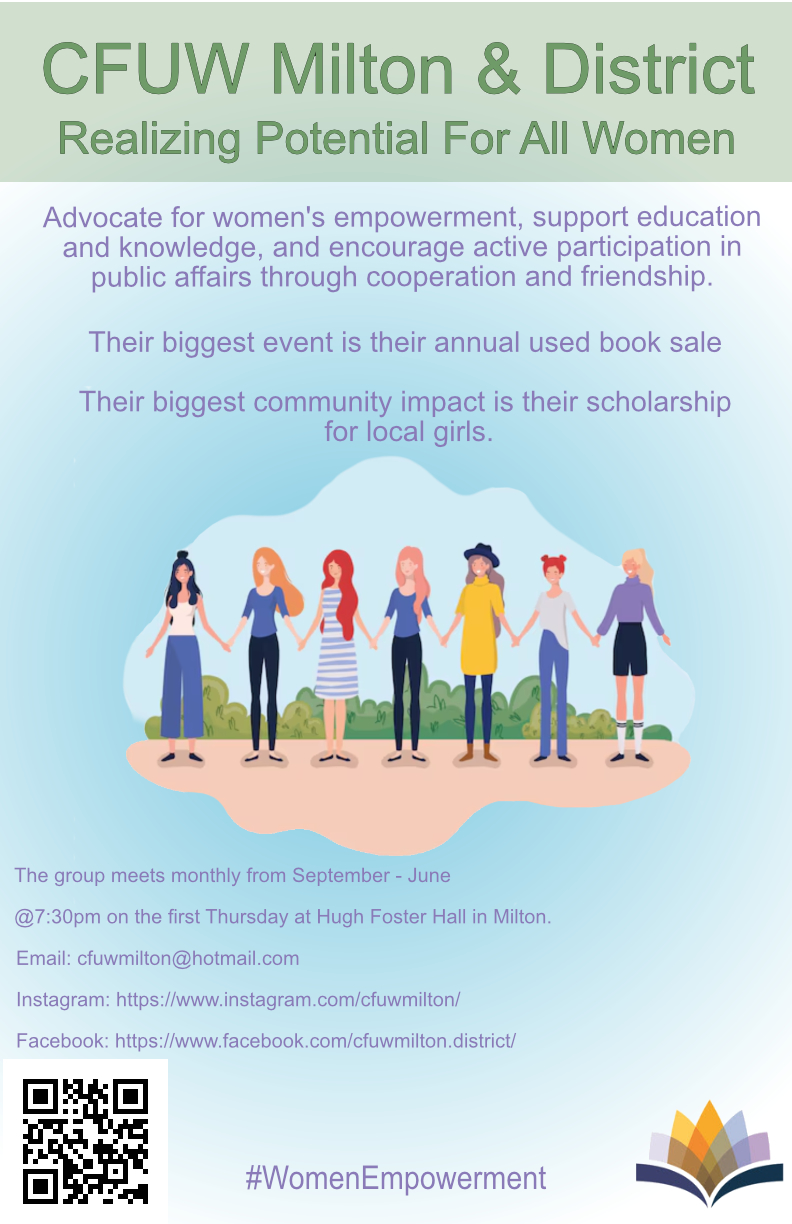 Slide 135 of 160
[Speaker Notes: https://cs1033.gaul.csd.uwo.ca/~mmali92/posterassign/mmali92_poster.jpg]
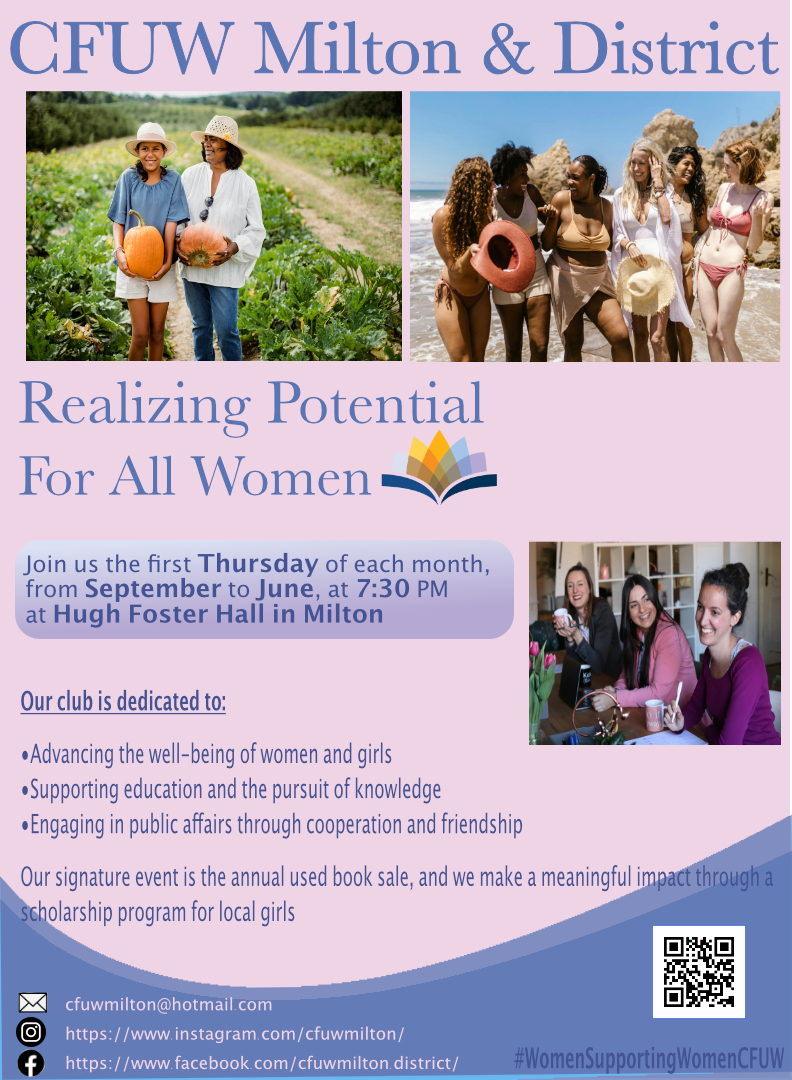 Slide 136 of 160
[Speaker Notes: https://cs1033.gaul.csd.uwo.ca/~mpolice2/posterassign/mpolice2_poster.jpg]
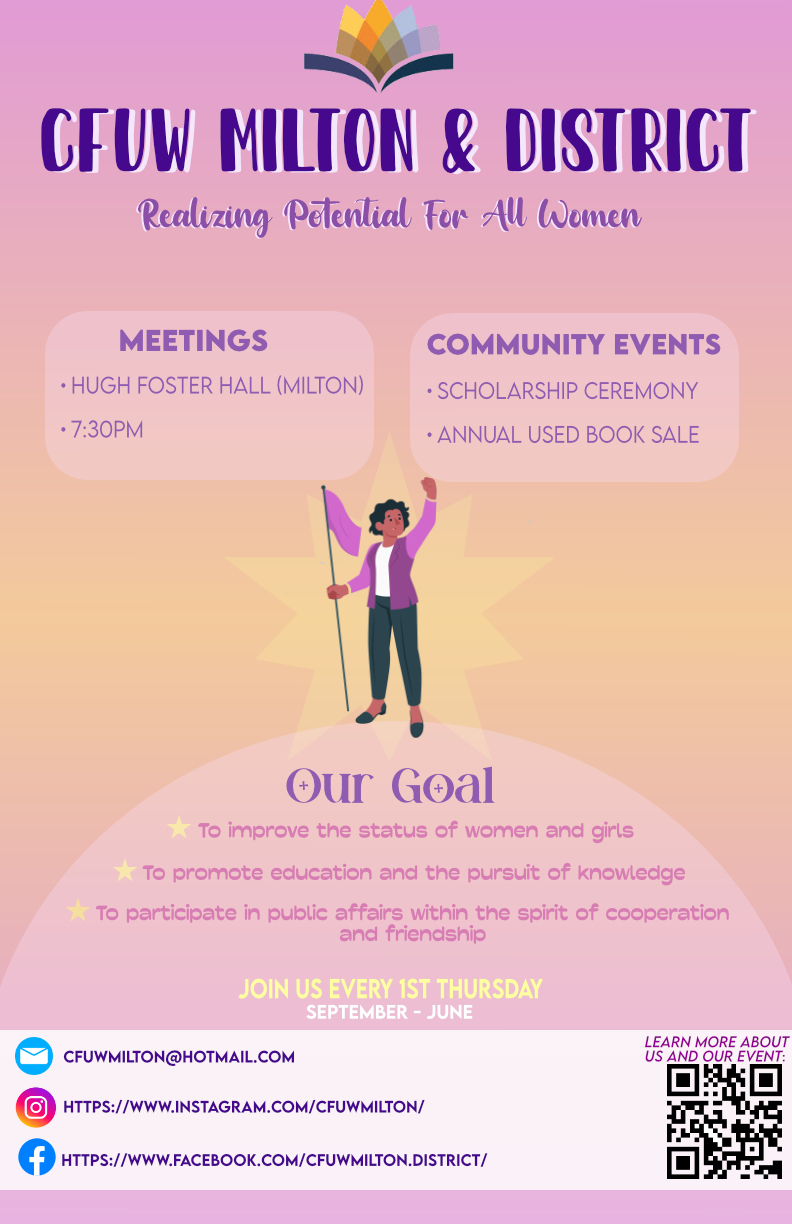 Slide 137 of 160
[Speaker Notes: https://cs1033.gaul.csd.uwo.ca/~mjamali6/posterassign/mjamali6_poster.jpg]
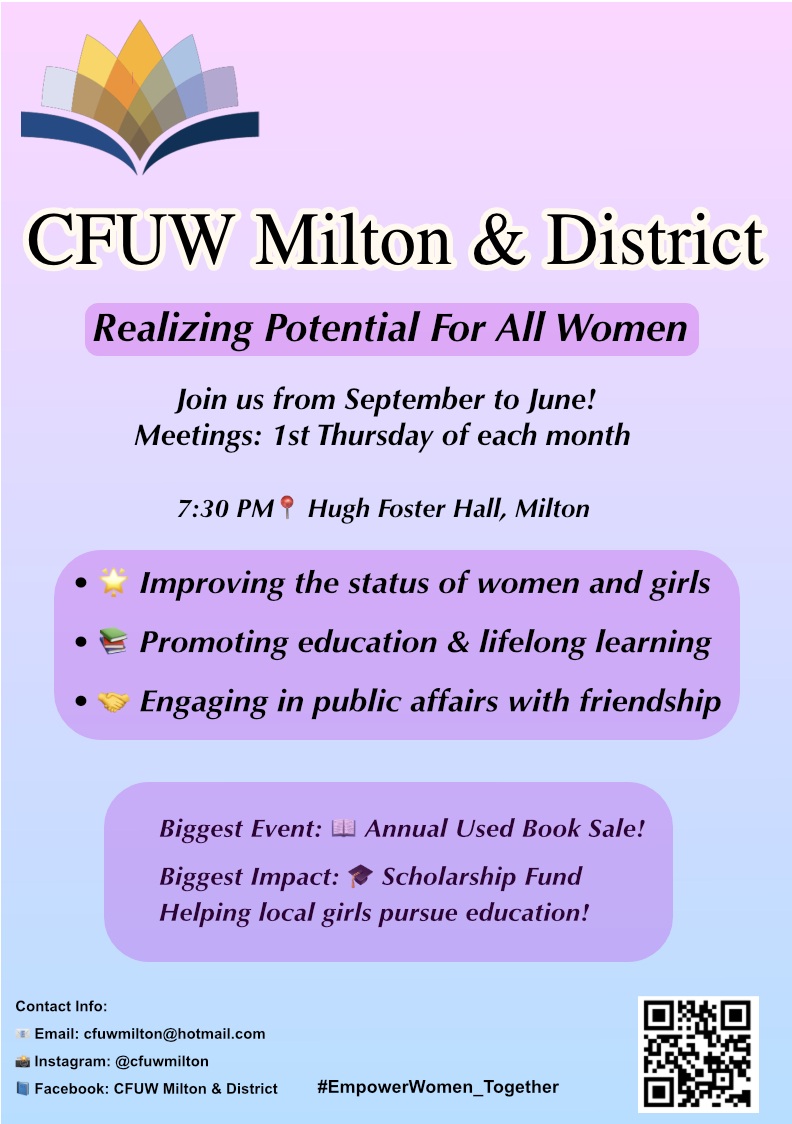 Slide 138 of 160
[Speaker Notes: https://cs1033.gaul.csd.uwo.ca/~mmunnik/posterassign/mmunnik_poster.jpg]
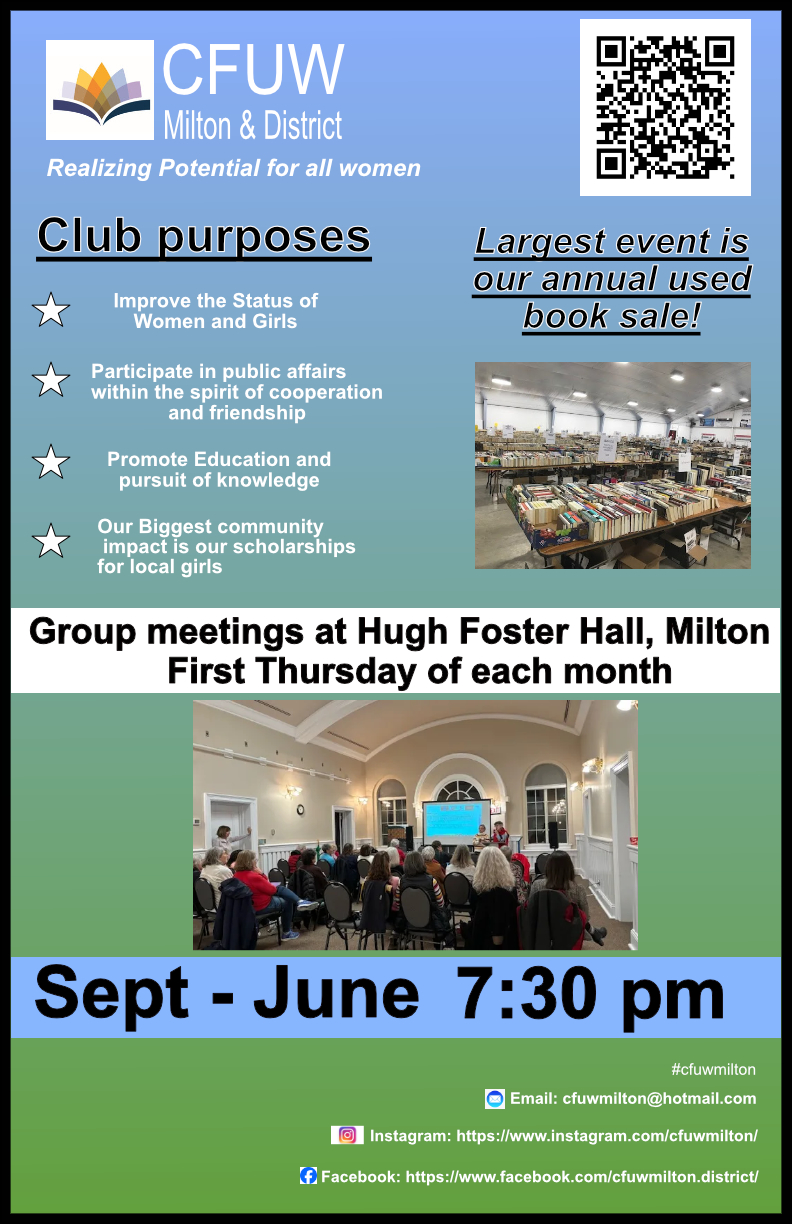 Slide 139 of 160
[Speaker Notes: https://cs1033.gaul.csd.uwo.ca/~mcichon/posterassign/mcichon_poster.jpg]
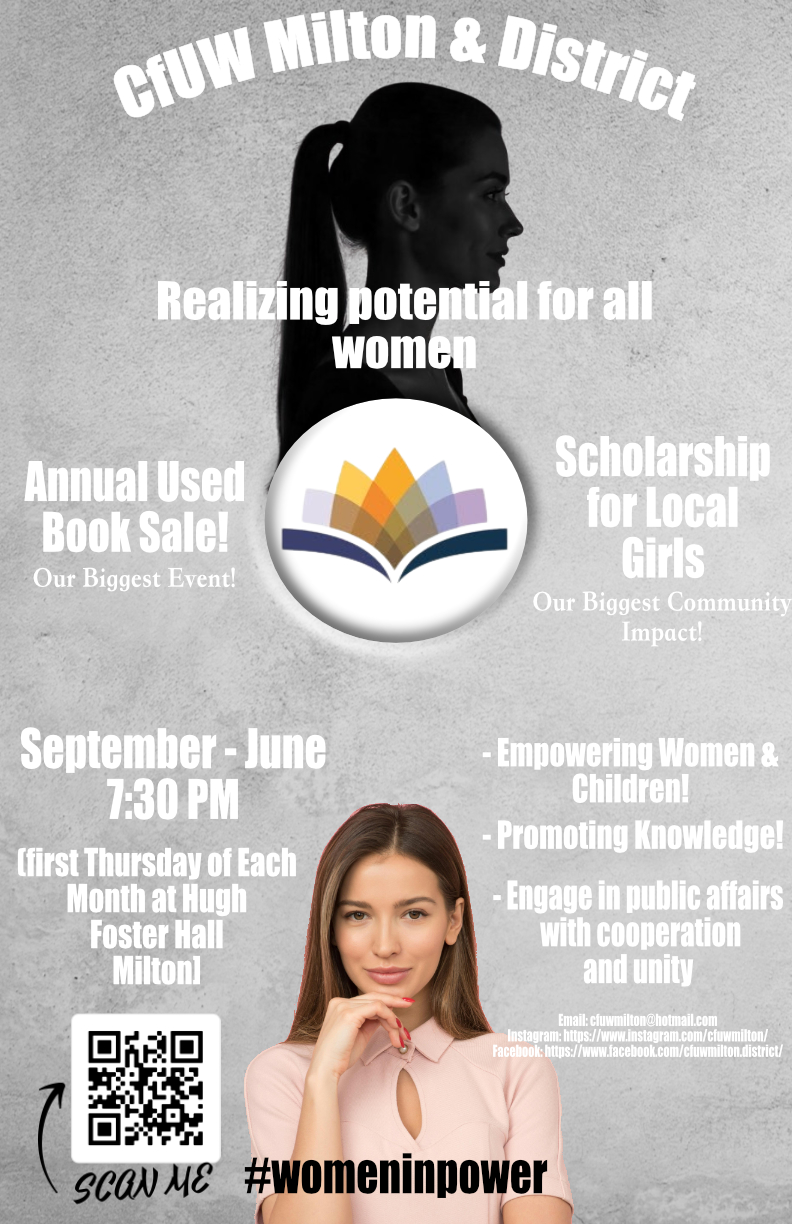 Slide 140 of 160
[Speaker Notes: https://cs1033.gaul.csd.uwo.ca/~malanis2/posterassign/malanis2_poster.jpg]
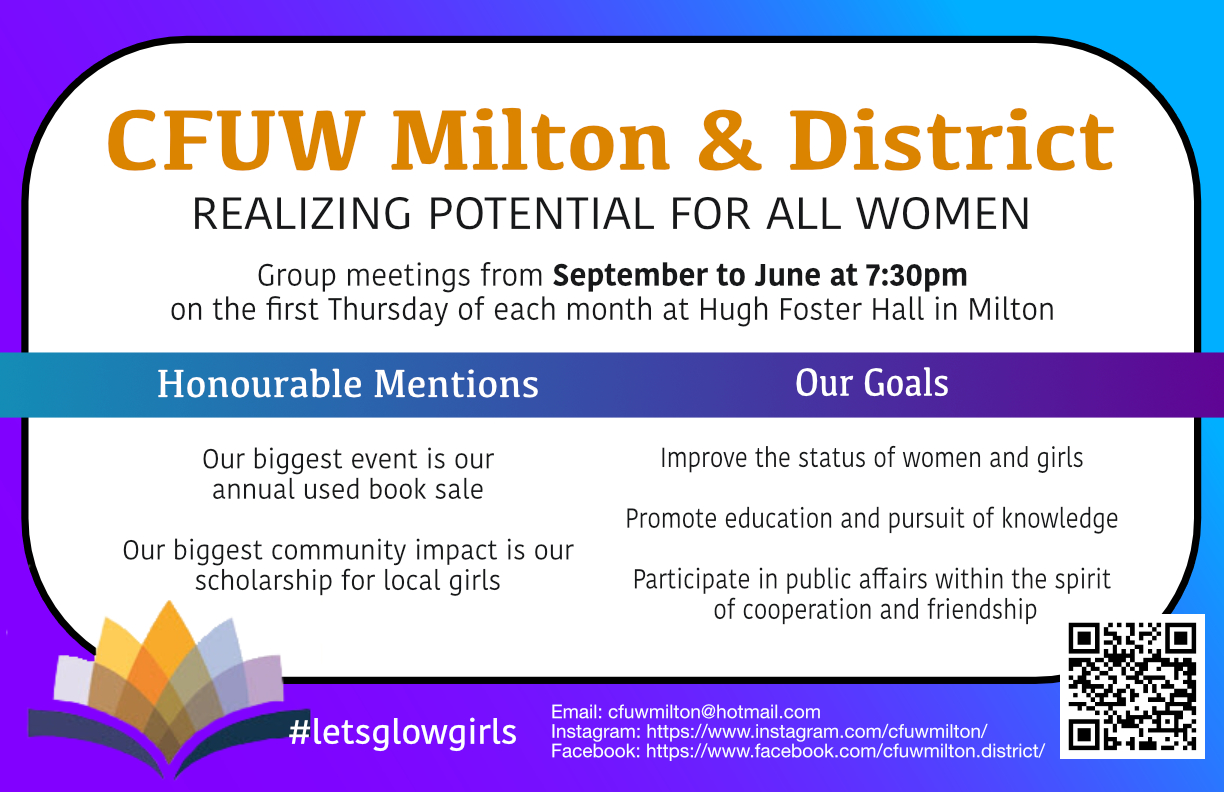 Slide 141 of 160
[Speaker Notes: https://cs1033.gaul.csd.uwo.ca/~mdefran6/posterassign/mdefran6_poster.jpg]
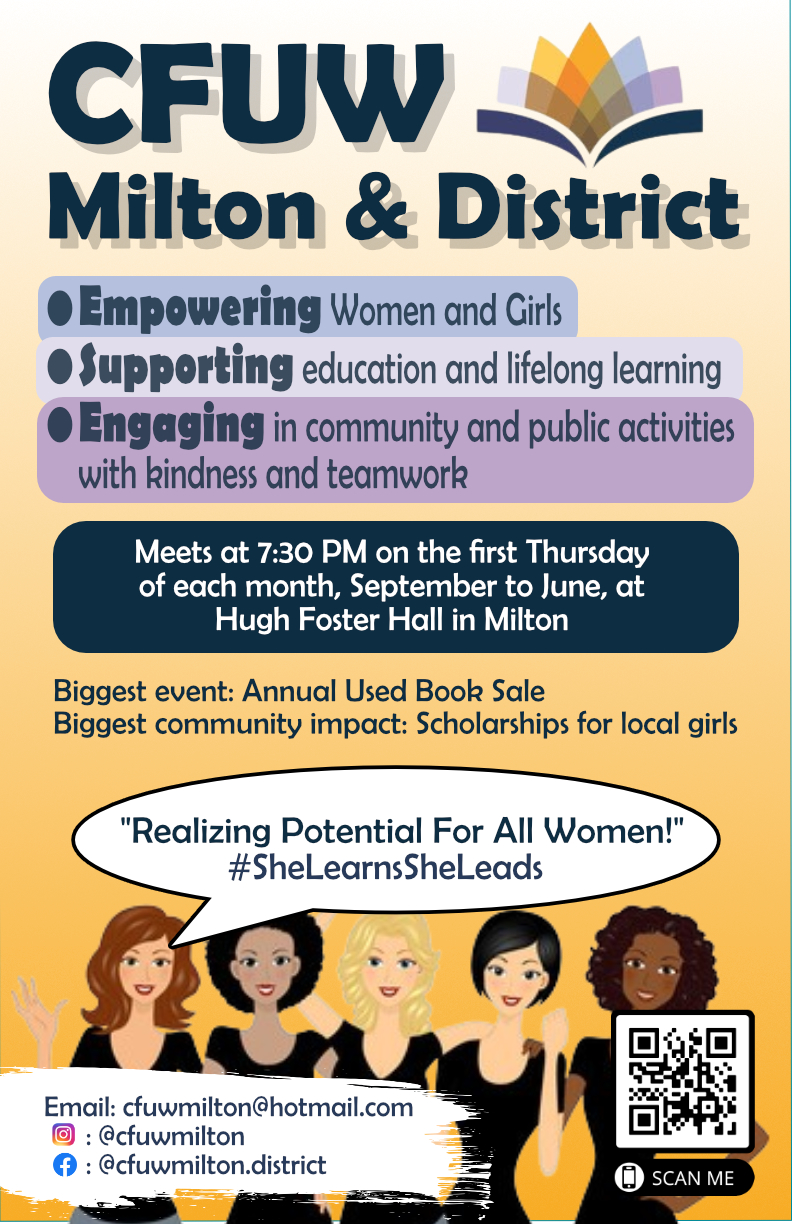 Slide 142 of 160
[Speaker Notes: https://cs1033.gaul.csd.uwo.ca/~mpang43/posterassign/mpang43_poster.jpg]
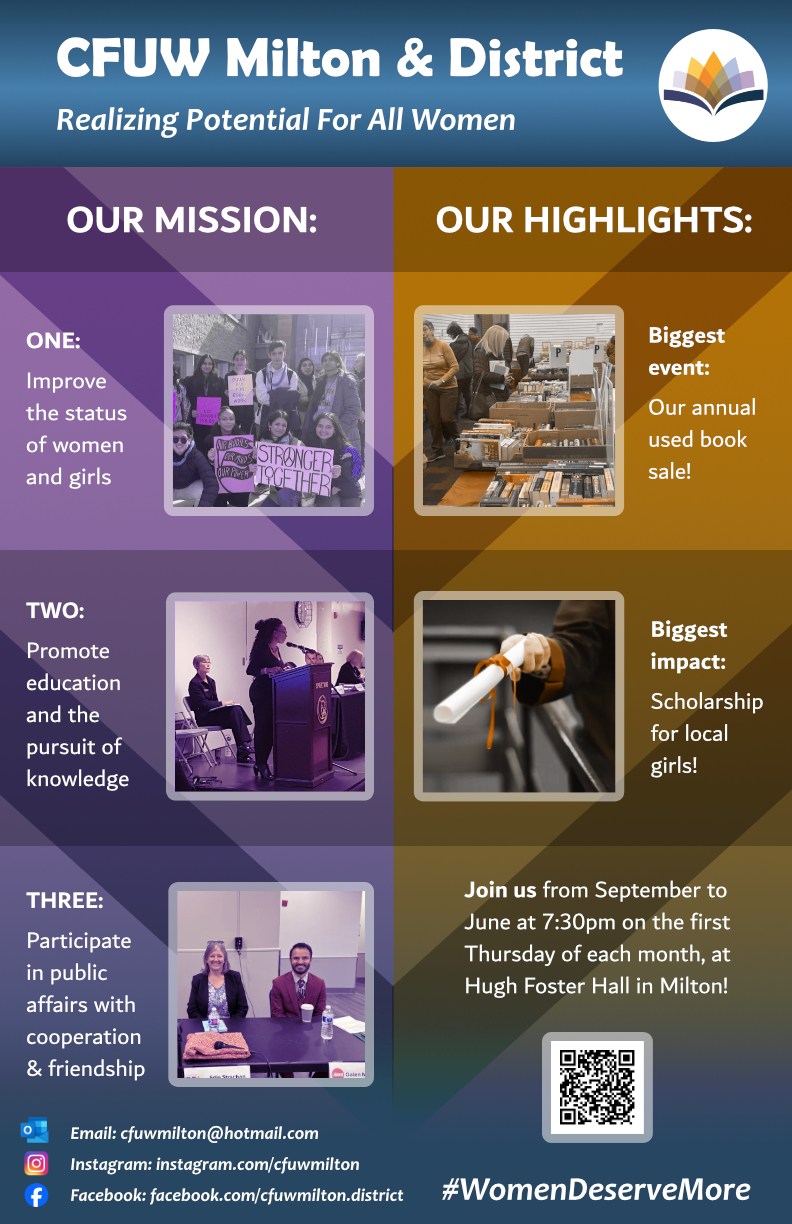 Slide 143 of 160
[Speaker Notes: https://cs1033.gaul.csd.uwo.ca/~mschul5/posterassign/mschul5_poster.jpg]
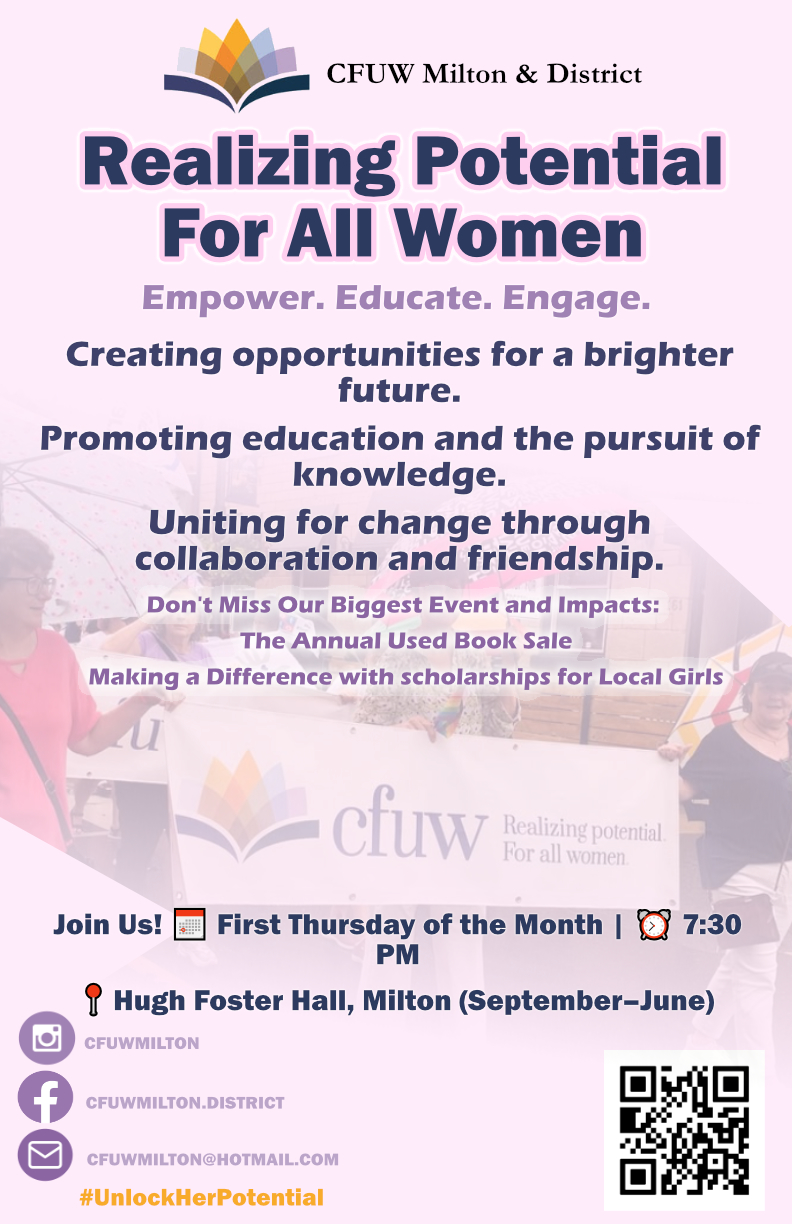 Slide 144 of 160
[Speaker Notes: https://cs1033.gaul.csd.uwo.ca/~mstev3/posterassign/mstev3_poster.jpg]
Slide 145 of 160
[Speaker Notes: https://cs1033.gaul.csd.uwo.ca/~mkaye6/posterassign/mkaye6_poster.jpg]
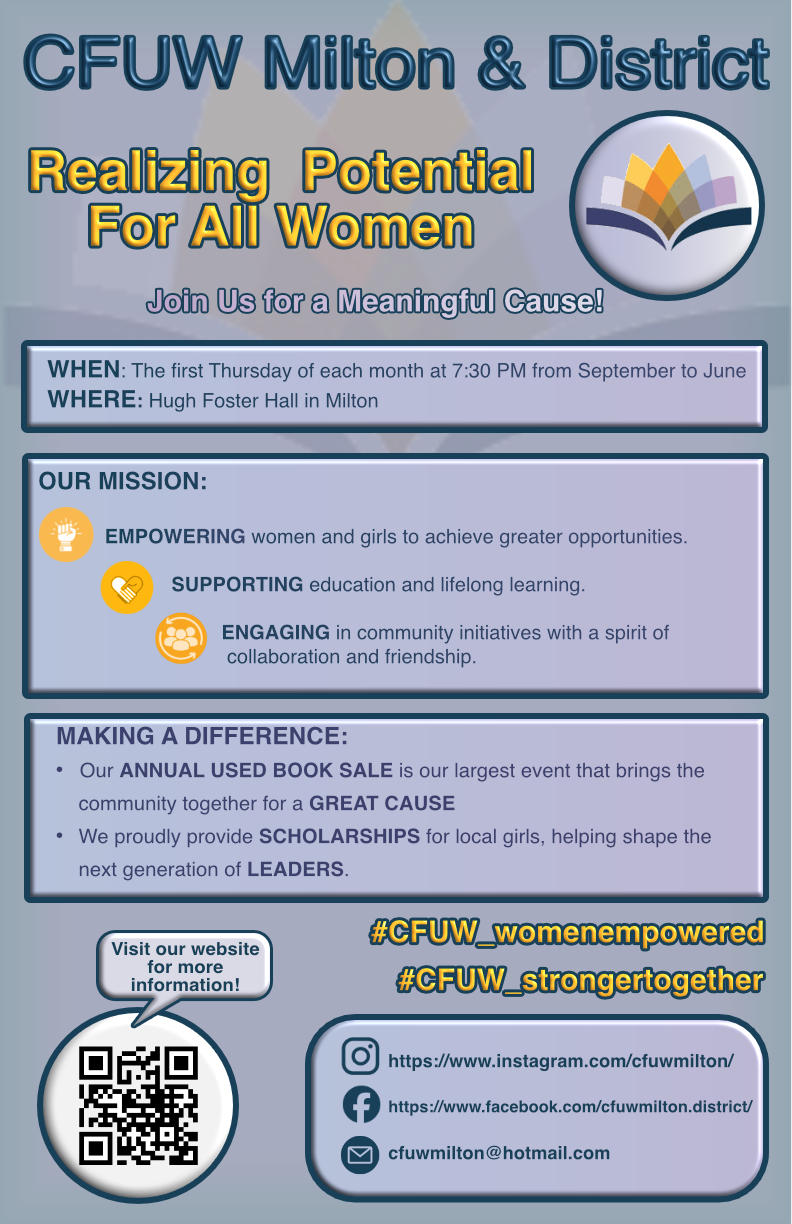 Slide 146 of 160
[Speaker Notes: https://cs1033.gaul.csd.uwo.ca/~mjurinc/posterassign/mjurinc_poster.jpg]
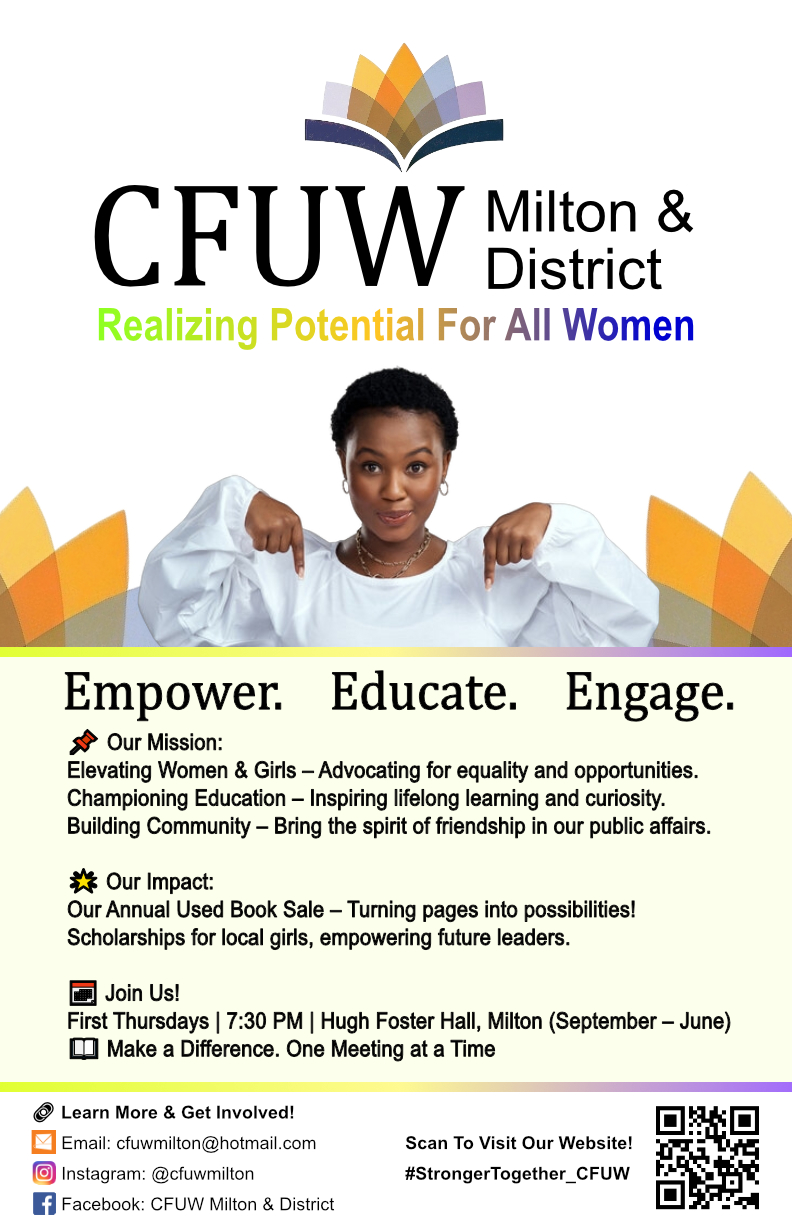 Slide 147 of 160
[Speaker Notes: https://cs1033.gaul.csd.uwo.ca/~mli2646/posterassign/mli2646_poster.jpg]
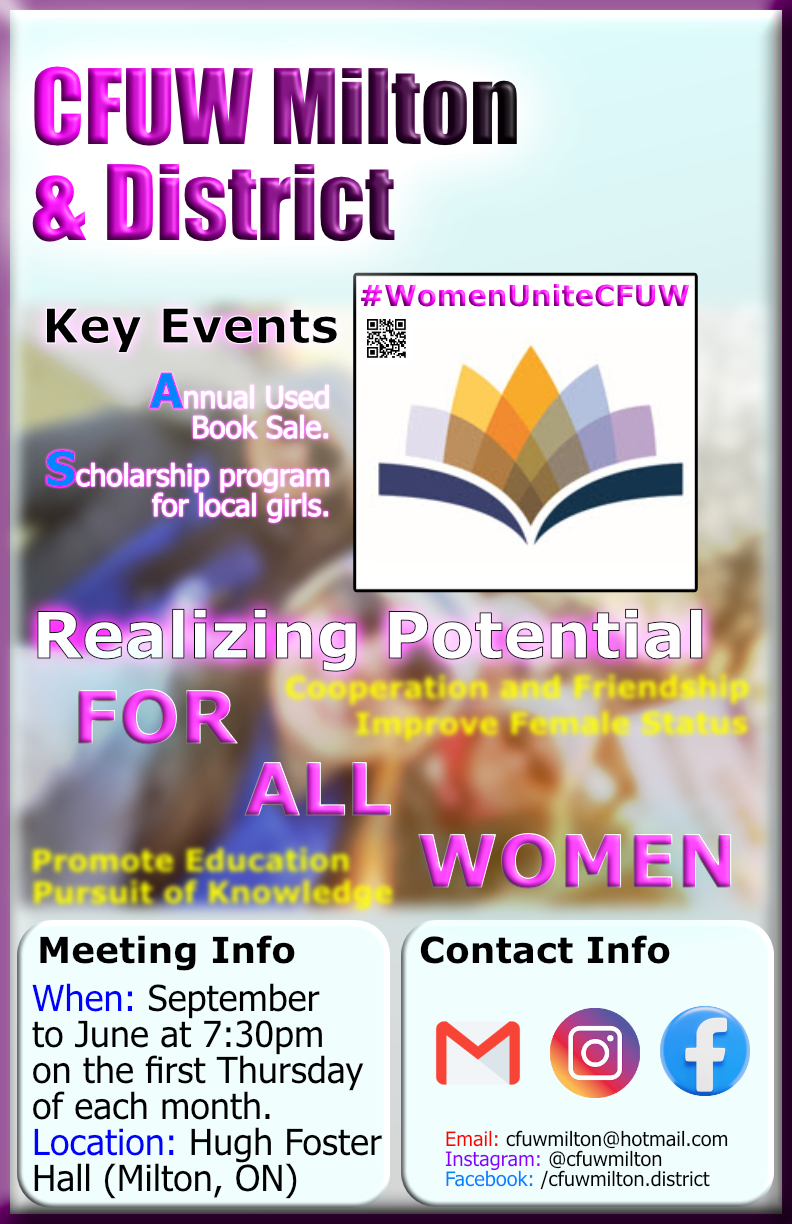 Slide 148 of 160
[Speaker Notes: https://cs1033.gaul.csd.uwo.ca/~mtayl273/posterassign/mtayl273_poster.jpg]
Slide 149 of 160
[Speaker Notes: https://cs1033.gaul.csd.uwo.ca/~mliao43/posterassign/mliao43_poster.jpg]
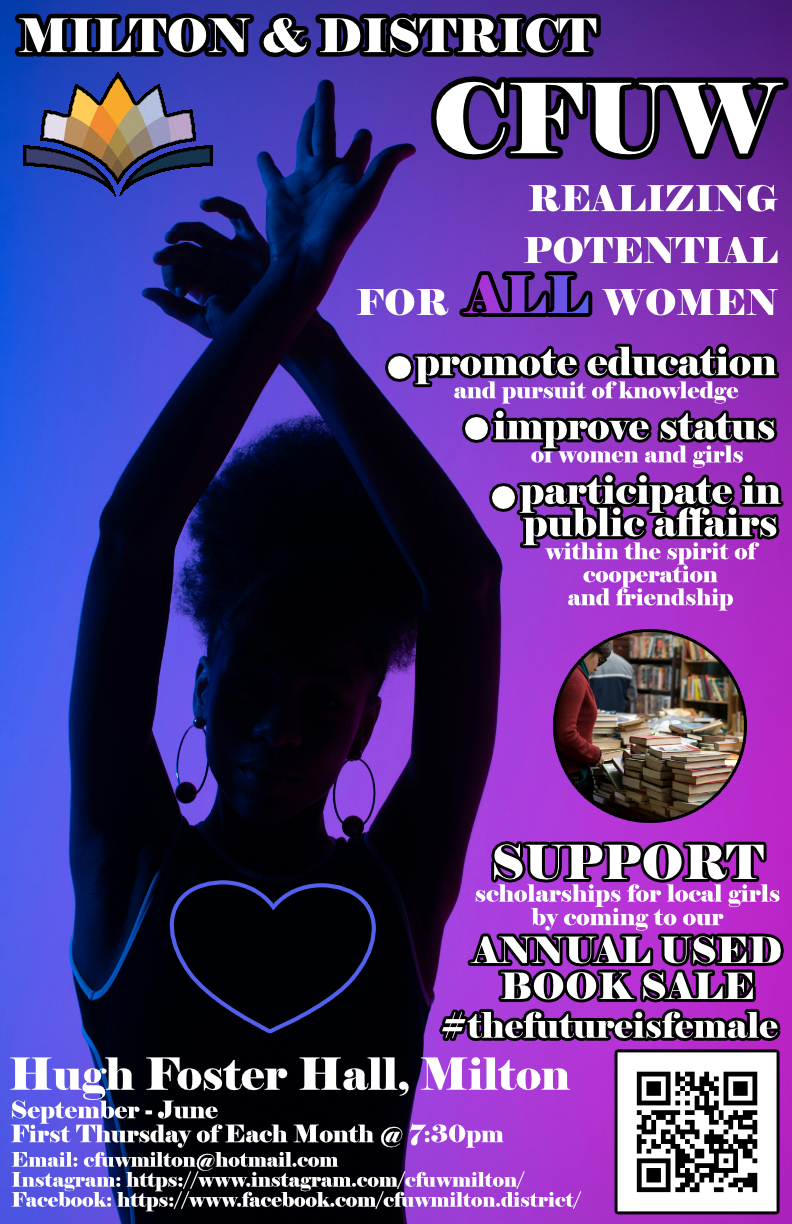 Slide 150 of 160
[Speaker Notes: https://cs1033.gaul.csd.uwo.ca/~mharpe24/posterassign/mharpe24_poster.jpg]
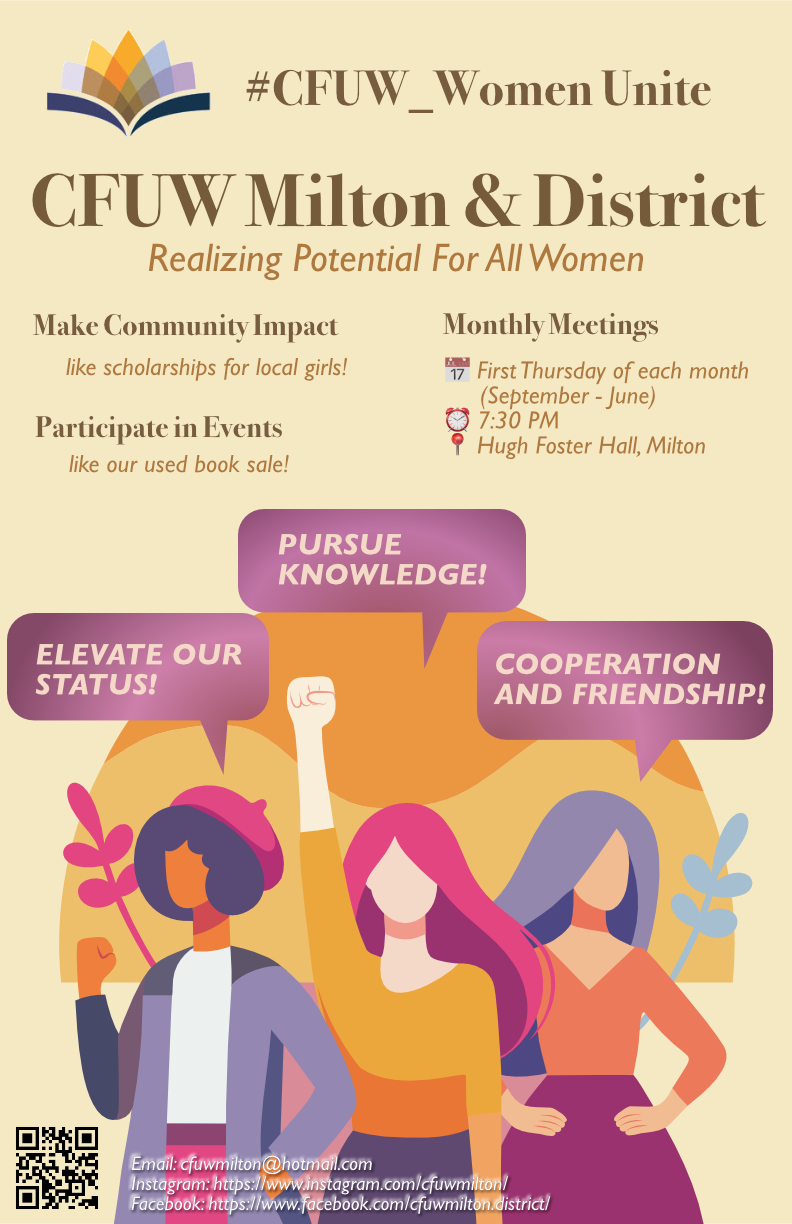 Slide 151 of 160
[Speaker Notes: https://cs1033.gaul.csd.uwo.ca/~mzhou425/posterassign/mzhou425_poster.jpg]
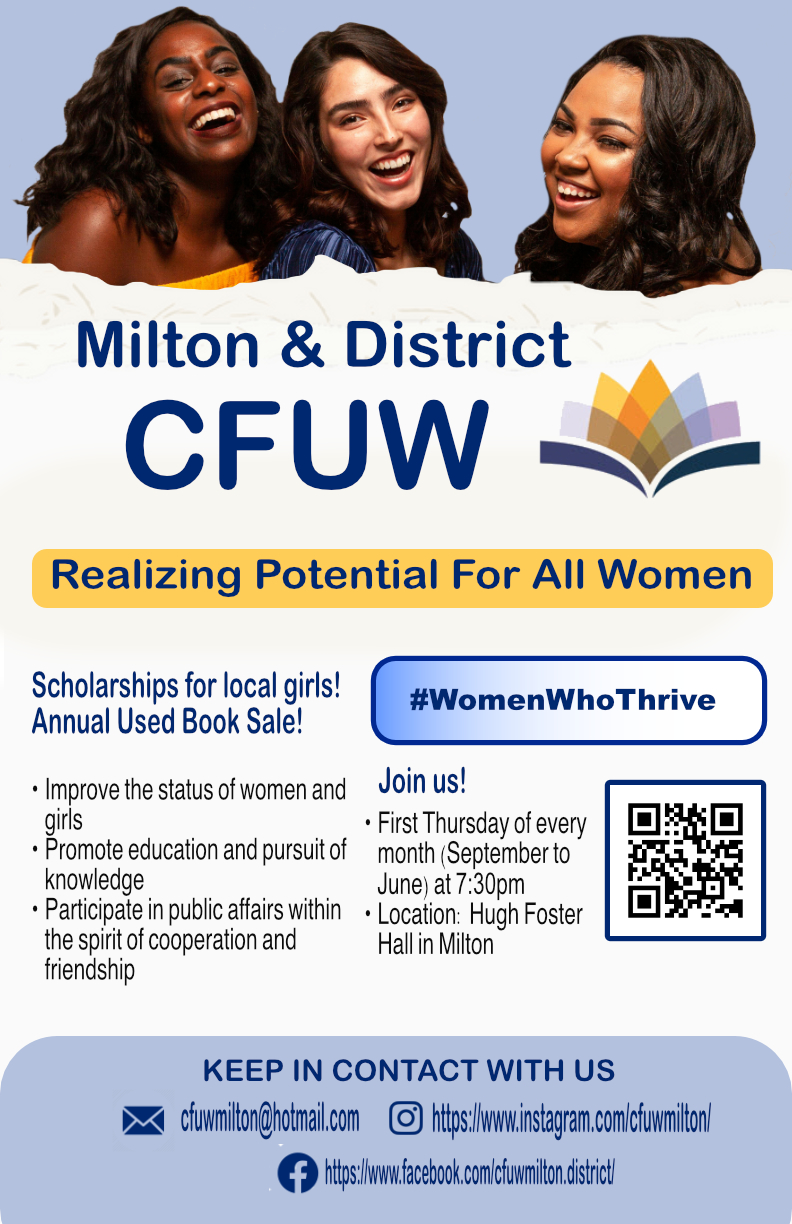 Slide 152 of 160
[Speaker Notes: https://cs1033.gaul.csd.uwo.ca/~melmorsi/posterassign/melmorsi_poster.jpg]
Slide 153 of 160
[Speaker Notes: https://cs1033.gaul.csd.uwo.ca/~mbrahmb/posterassign/mbrahmb_poster.jpg]
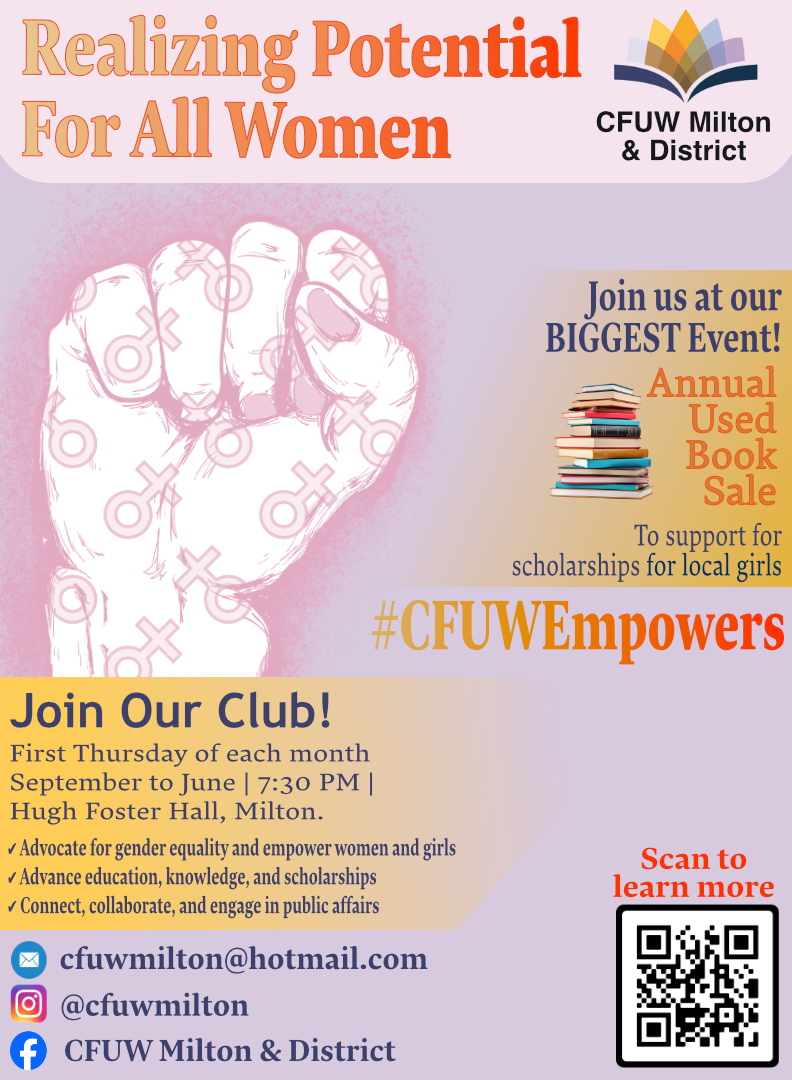 Slide 154 of 160
[Speaker Notes: https://cs1033.gaul.csd.uwo.ca/~ctsou/posterassign/ctsou_poster.jpg]
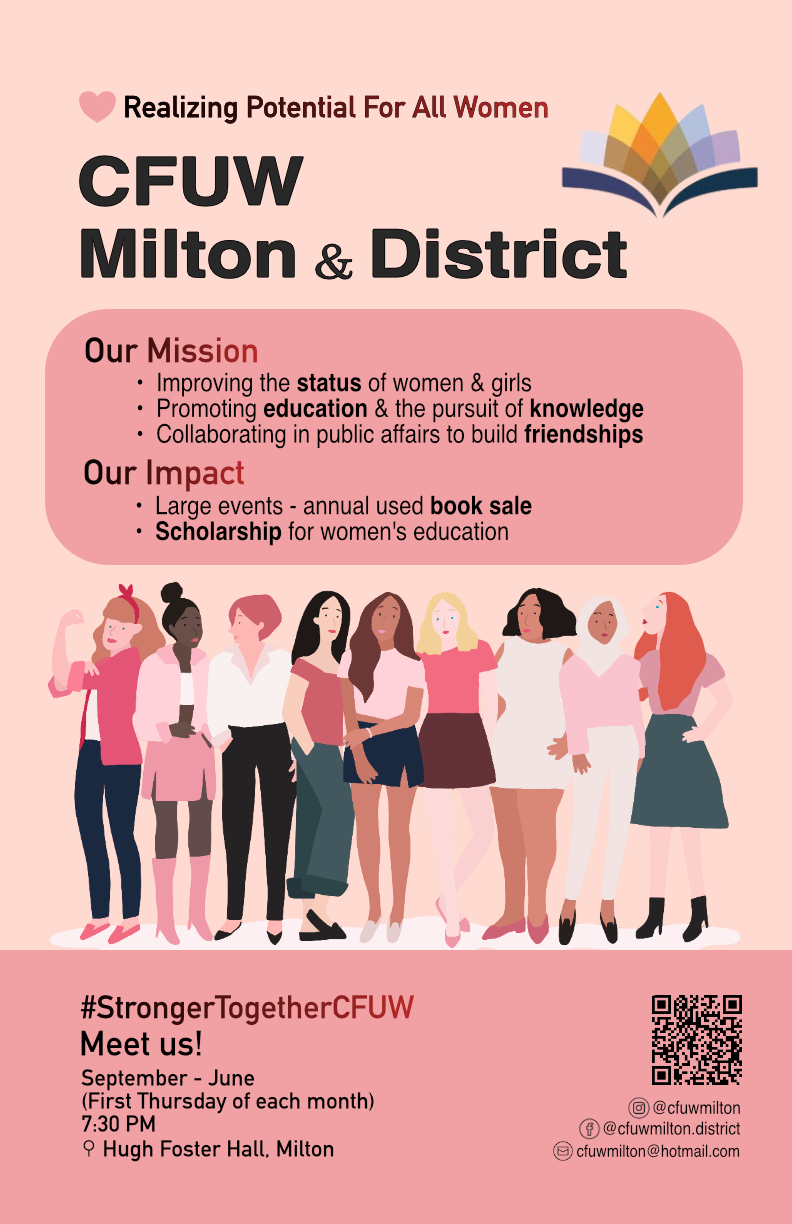 Slide 155 of 160
[Speaker Notes: https://cs1033.gaul.csd.uwo.ca/~mli2642/posterassign/mli2642_poster.jpg]
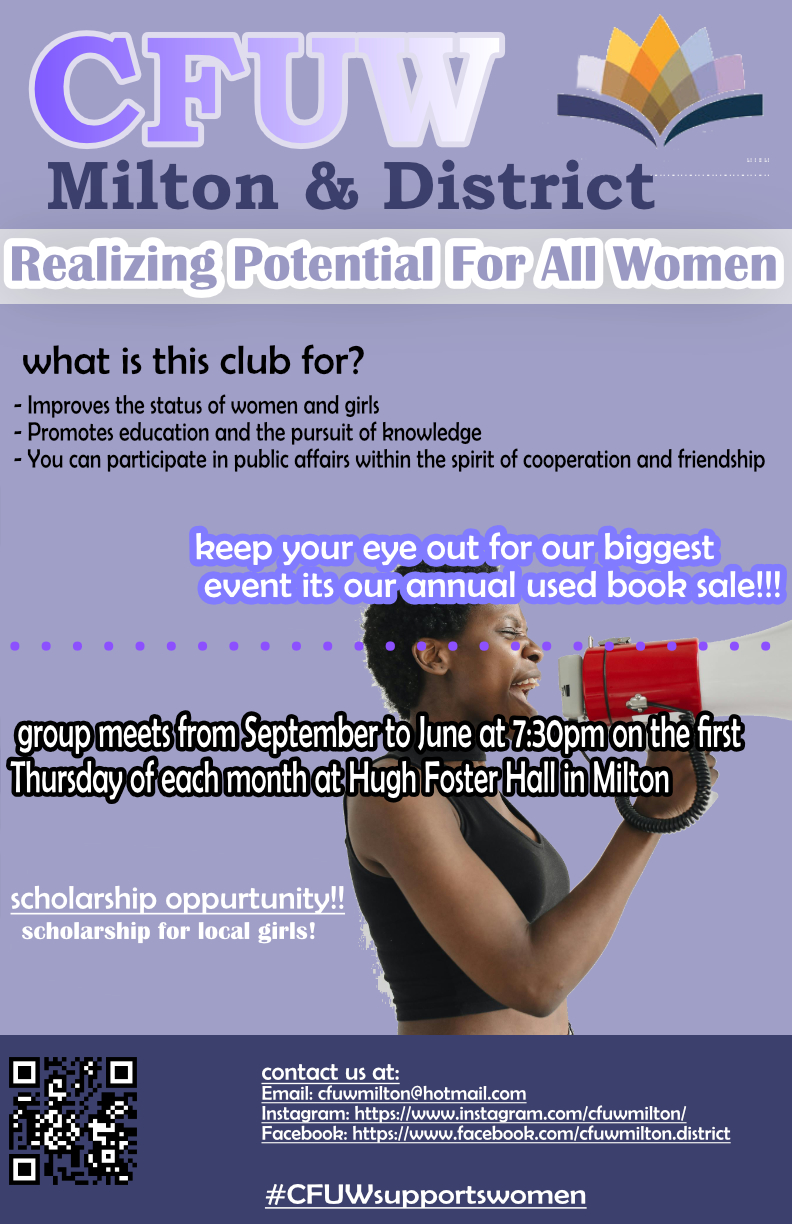 Slide 156 of 160
[Speaker Notes: https://cs1033.gaul.csd.uwo.ca/~msamue25/posterassign/msamue25_poster.jpg]
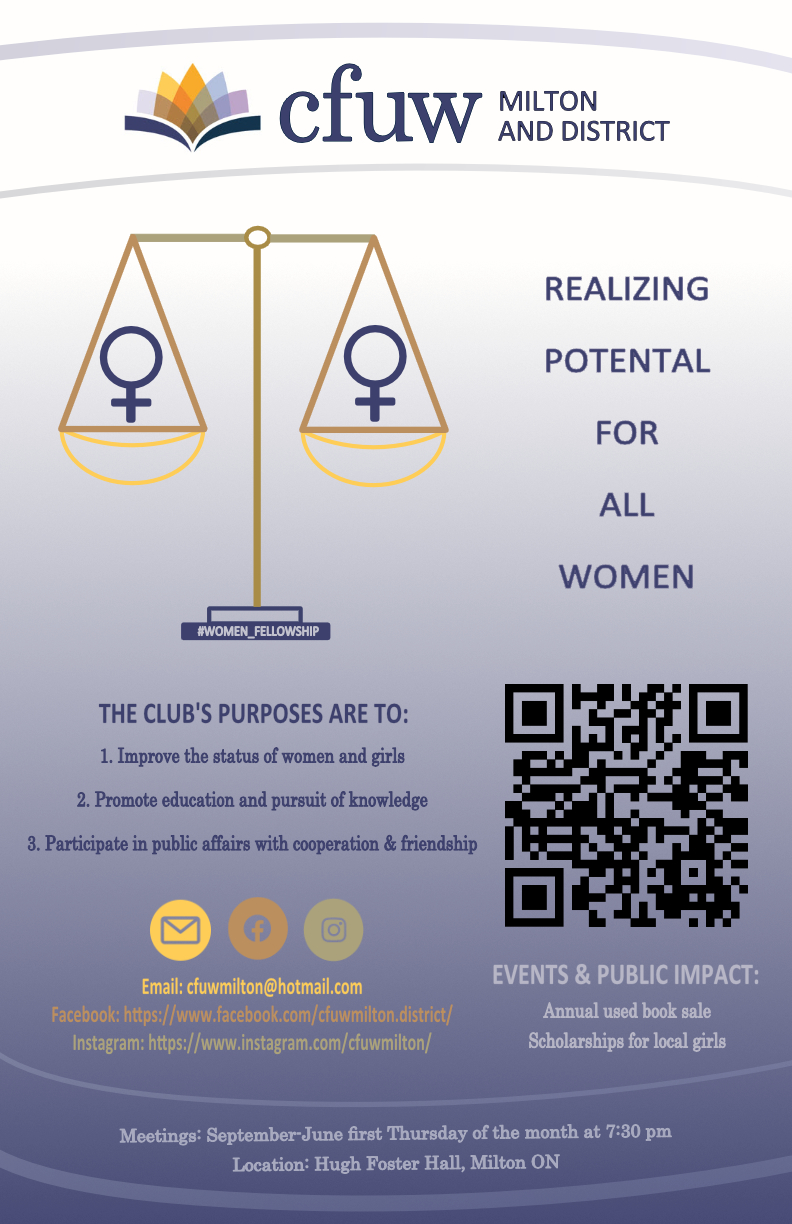 Slide 157 of 160
[Speaker Notes: https://cs1033.gaul.csd.uwo.ca/~mparask/posterassign/mparask_poster.jpg]
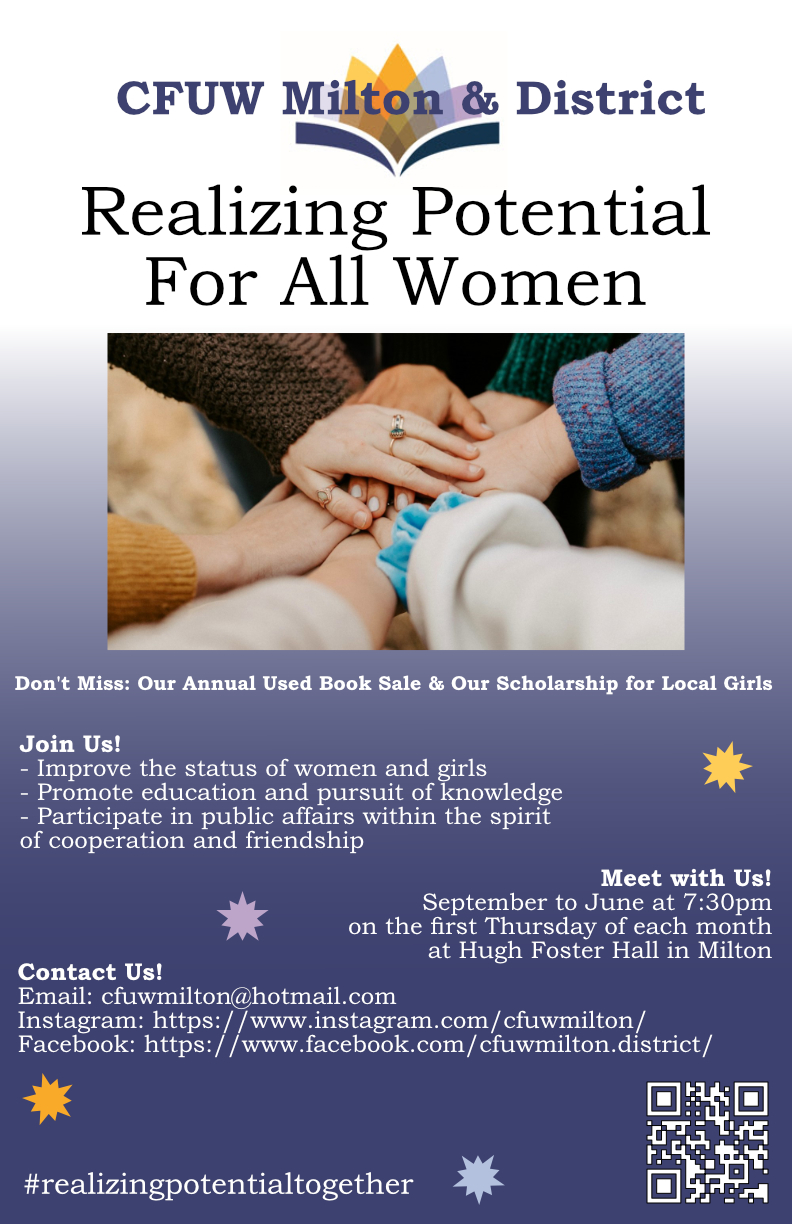 Slide 158 of 160
[Speaker Notes: https://cs1033.gaul.csd.uwo.ca/~mreycraf/posterassign/mreycraf_poster.jpg]
Slide 159 of 160
[Speaker Notes: https://cs1033.gaul.csd.uwo.ca/~mweath2/posterassign/mweath2_poster.jpg]
Slide 160 of 160
[Speaker Notes: https://cs1033.gaul.csd.uwo.ca/~mturna2/posterassign/mturna2_poster.jpg]
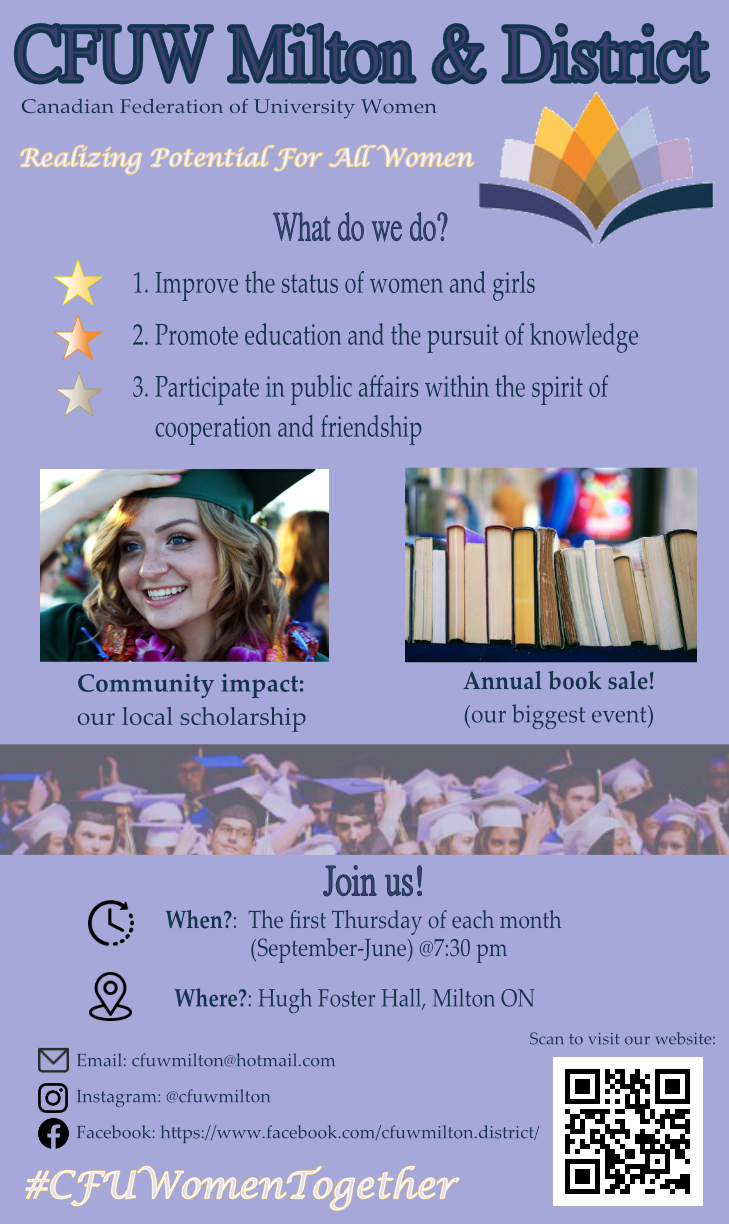 Slide 161 of 160
[Speaker Notes: https://cs1033.gaul.csd.uwo.ca/~mbelan27/posterassign/mbelan27_poster.jpg]